Three-Dimensional Perception from a Single Image
Jitendra Malik
UC Berkeley
We can perceive depth in a single picture
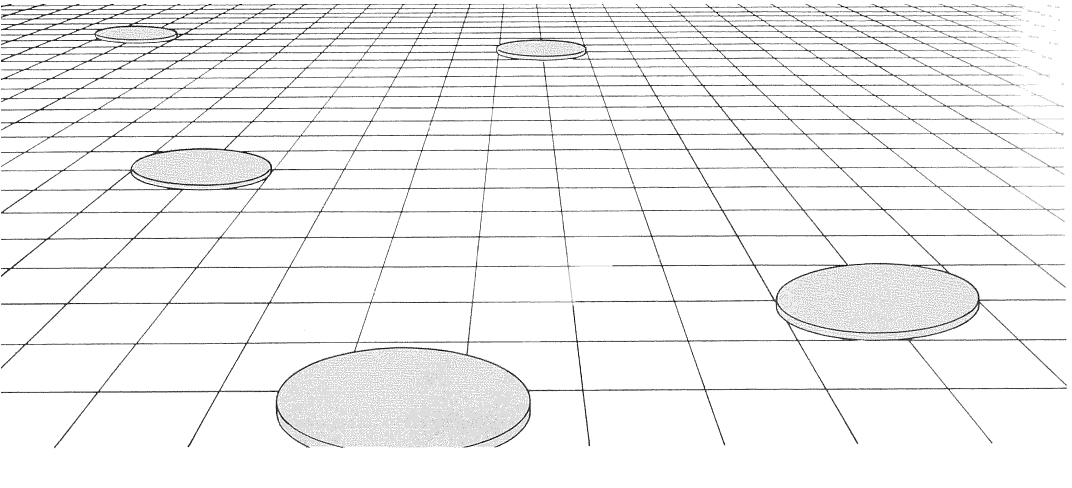 [Speaker Notes: Here if we assume that the slabs are all of the same size and shape in the scene, then the apparent diminution of size on the image plane is a cue to changes in depth and surface slant. These kinds of grids are ubiquitous in Renaissance paintings.]
List of cues from Palmer’s Vision book
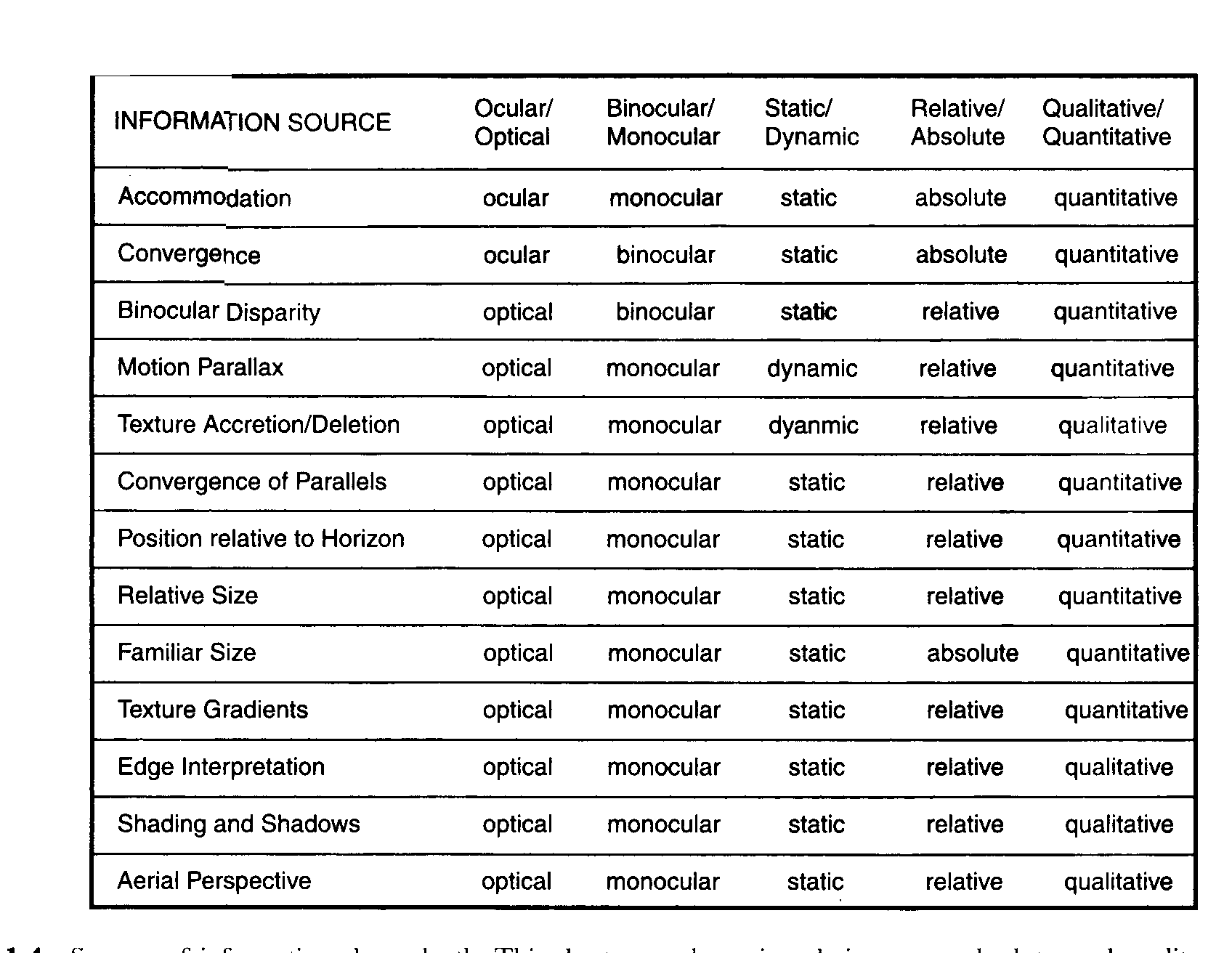 Accomodation/Depth of Focus
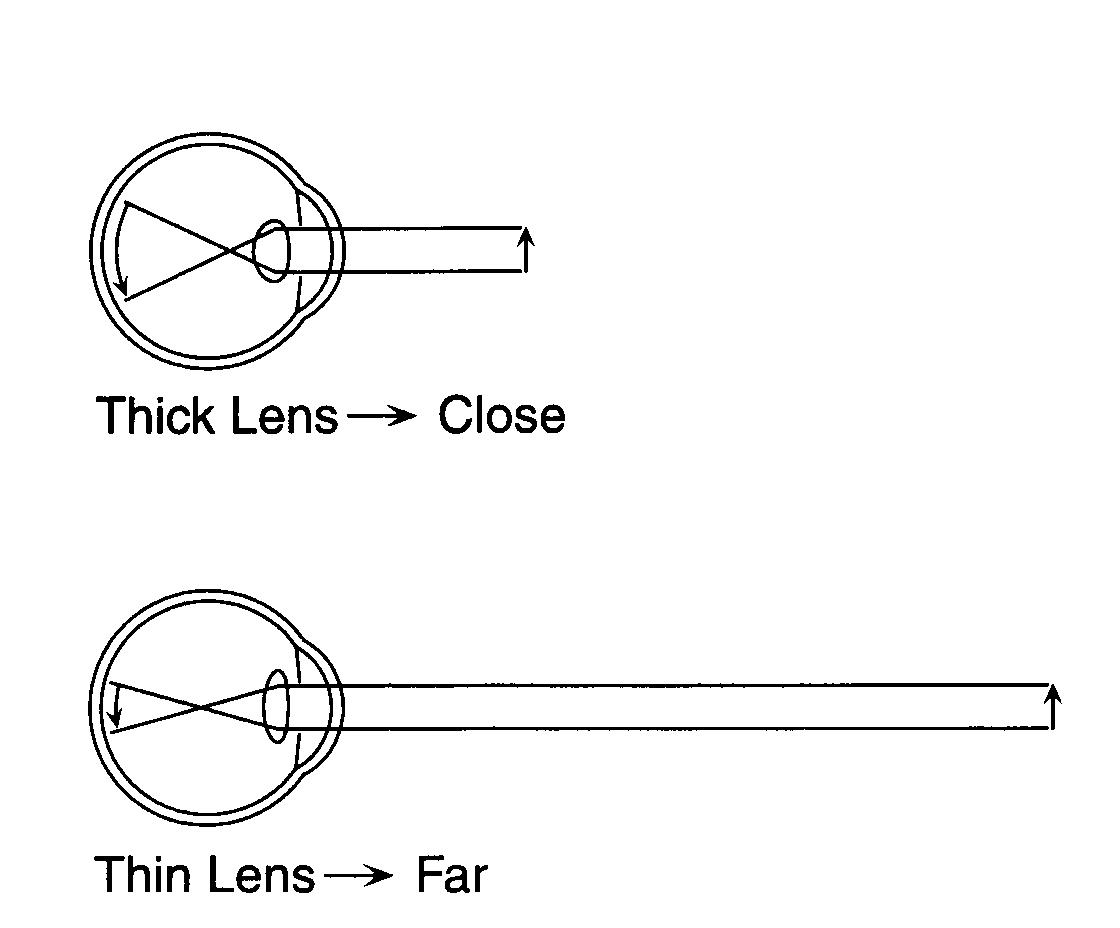 Convergence
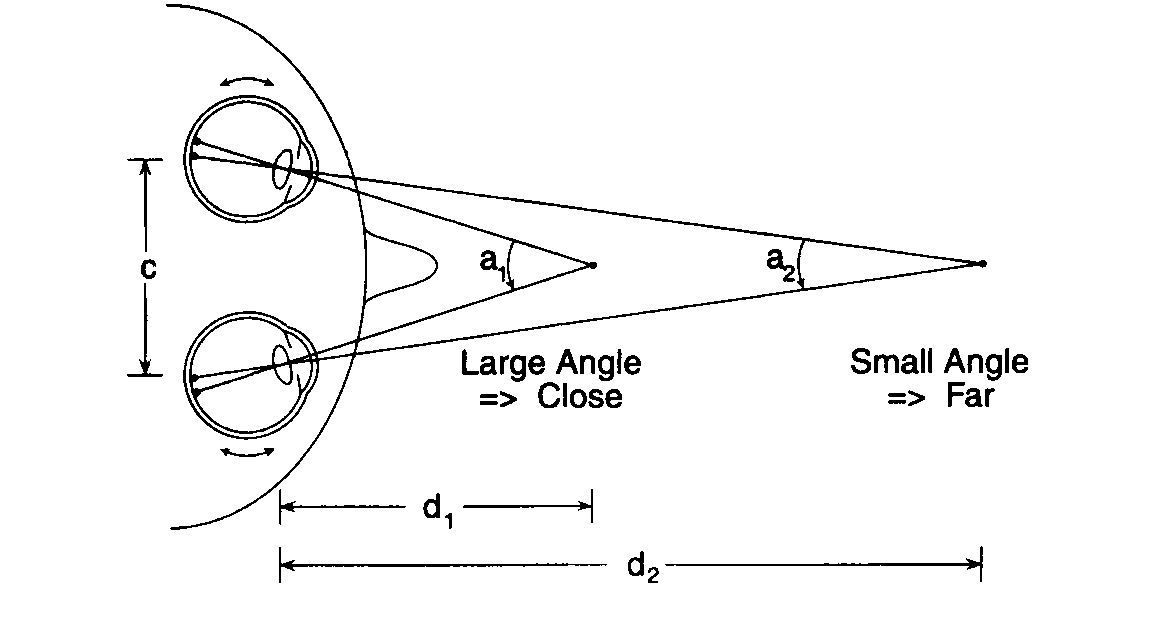 Convergence angle vs. distance
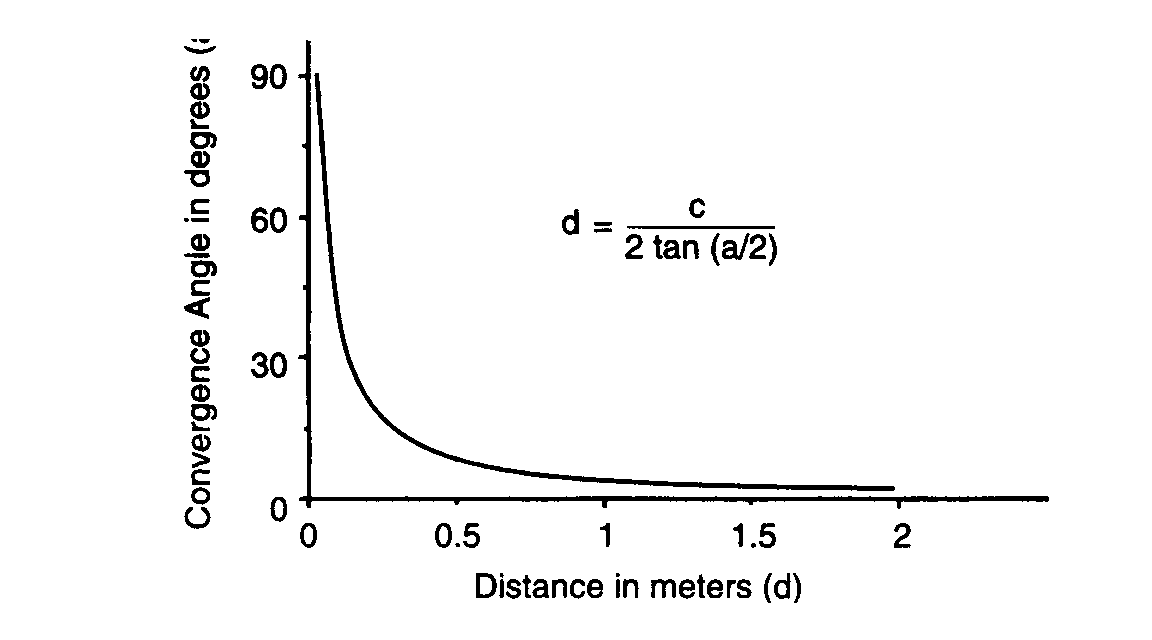 Humans perceive surface normals, not just depth, through a combination of various pictorial cues
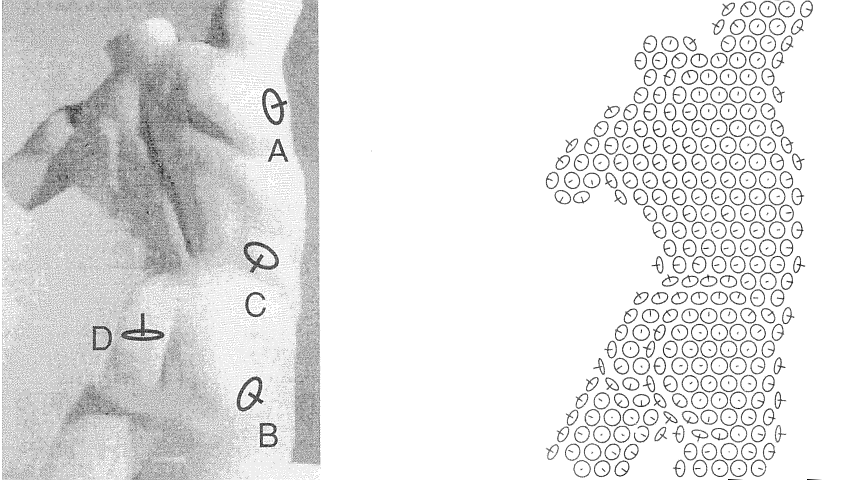 Koenderink, van Doorn and Kappers, 1992
Shape from Shading
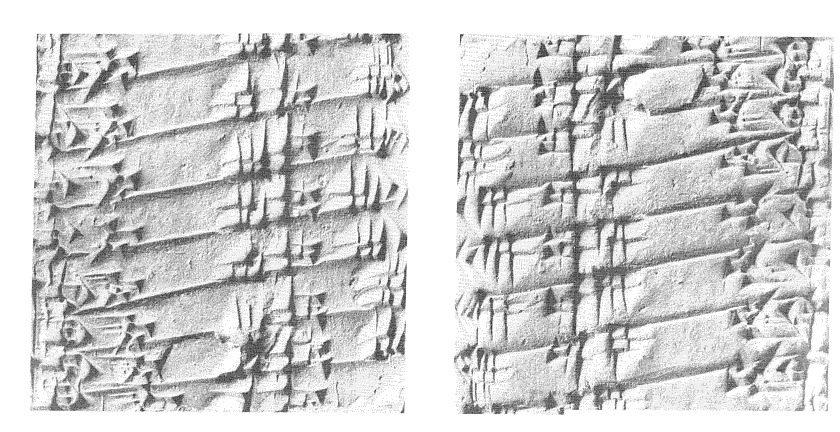 Grouping Based on Shape from Shading
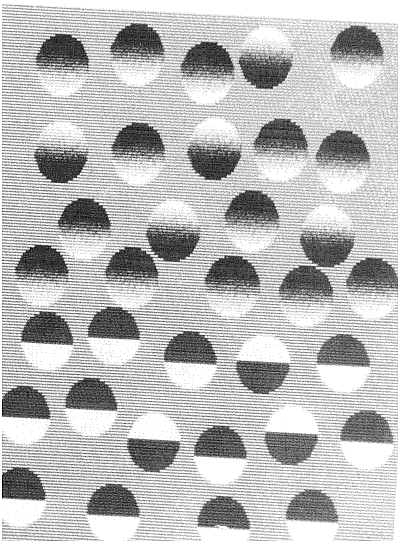 Leonardo thought of it first!
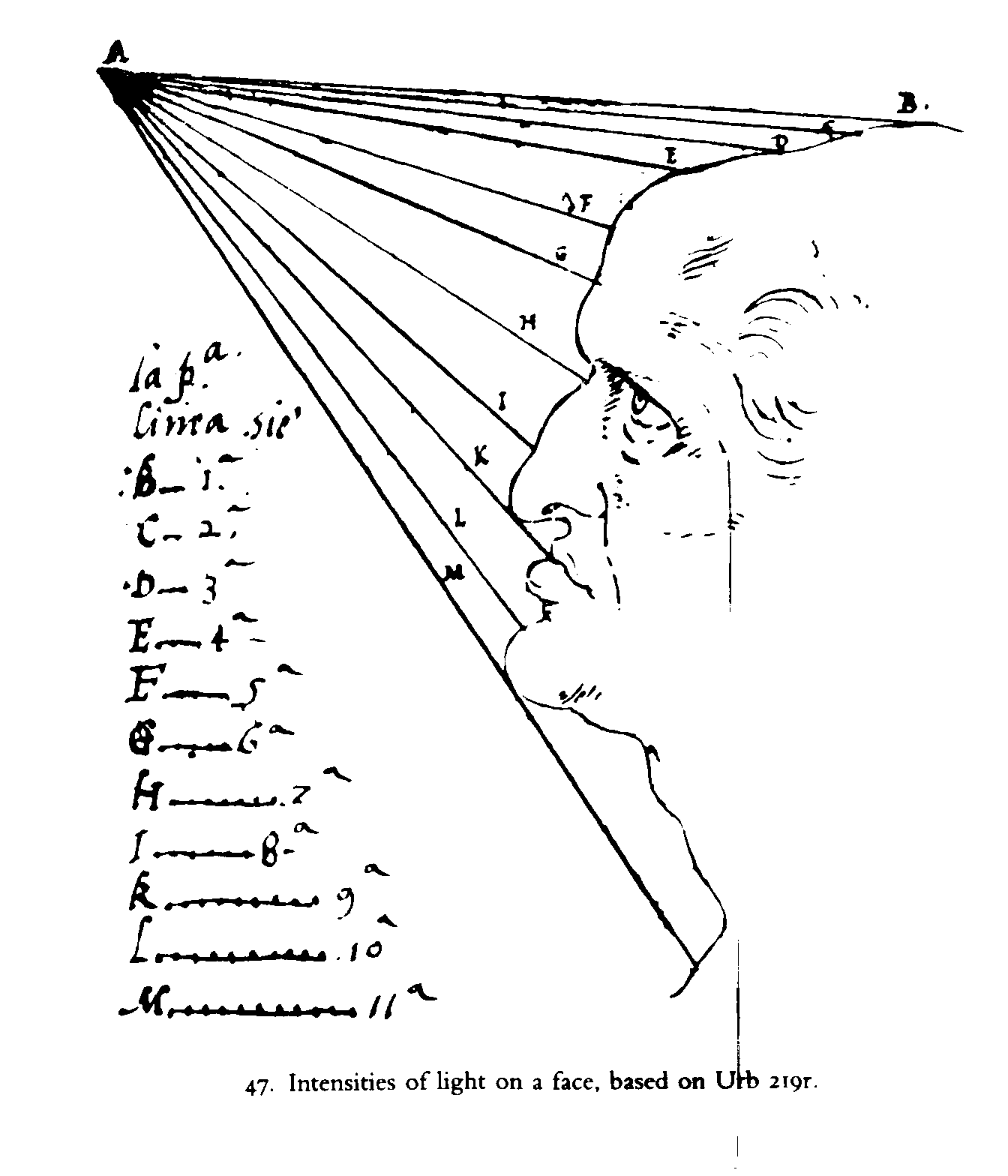 What causes the outgoing radiance at a scene patch?
Two special cases:
Specular surfaces  - Outgoing radiance direction obeys angle of incidence=angle of reflection, and co-planarity of incident & reflected rays & the surface normal.
Lambertian surfaces - Outgoing radiance same in all directions
The Lambertian model
We often model reflectance by a combination of a Lambertian term and a specular term. If we want to be precise, we use a BRDF (Bidirectional Reflectance Distribution function) which is a 4D function corresponding to the ratio of outgoing radiance in a particular direction to the incoming irradiance in some other direction. This can be measured empirically.
Shape from Shading
13
SFS results in a partial differential equation
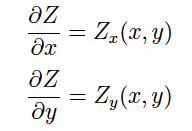 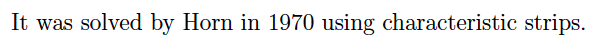 14
Real world scenes have additional complexity…
Objects are illuminated not just by light sources, but also by reflected light from other surfaces. In computer graphics, ray tracing and radiosity are techniques that address this issue.
Shadows
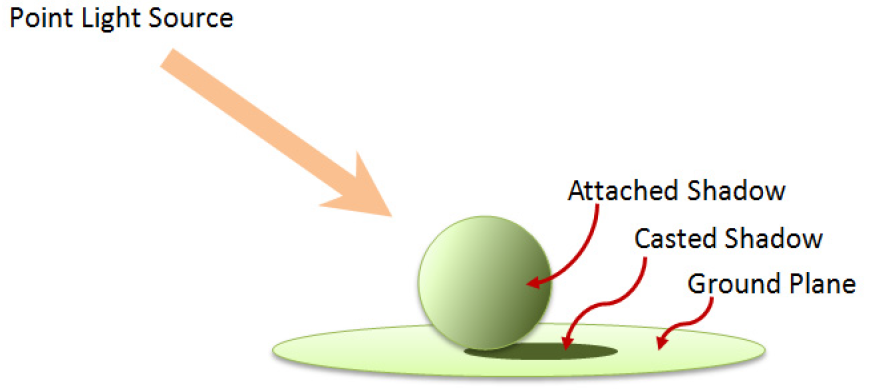 Adelson’s checkershadow
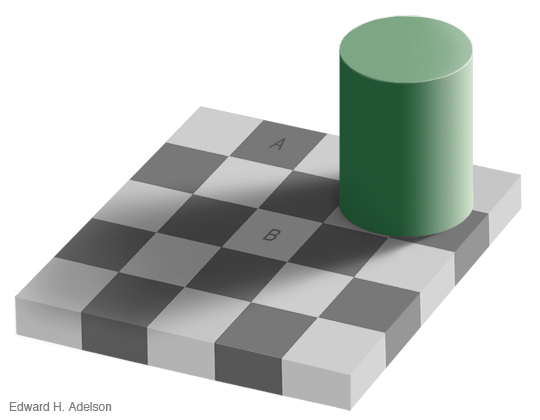 16
A and B have same luminance!
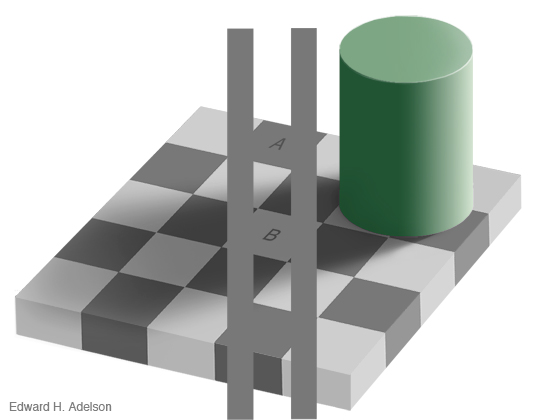 17
Forward Optics
Forward Optics
Far
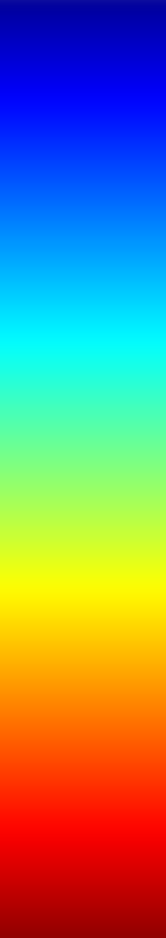 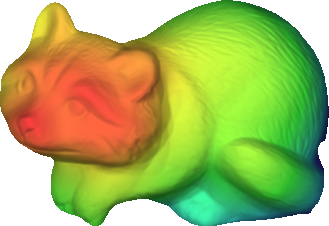 Near
Z
shape / depth
[Speaker Notes: Let’s review image formation...]
Forward Optics
Far
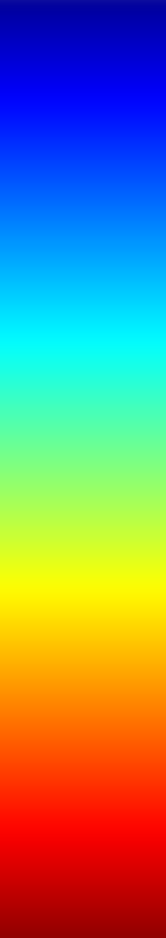 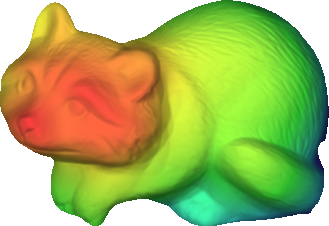 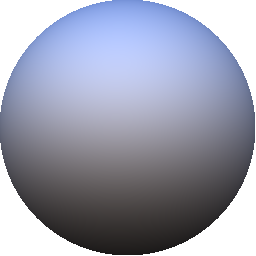 Near
L
Z
shape / depth
illumination
Forward Optics
Far
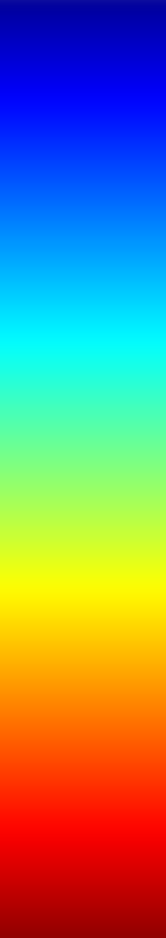 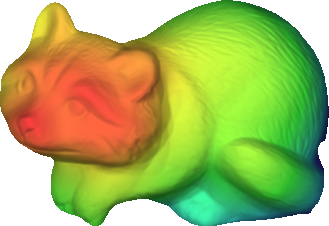 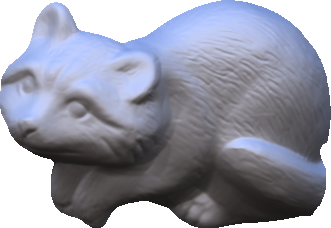 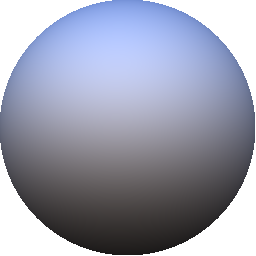 Near
L
Z
S(Z, L)
shape / depth
log-shading image of Z and L
illumination
Forward Optics
Far
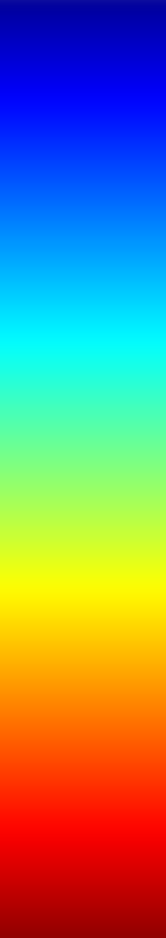 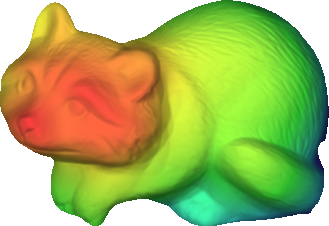 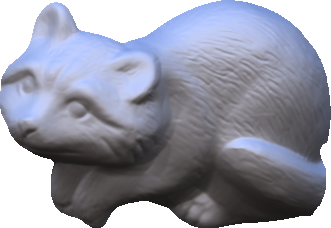 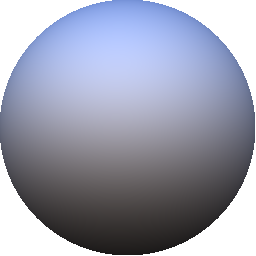 Near
L
Z
S(Z, L)
shape / depth
log-shading image of Z and L
illumination
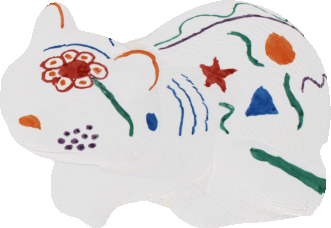 R
log-reflectance
Forward Optics
Far
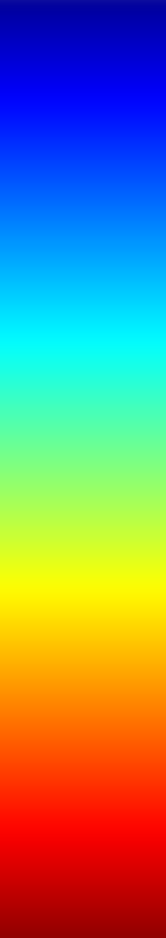 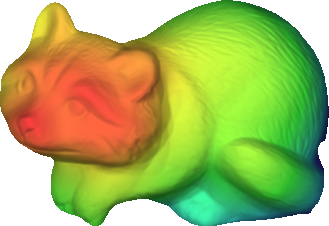 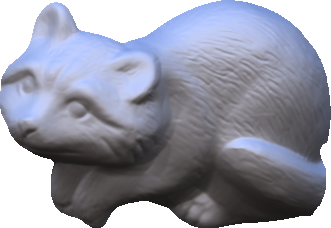 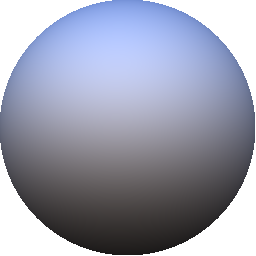 Near
L
Z
S(Z, L)
shape / depth
log-shading image of Z and L
illumination
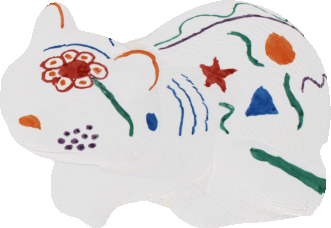 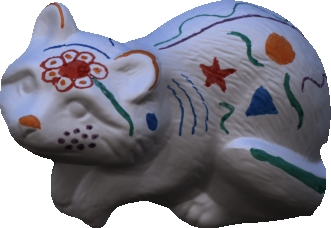 I = R + S(Z, L)
R
log-reflectance
Lambertian reflectance in log-intensity
[Speaker Notes: And that’s how we get an image]
Our problem
Far
?
?
?
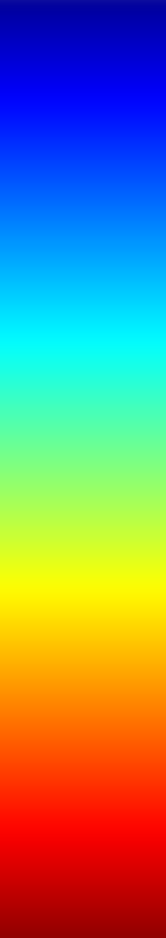 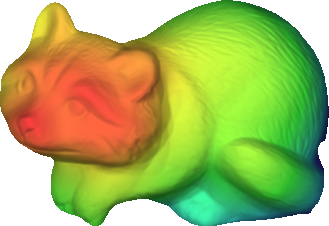 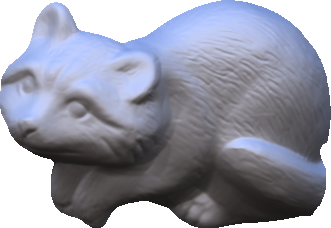 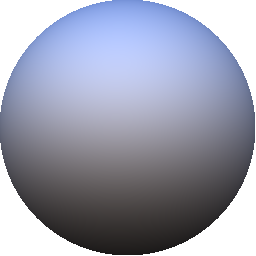 Near
L
Z
S(Z, L)
shape / depth
log-shading image of Z and L
illumination
?
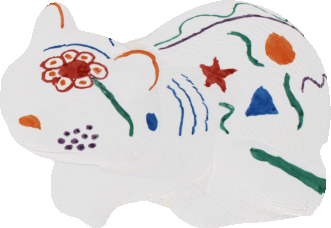 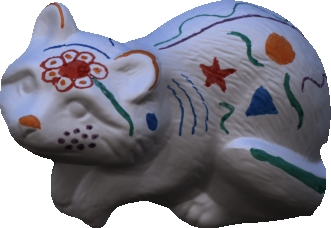 I = R + S(Z, L)
R
log-reflectance
Lambertian reflectance in log-intensity
[Speaker Notes: The problem we’re going to look at is inverting this process, and going from a single image to a model of shape, illumination, and albedo.]
Past Work
24
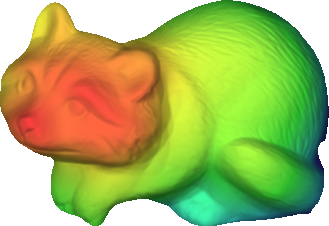 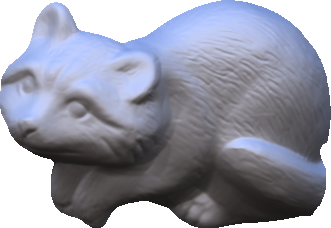 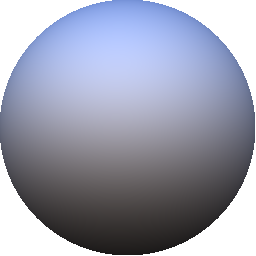 Past Work:
Shape from Shading
?
Basic Assumption: illumination and albedo are known.
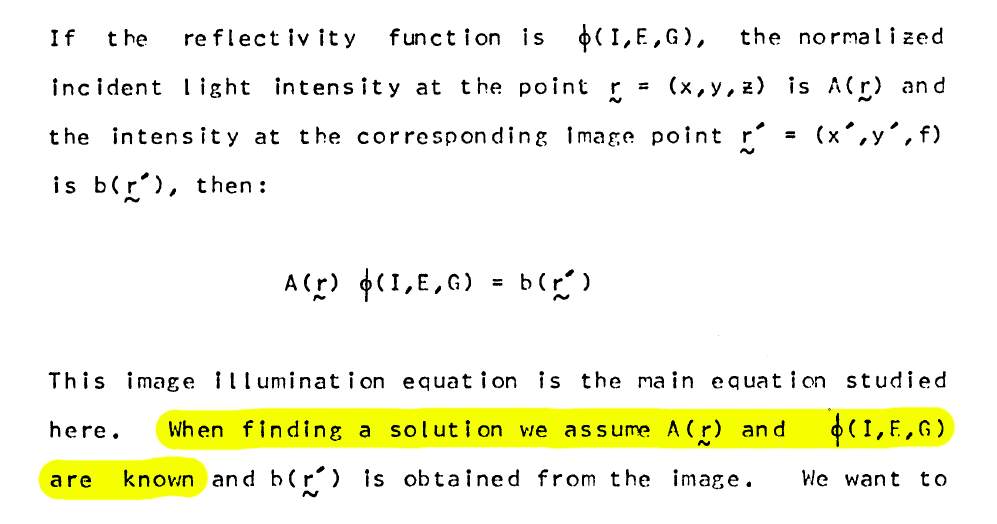 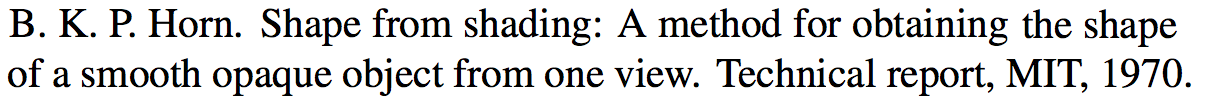 [Speaker Notes: This is SFS, and even SFS is hard, though it’s not clear if it would be useful if we could even solve it.]
Past Work:
Shape from Shading
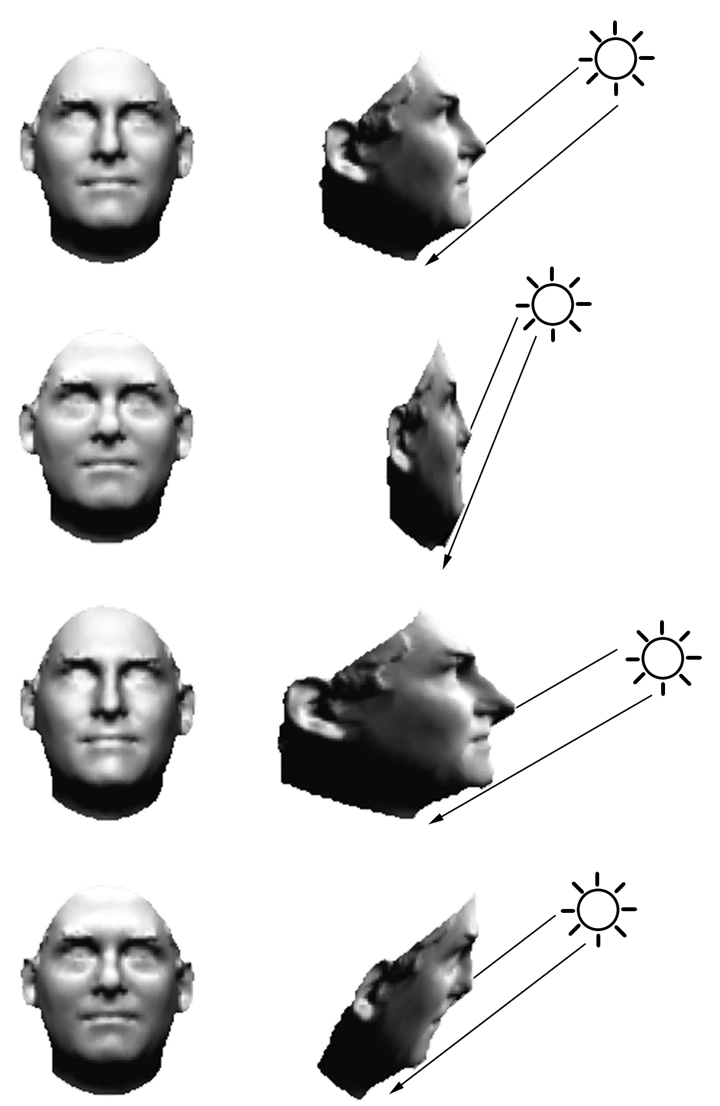 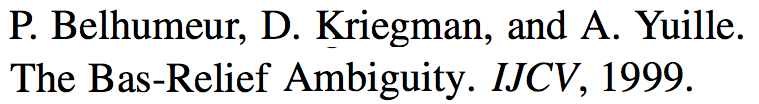 [Speaker Notes: Just one of the reasons SFS is hard is the Bas-Relief Ambiguity]
Past Work:
Shape from Shading
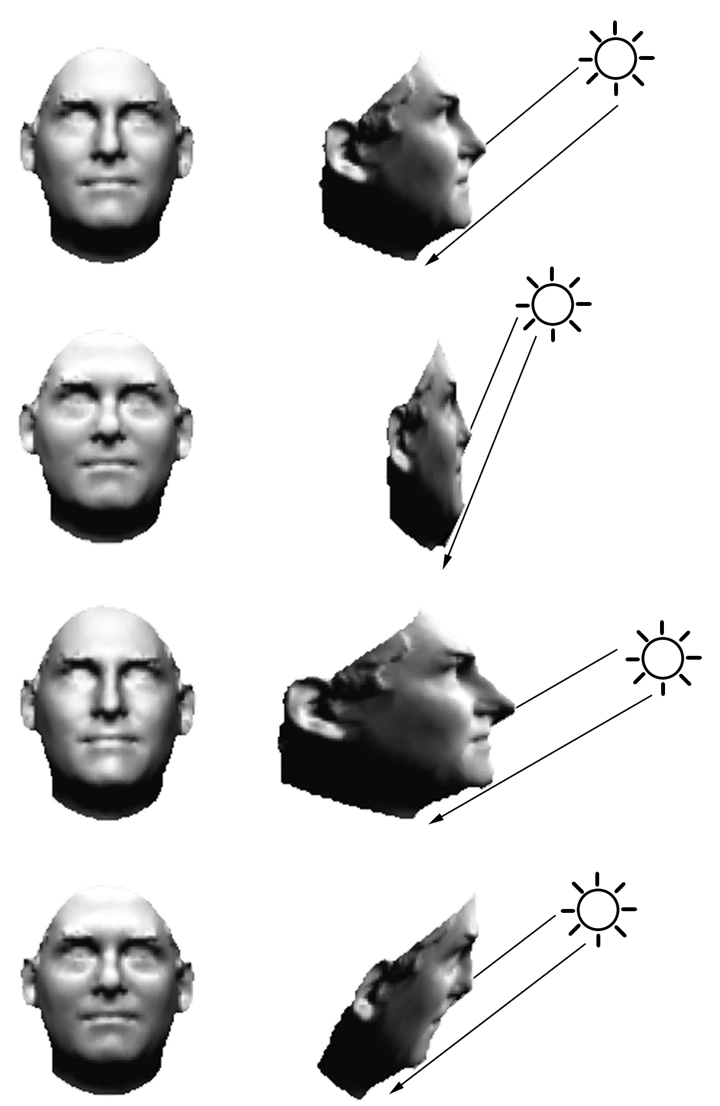 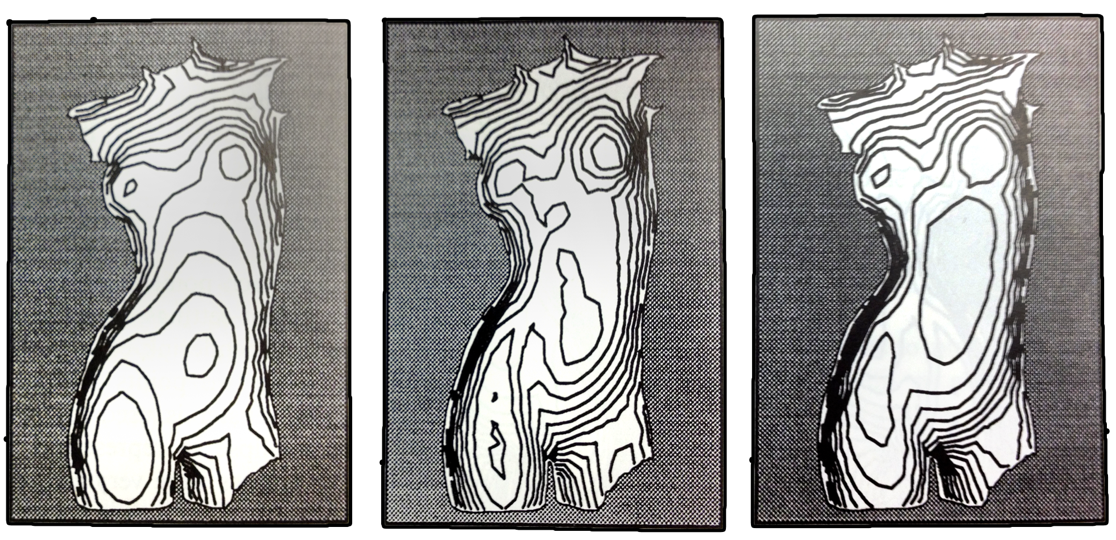 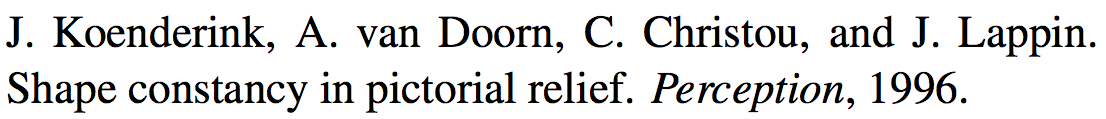 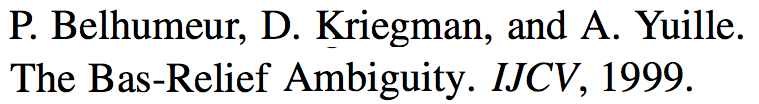 [Speaker Notes: Not just computers suffer from this ambiguity, so do people.]
Past Work:
Shape from Shading
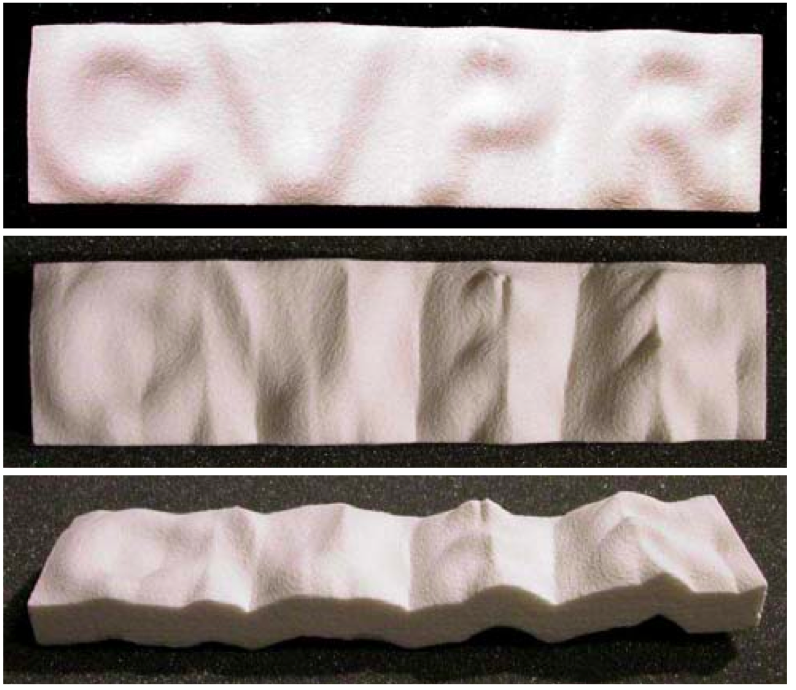 Ecker & Jepson, Polynomial Shape from Shading, CVPR 2010
[Speaker Notes: But the problem is even harder than the Bas-Relief ambiguity.]
Past Work:
Shape from Shading
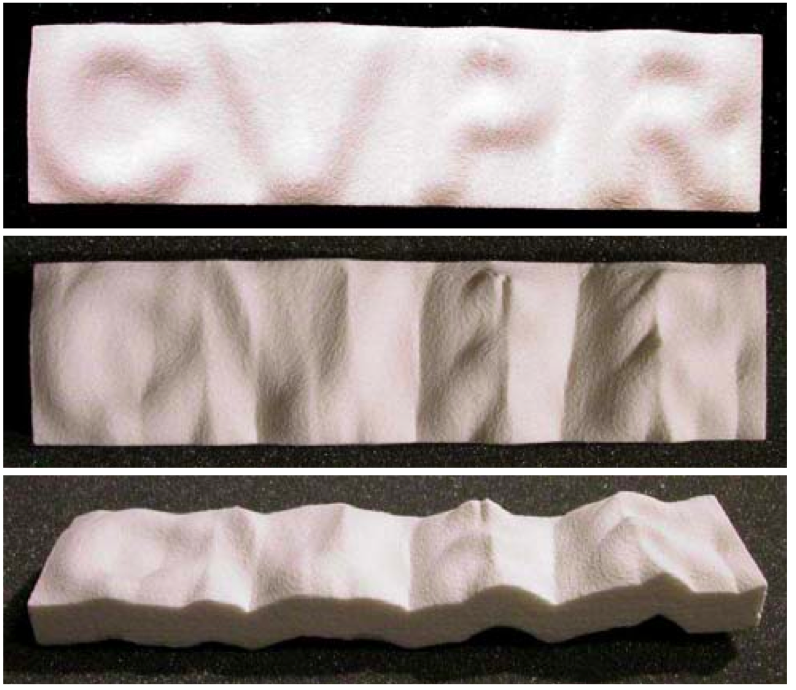 Ecker & Jepson, Polynomial Shape from Shading, CVPR 2010
Past Work:
Lightness Recovery
?
?
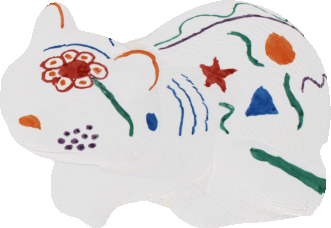 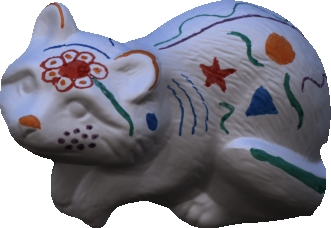 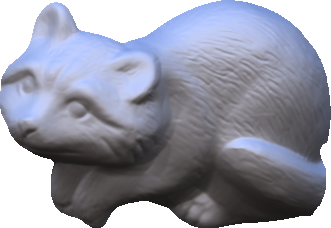 Basic assumption: Shape is ignored, illumination varies slowly, therefore all edges are reflectance edges.
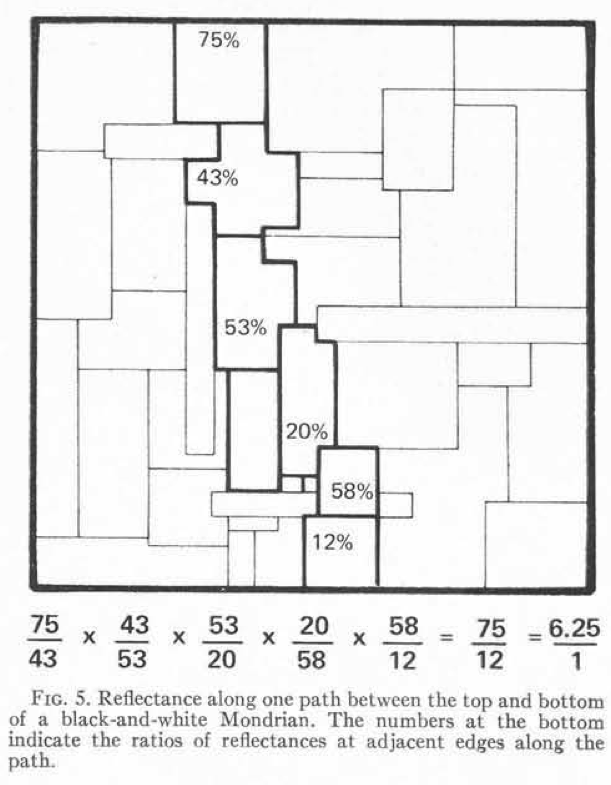 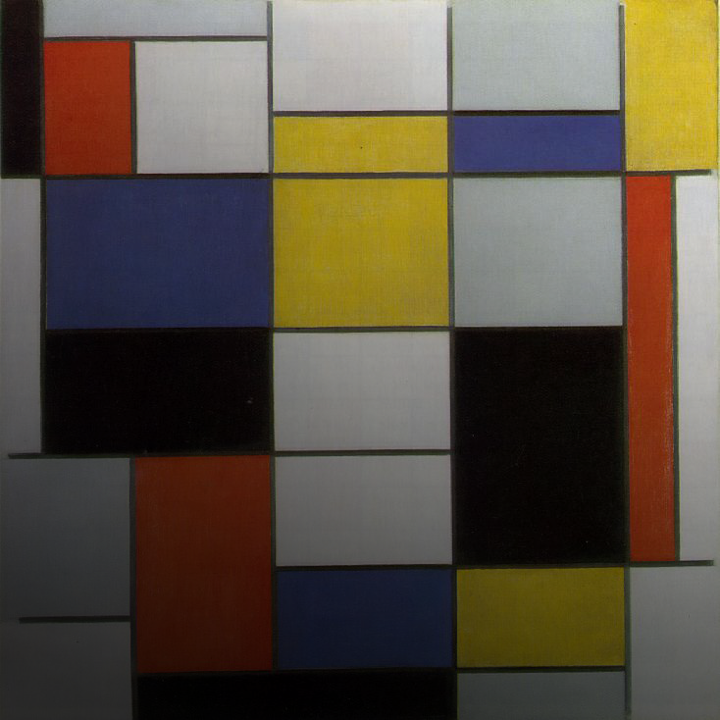 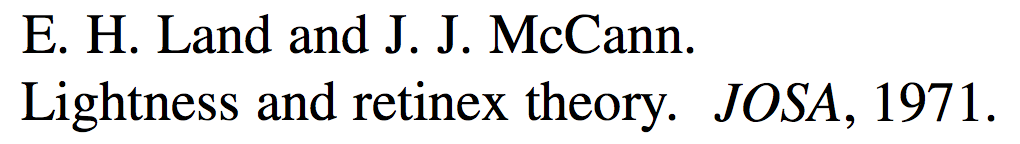 Piet Mondrian, Composition A. Oil on Canvas, 1920.
[Speaker Notes: We also have Retinex]
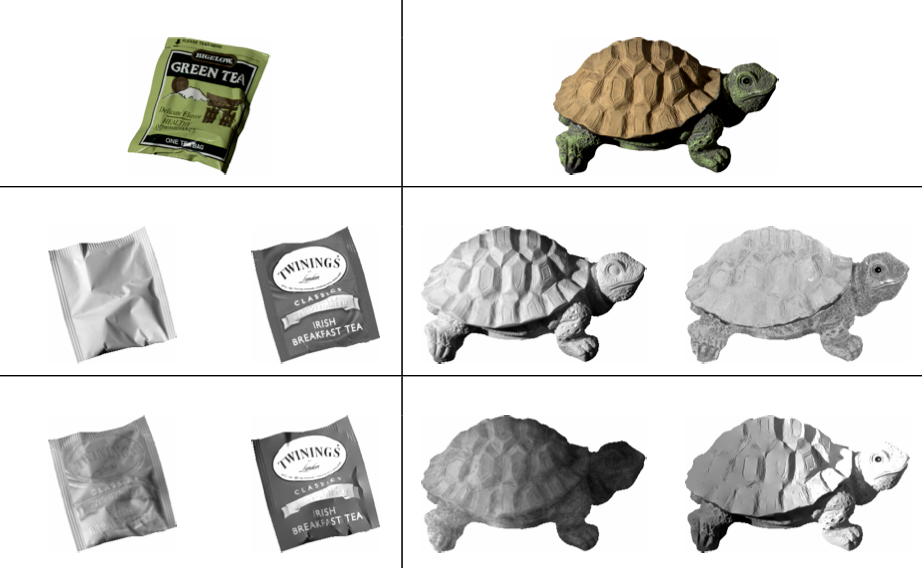 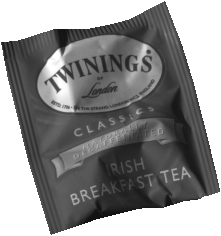 Past Work:
Lightness Recovery
Horn. Determining lightness from an image. CGIP, 1974Grosse et el., Ground-truth dataset and baseline evaluations for intrinsic image algorithms, ICCV, 2009
[Speaker Notes: Here are input images]
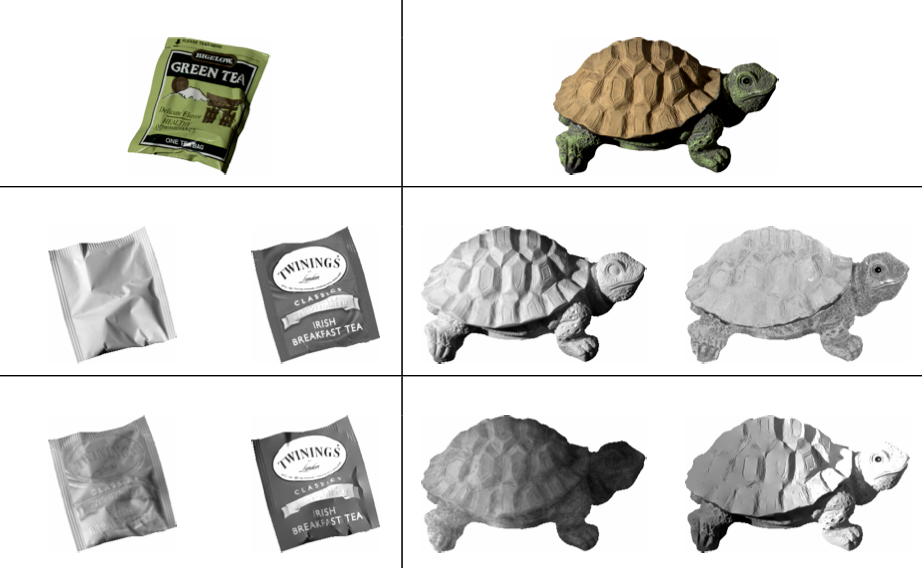 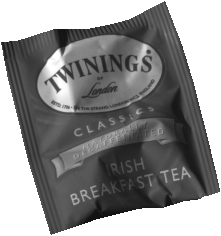 Past Work:
Lightness Recovery
Horn. Determining lightness from an image. CGIP, 1974Grosse et el., Ground-truth dataset and baseline evaluations for intrinsic image algorithms, ICCV, 2009
[Speaker Notes: The ground-truth shading and albedo that made these images.]
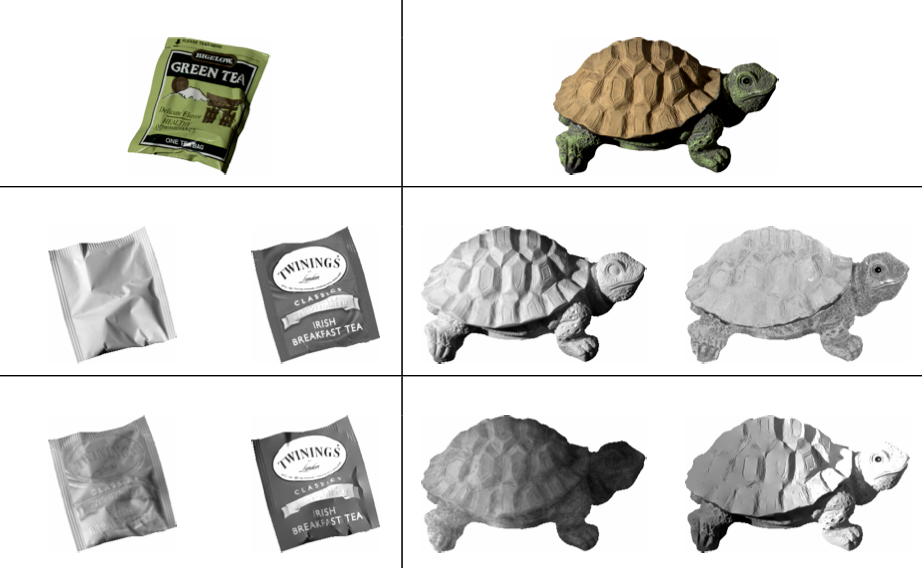 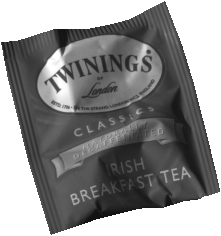 Past Work:
Lightness Recovery
Horn. Determining lightness from an image. CGIP, 1974Grosse et el., Ground-truth dataset and baseline evaluations for intrinsic image algorithms, ICCV, 2009
[Speaker Notes: And Retinex. It doesn’t work well.]
Past Work:
Color Constancy
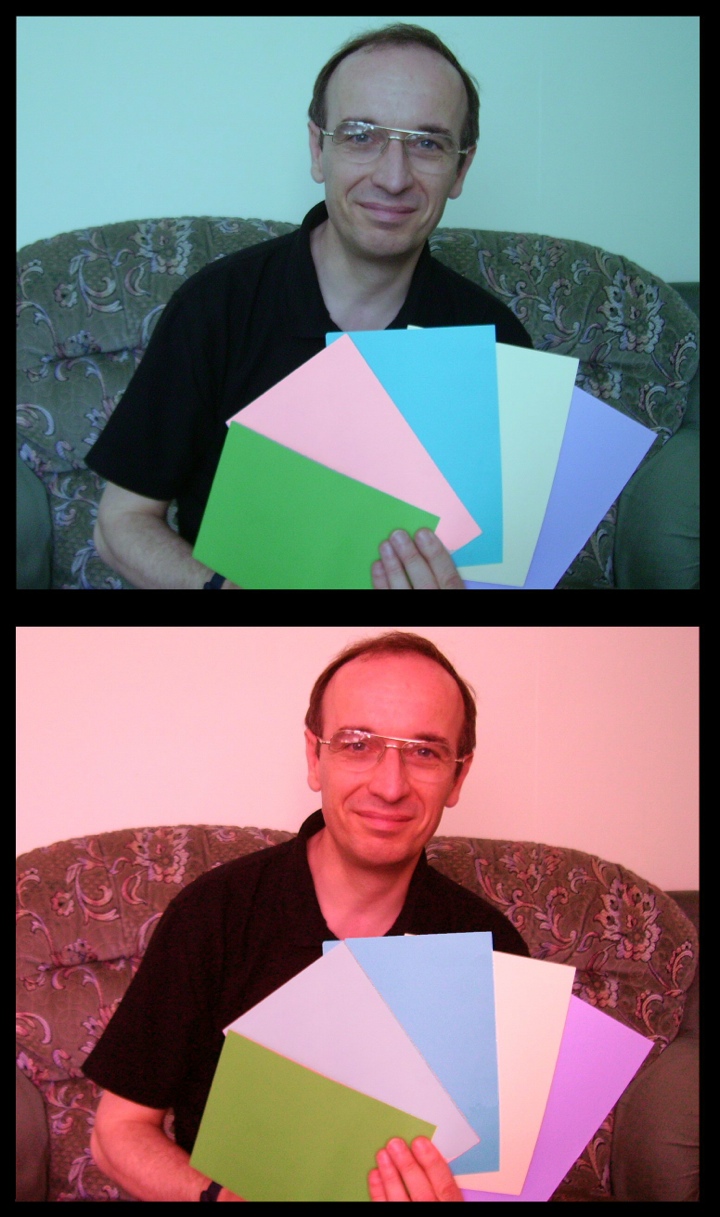 Past Work:
Natural Image Statistics
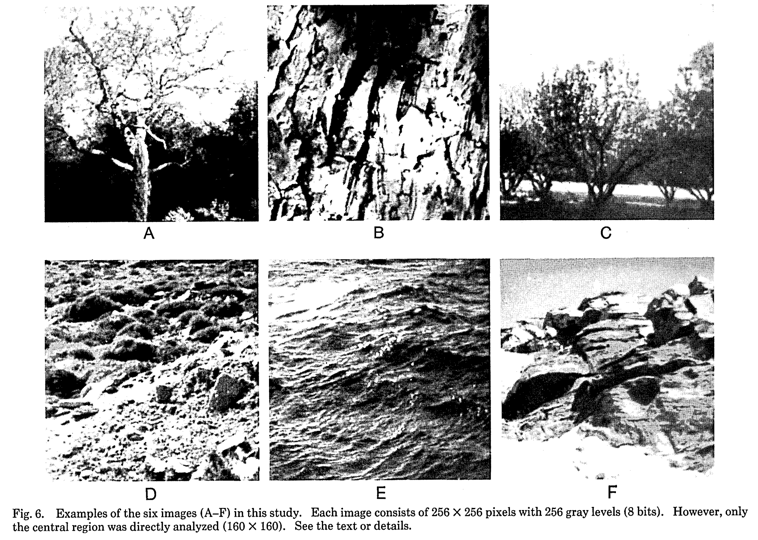 D. Field. Relations between the statistics of natural images and the response properties of cortical cells. JOSA A, 1987.
Past Work:
Natural Image Statistics
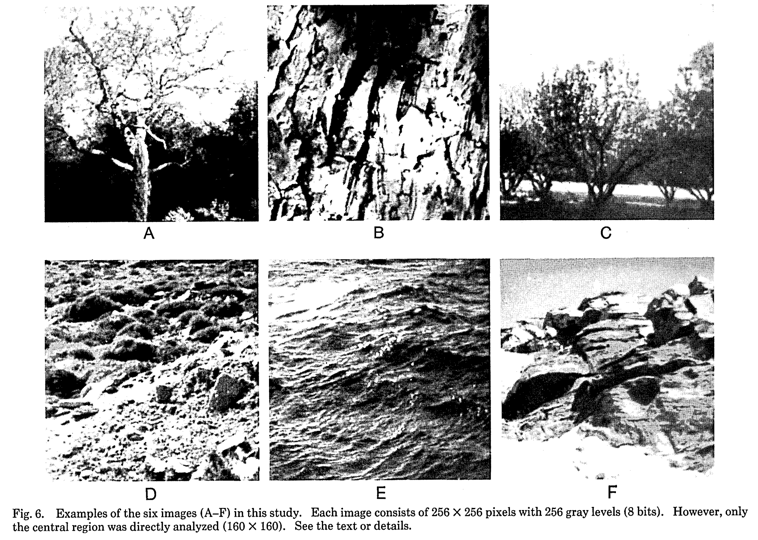 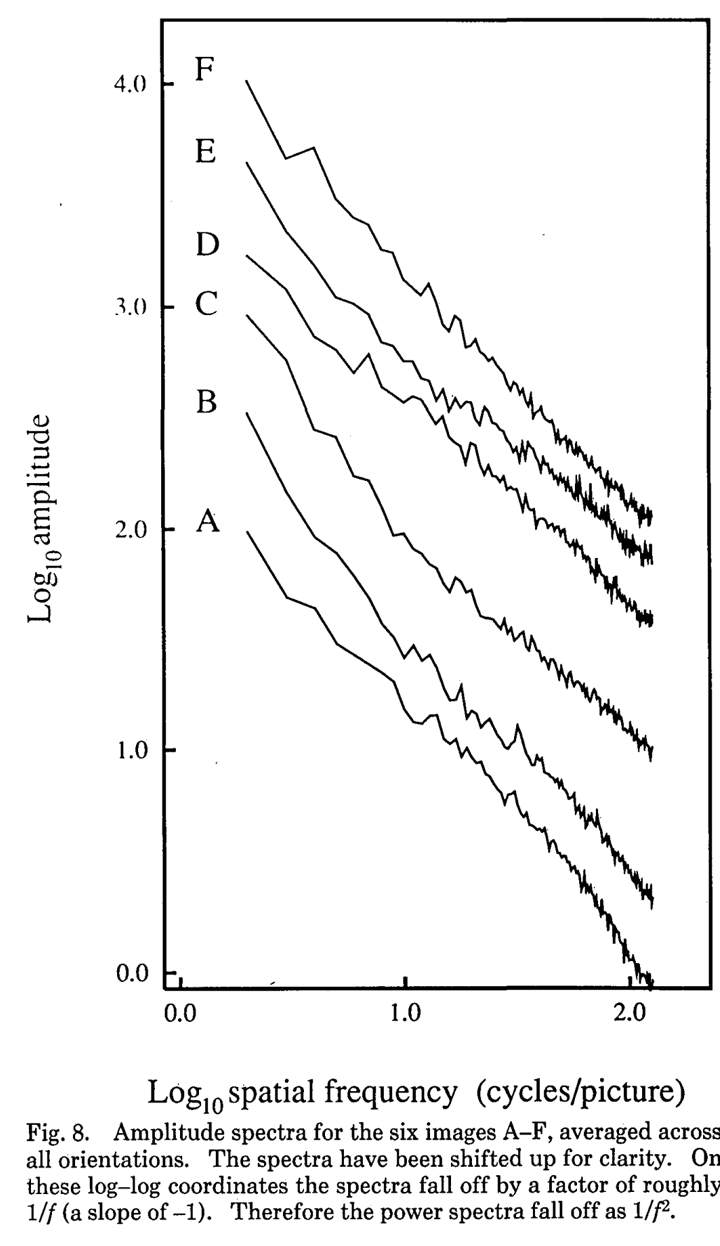 D. Field. Relations between the statistics of natural images and the response properties of cortical cells. JOSA A, 1987.
Past Work:
Natural Image Statistics
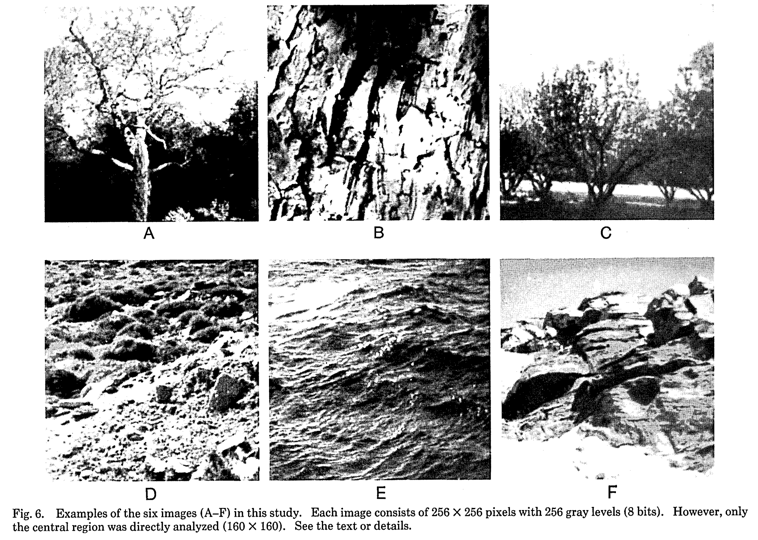 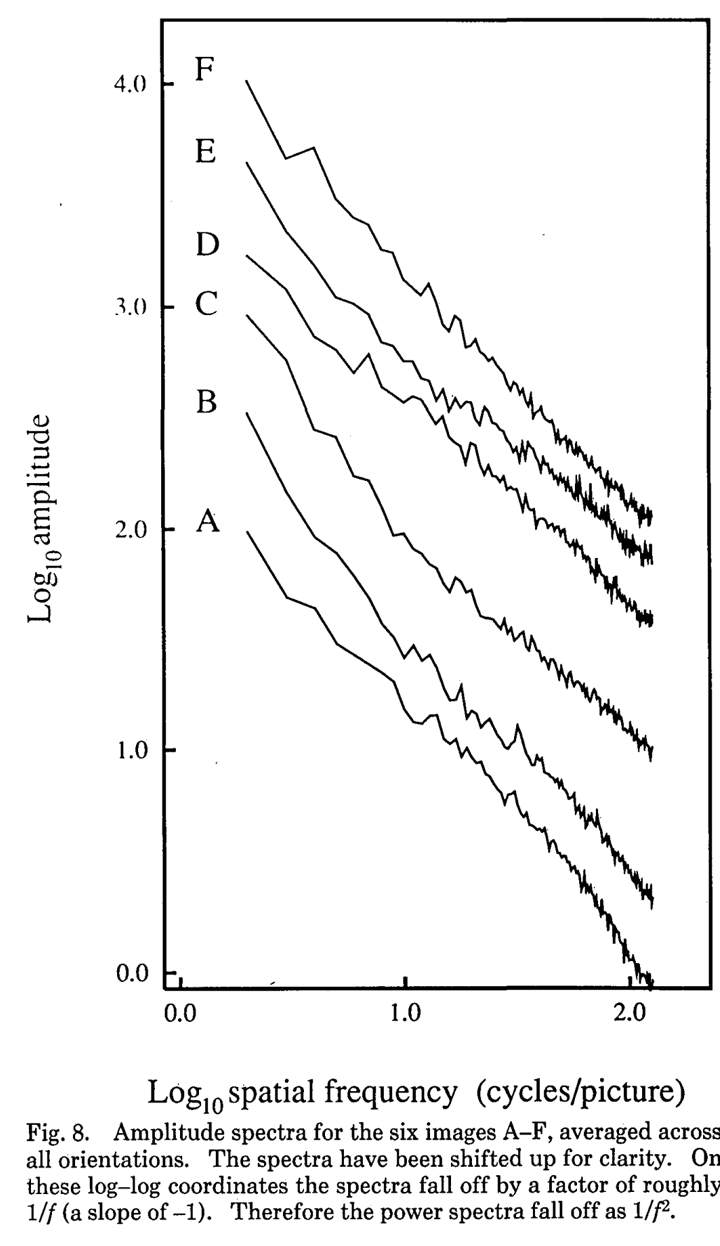 D. Field. Relations between the statistics of natural images and the response properties of cortical cells. JOSA A, 1987.
Statistical regularities arise in natural images (mostly) because of statistical regularities in natural environments!
Our Work
Shape, Illumination and Reflectance
from Shading
Barron & Malik, CVPR 2011, CVPR 2012, ECCV 2012
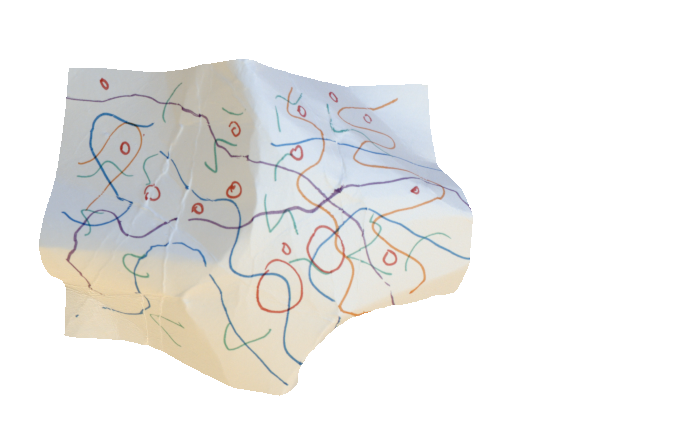 Input:
Image
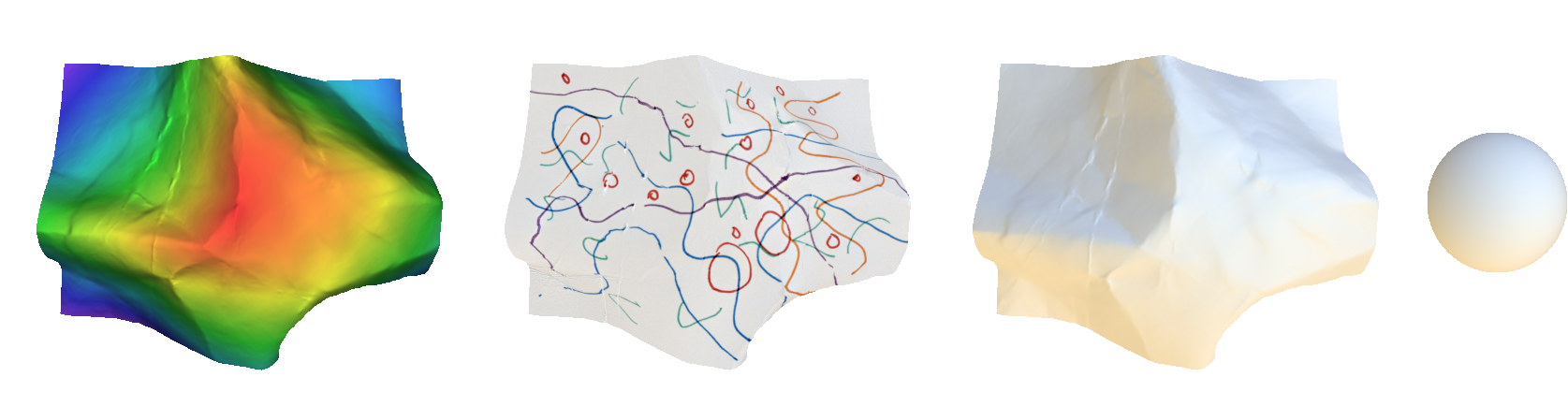 Output:
Shape
Albedo
Shading
Illumination
Demo!
Problem Formulation
?
?
?
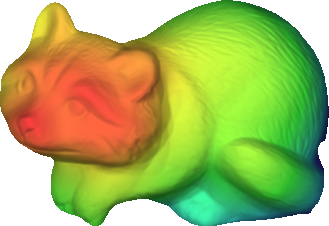 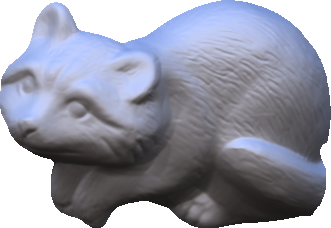 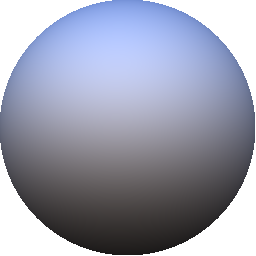 L
Z
S(Z, L)
?
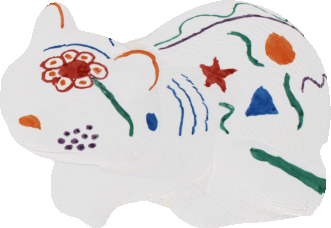 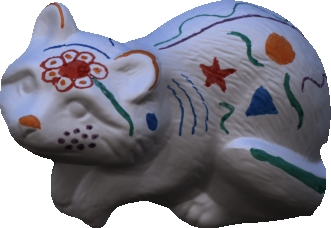 I
R
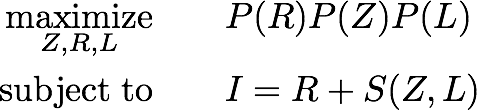 “Search for the most likely explanation
(shape Z, log-reflectance R and illumination L)
that together exactly reconstructs log-image I”
Problem Formulation
?
?
?
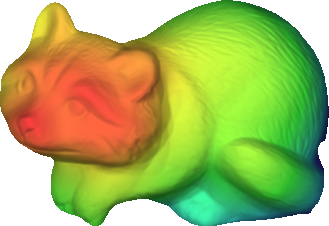 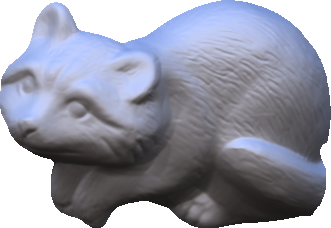 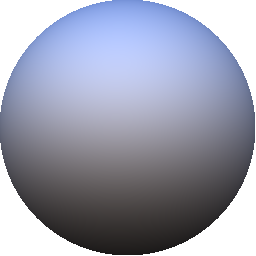 L
Z
S(Z, L)
?
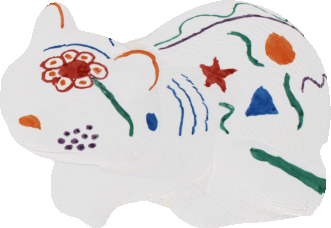 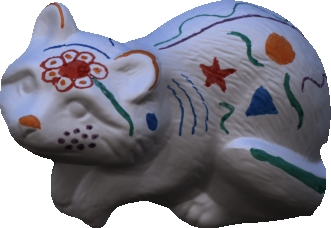 I
R
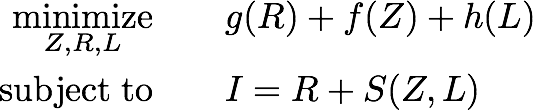 “Search for the least costly explanation
(shape Z, log-reflectance R and illumination L)
that together exactly reconstructs log-image I”
Some Explanations
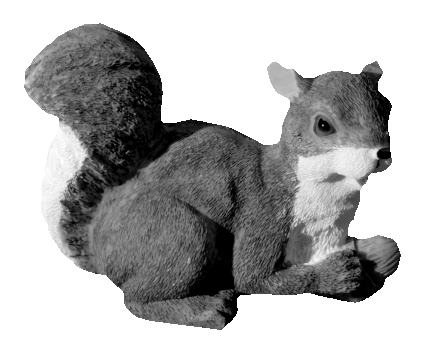 [Speaker Notes: Here’s an image, let’s look at some possible explanations of this image.]
Some Explanations
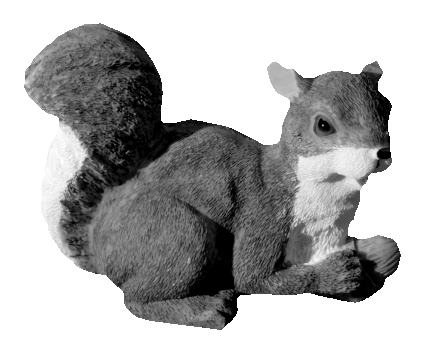 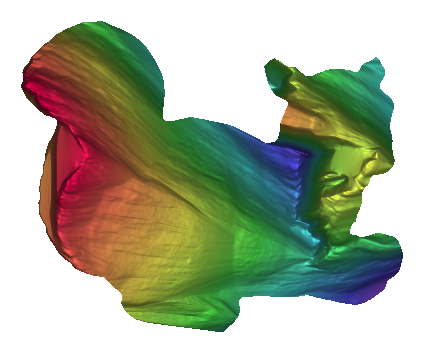 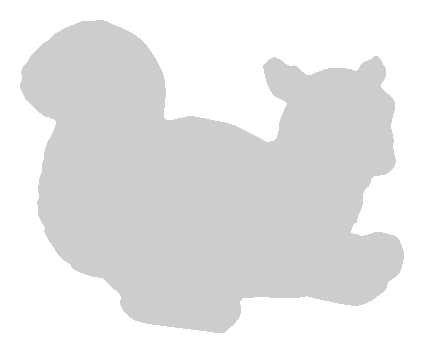 Some Explanations
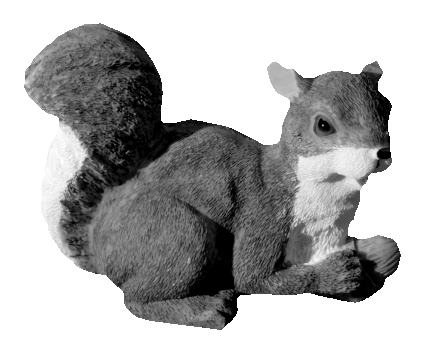 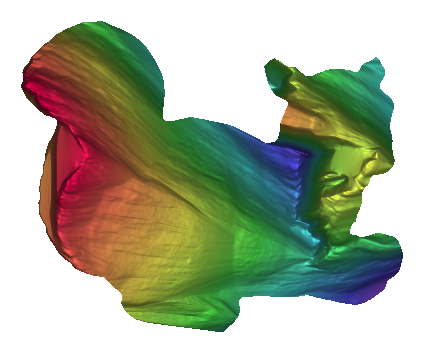 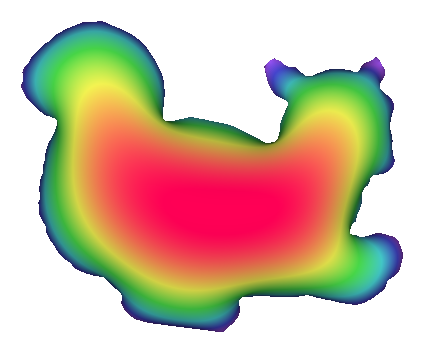 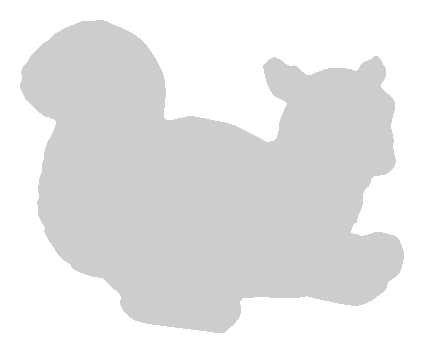 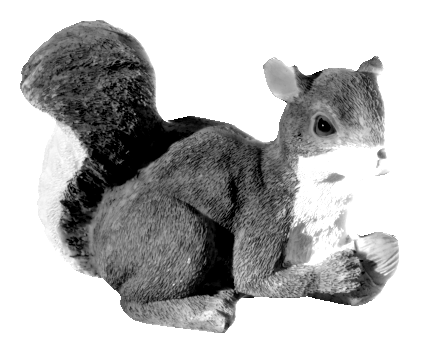 Some Explanations
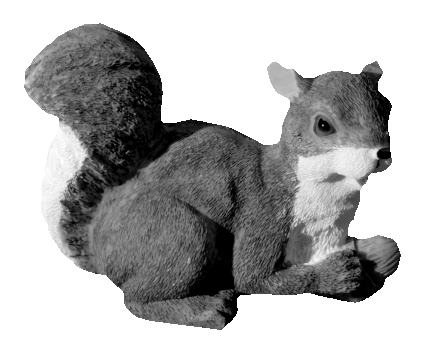 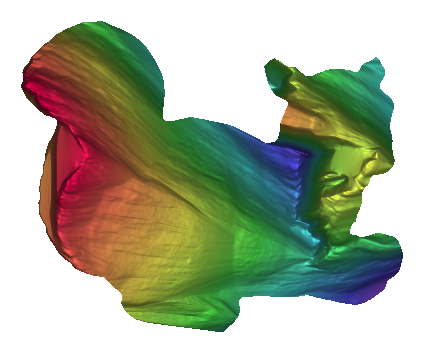 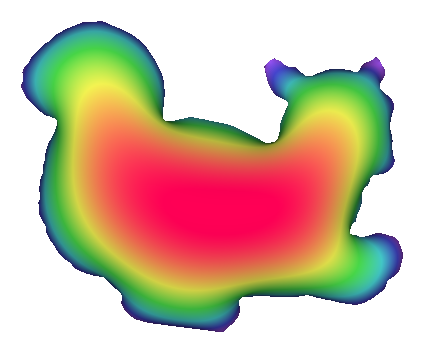 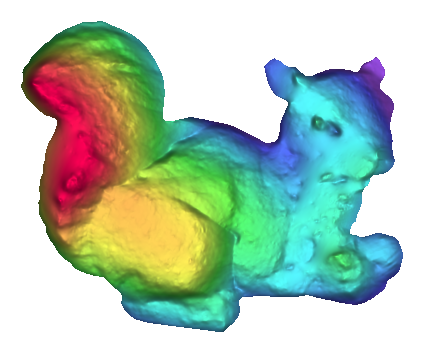 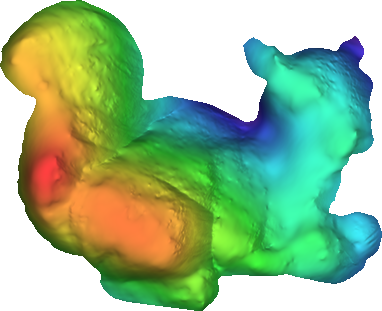 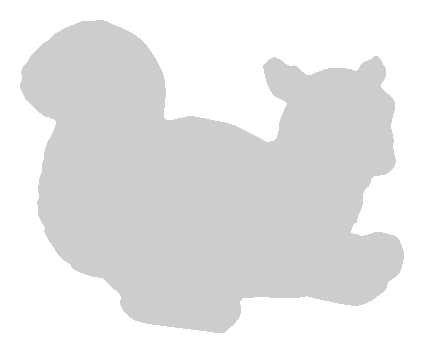 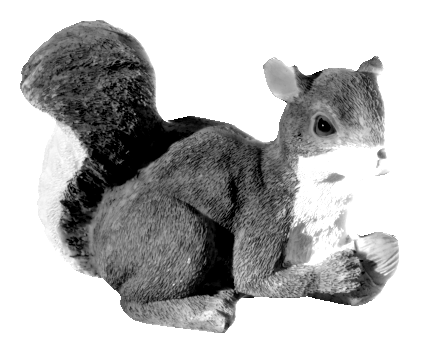 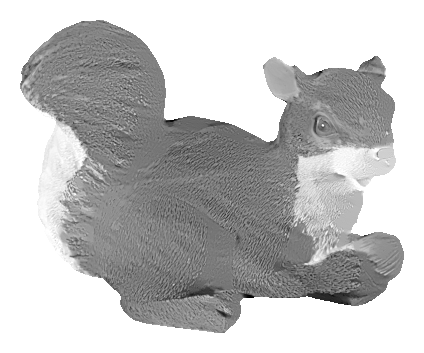 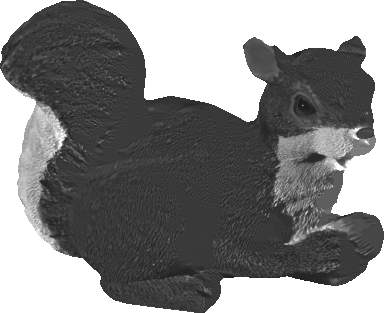 Some Explanations
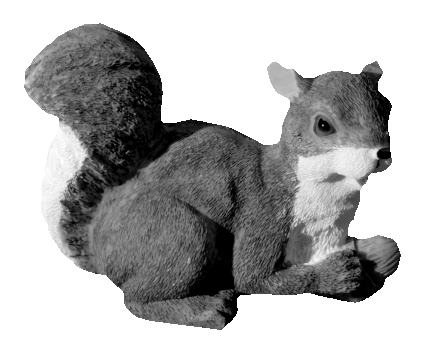 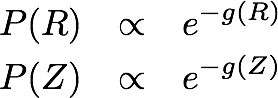 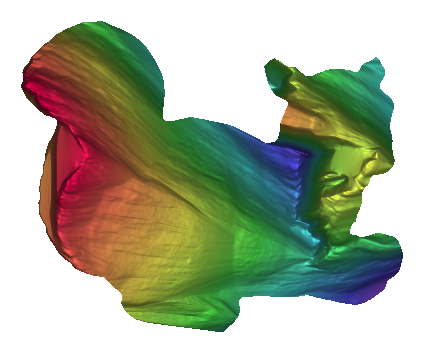 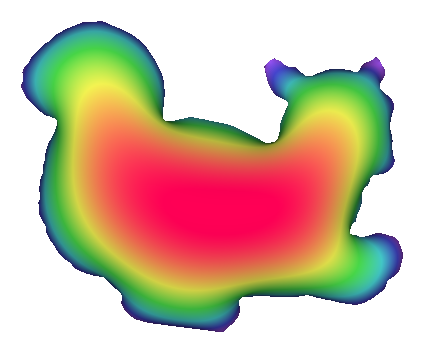 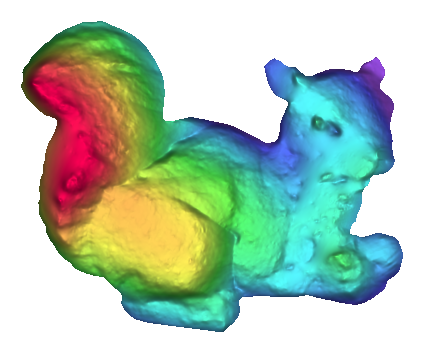 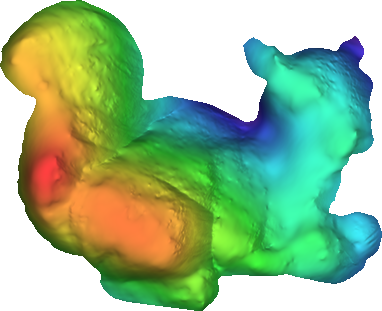 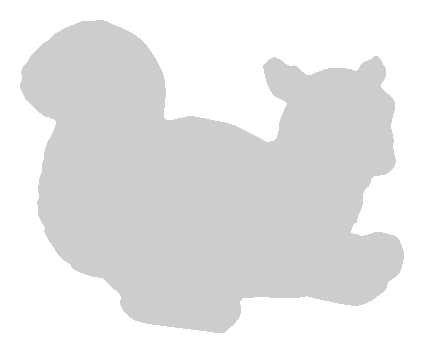 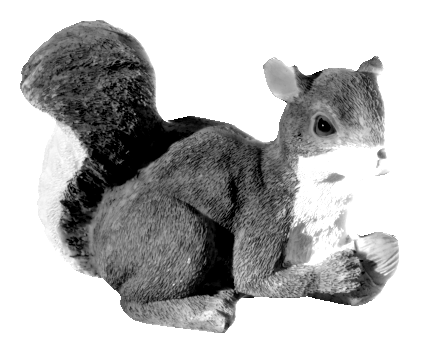 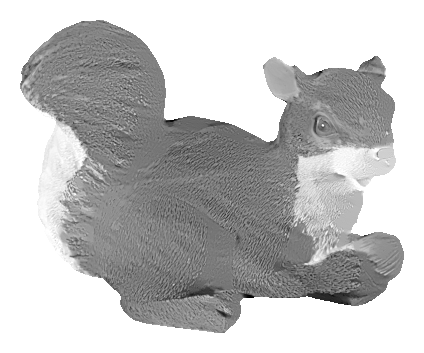 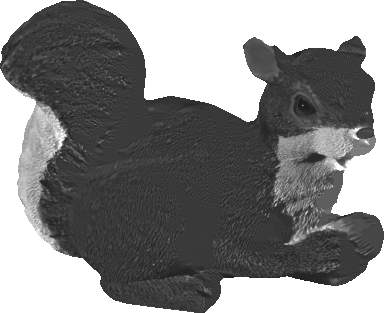 Some Explanations
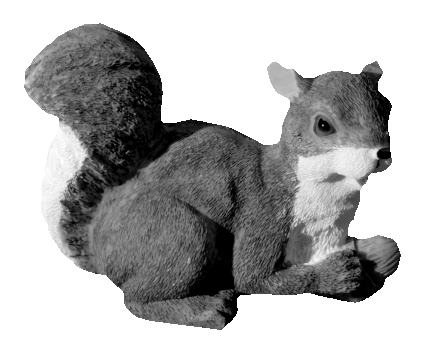 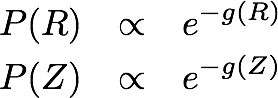 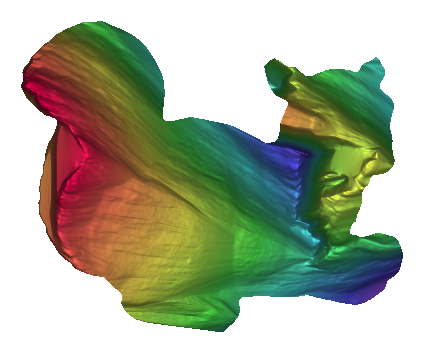 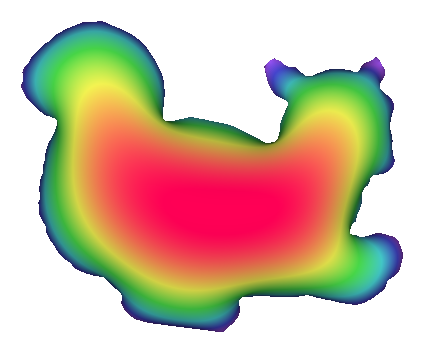 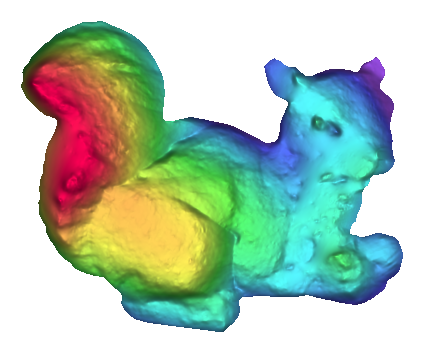 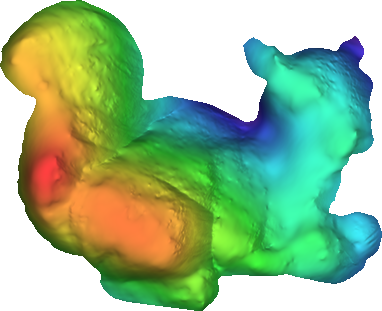 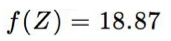 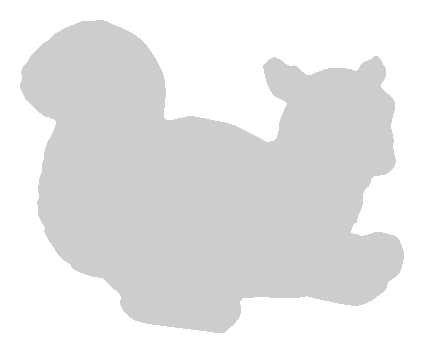 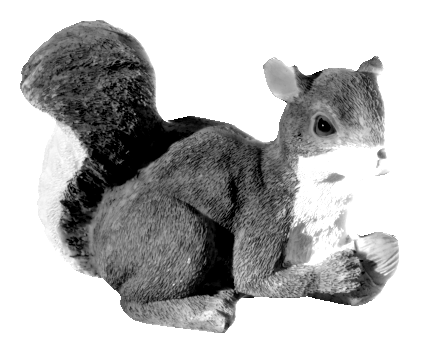 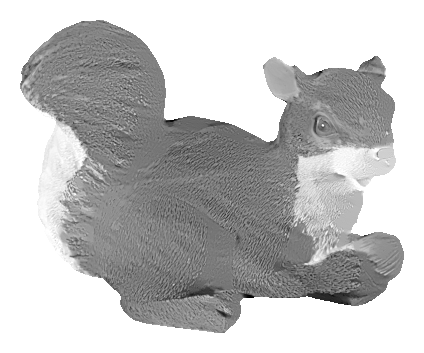 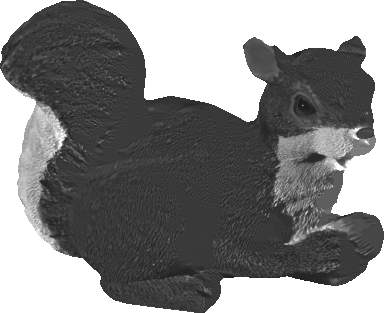 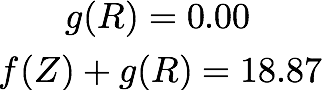 Some Explanations
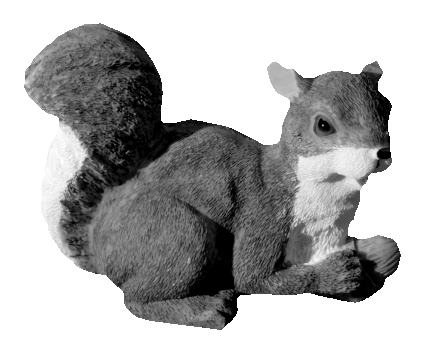 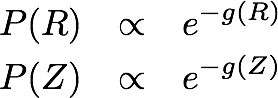 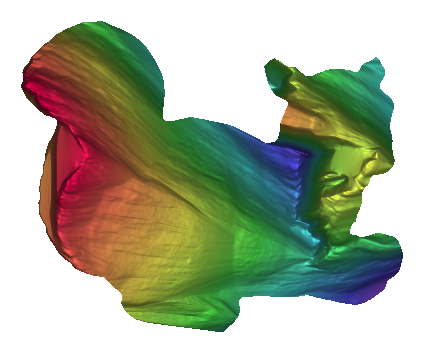 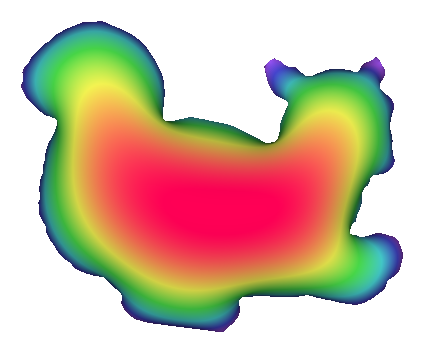 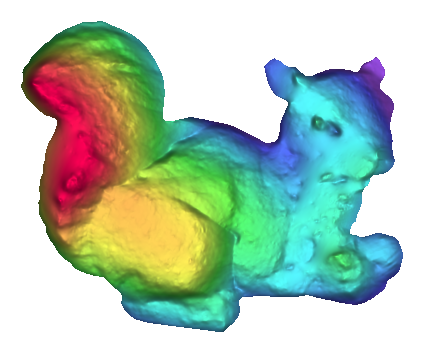 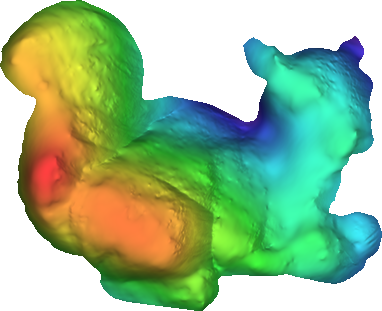 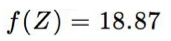 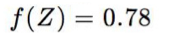 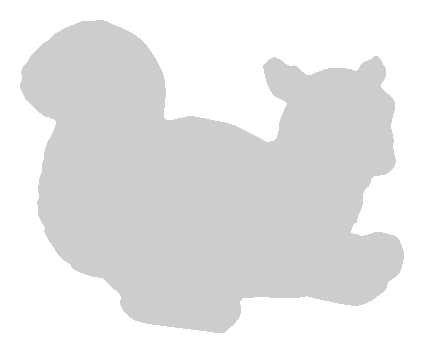 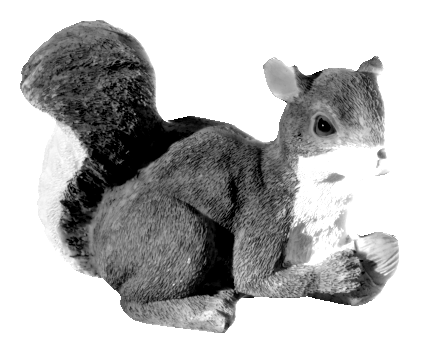 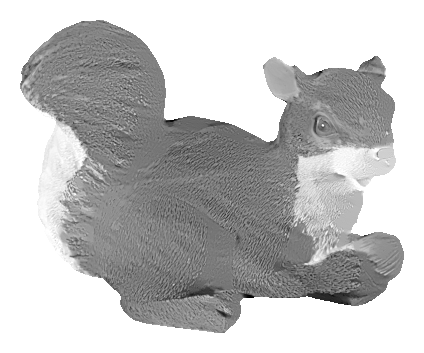 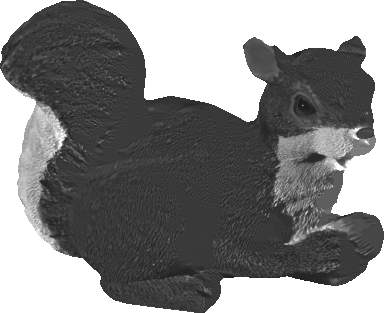 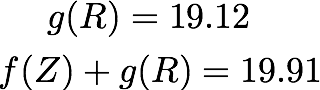 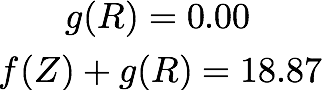 Some Explanations
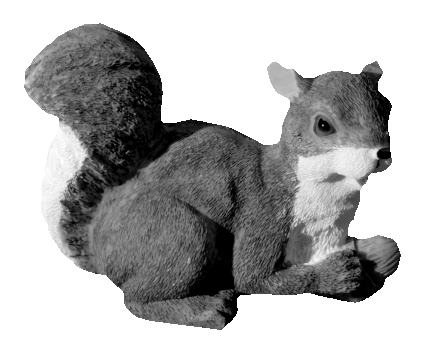 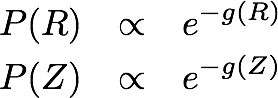 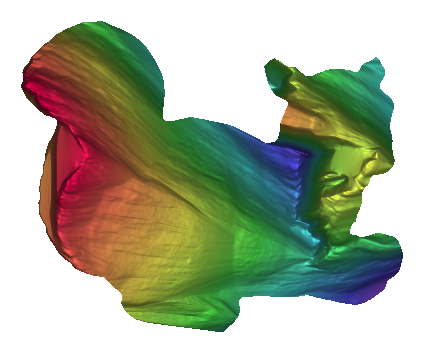 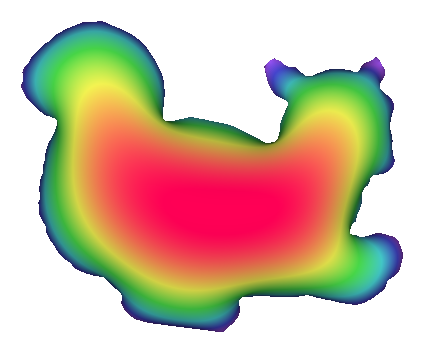 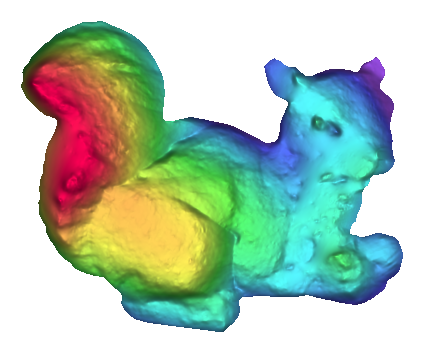 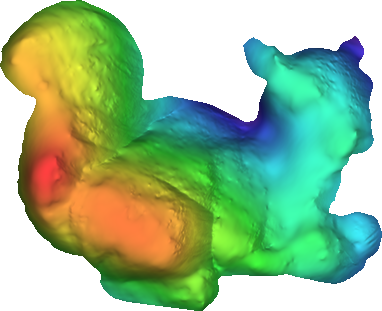 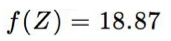 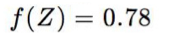 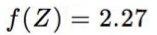 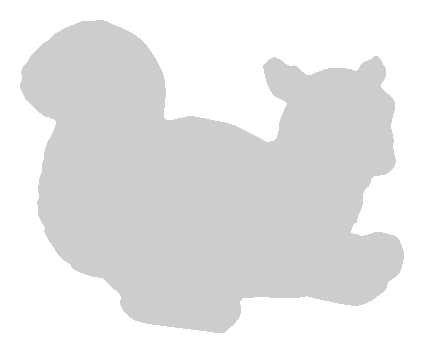 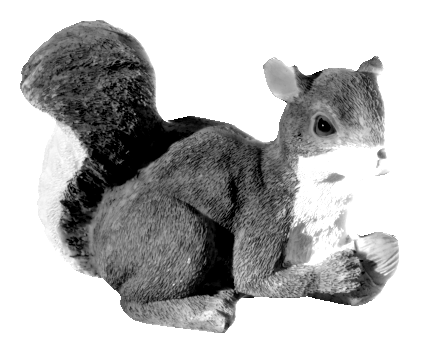 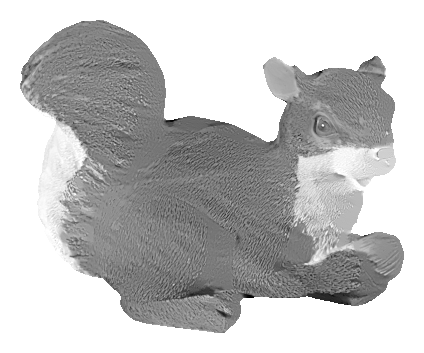 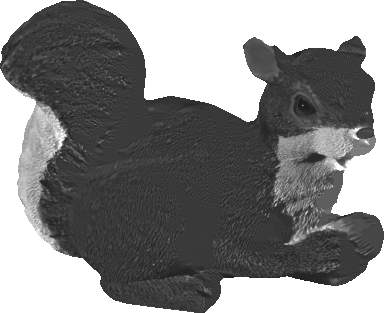 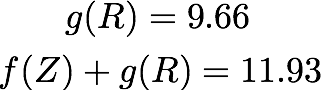 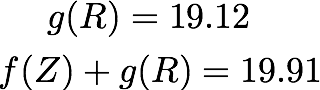 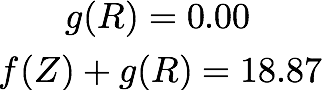 Problem Formulation
?
?
?
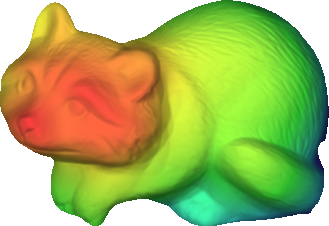 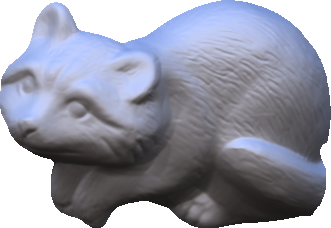 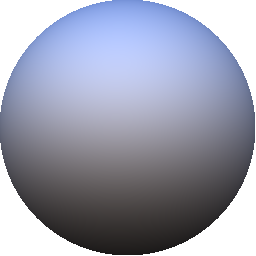 L
Z
S(Z, L)
?
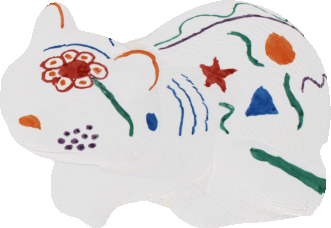 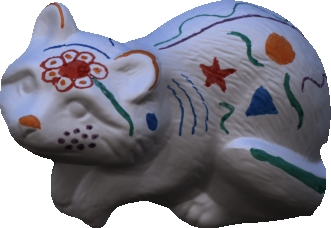 I
R
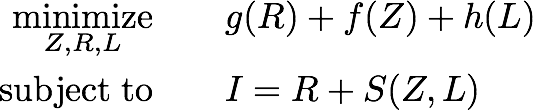 “Search for the least costly explanation
(shape Z, log-reflectance R and illumination L)
that together exactly reconstructs log-image I”
Problem Formulation
?
?
?
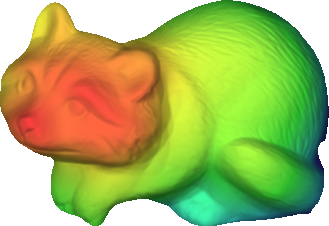 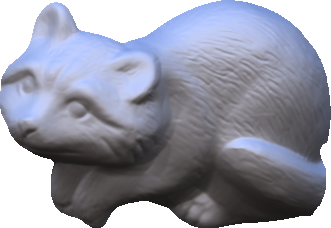 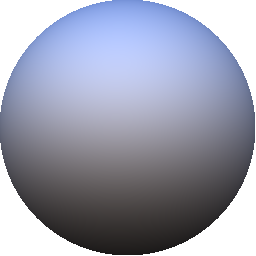 L
Z
S(Z, L)
?
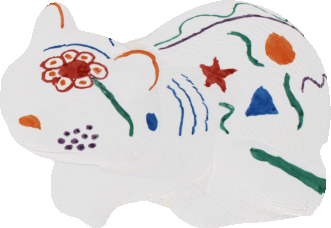 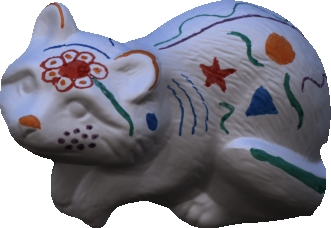 I
R
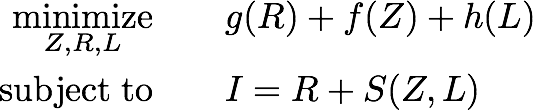 “Search for the least costly explanation
(shape Z, log-reflectance R and illumination L)
that together exactly reconstructs log-image I”
What do we know about reflectance?
What do we know about reflectance?
1) Piecewise smooth
      (variation is small and sparse)
2) Palette is small
      (distribution is low-entropy)
3) Some colors are common
(maximize likelihood under density model)
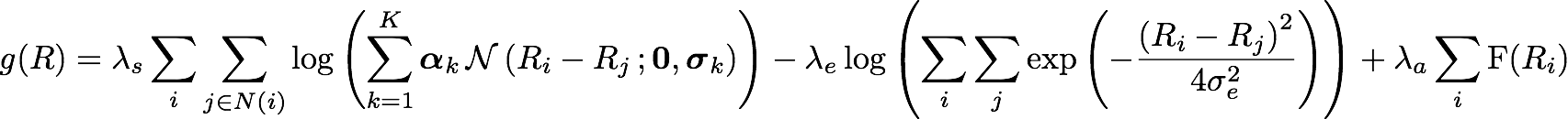 What do we know about reflectance?
1) Piecewise smooth
      (variation is small and sparse)
2) Palette is small
      (distribution is low-entropy)
3) Some colors are common
(maximize likelihood under density model)
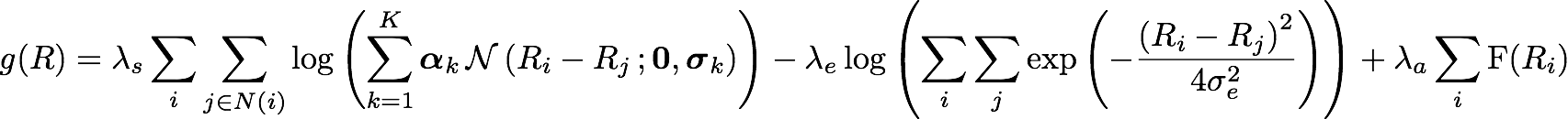 What do we know about reflectance?
1) Piecewise smooth
      (variation is small and sparse)
2) Palette is small
      (distribution is low-entropy)
3) Some colors are common
(maximize likelihood under density model)
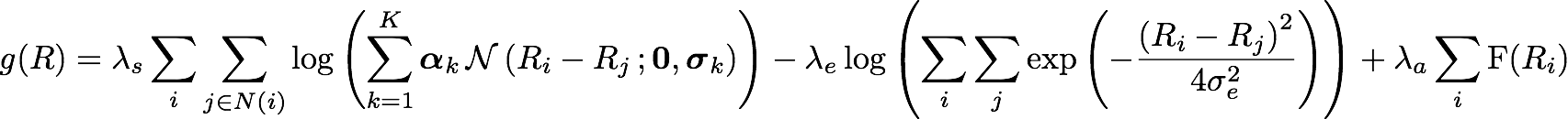 Smoothness
Reflectance:
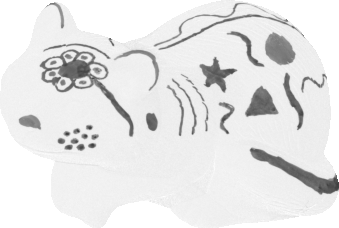 Smoothness
Reflectance:
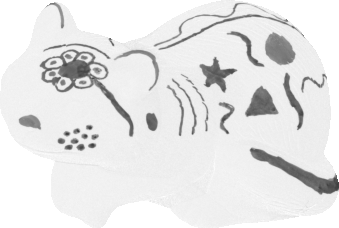 Smoothness
Reflectance:
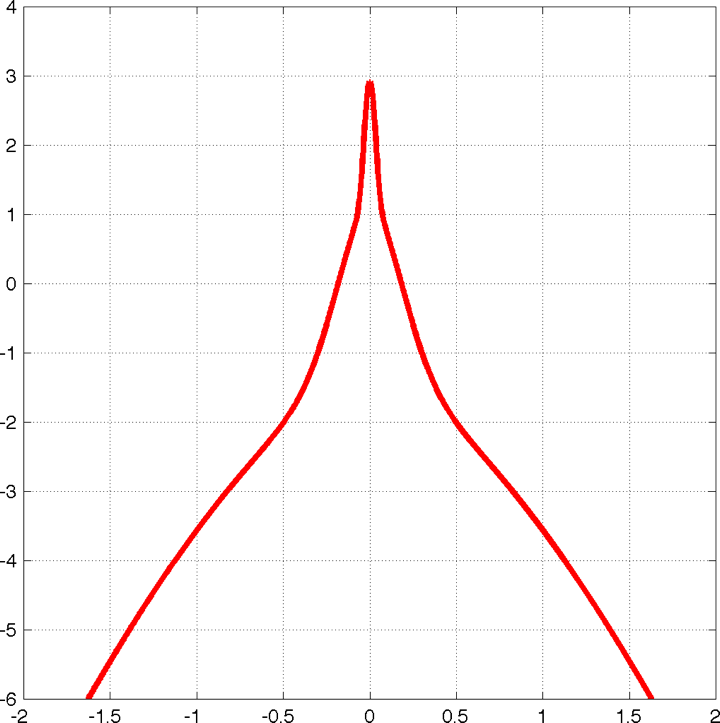 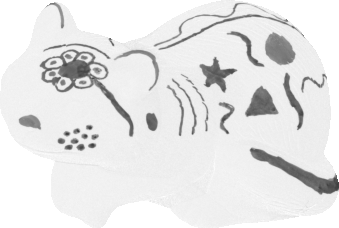 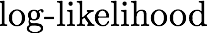 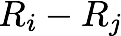 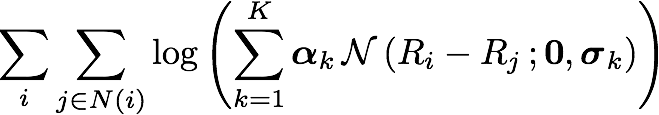 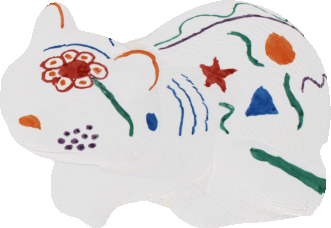 Smoothness
Reflectance:
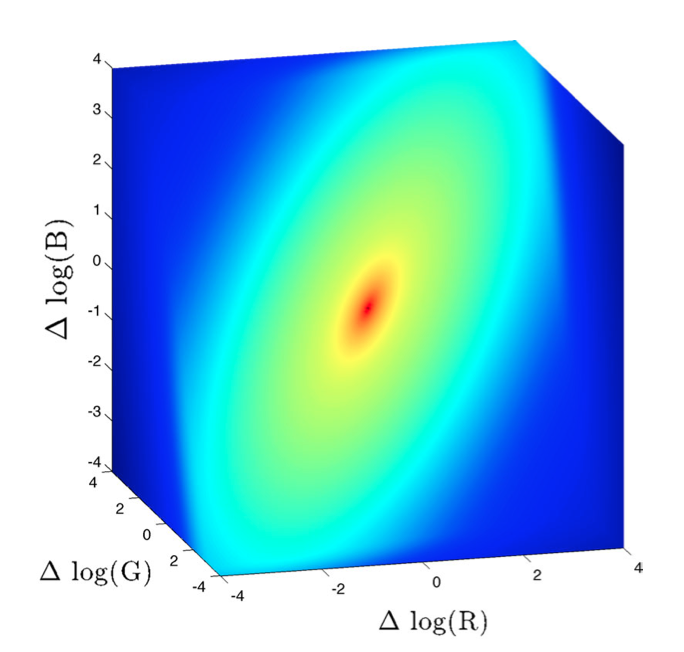 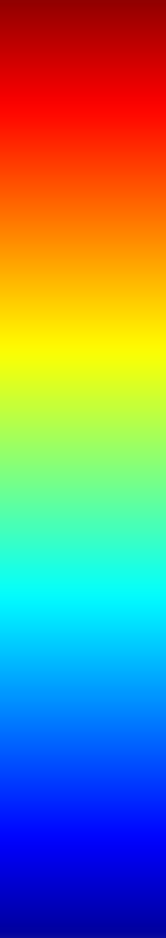 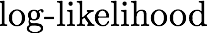 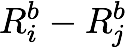 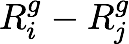 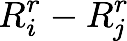 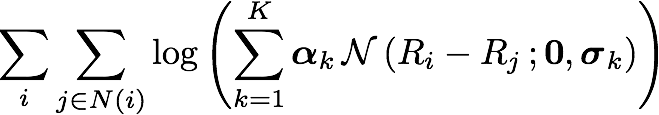 Minimal Entropy
Reflectance:
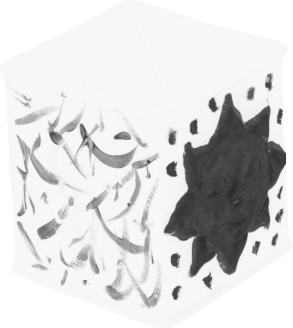 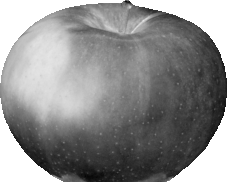 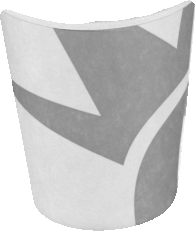 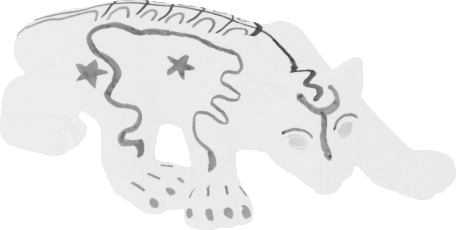 Minimal Entropy
Reflectance:
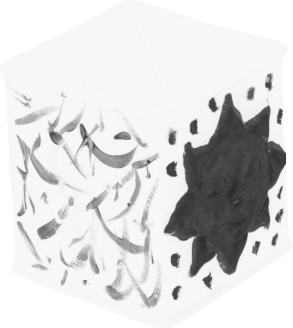 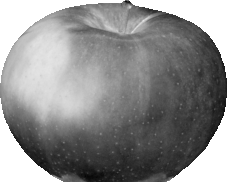 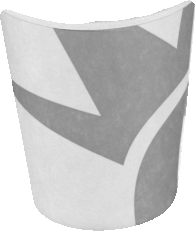 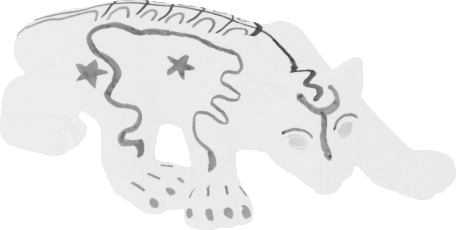 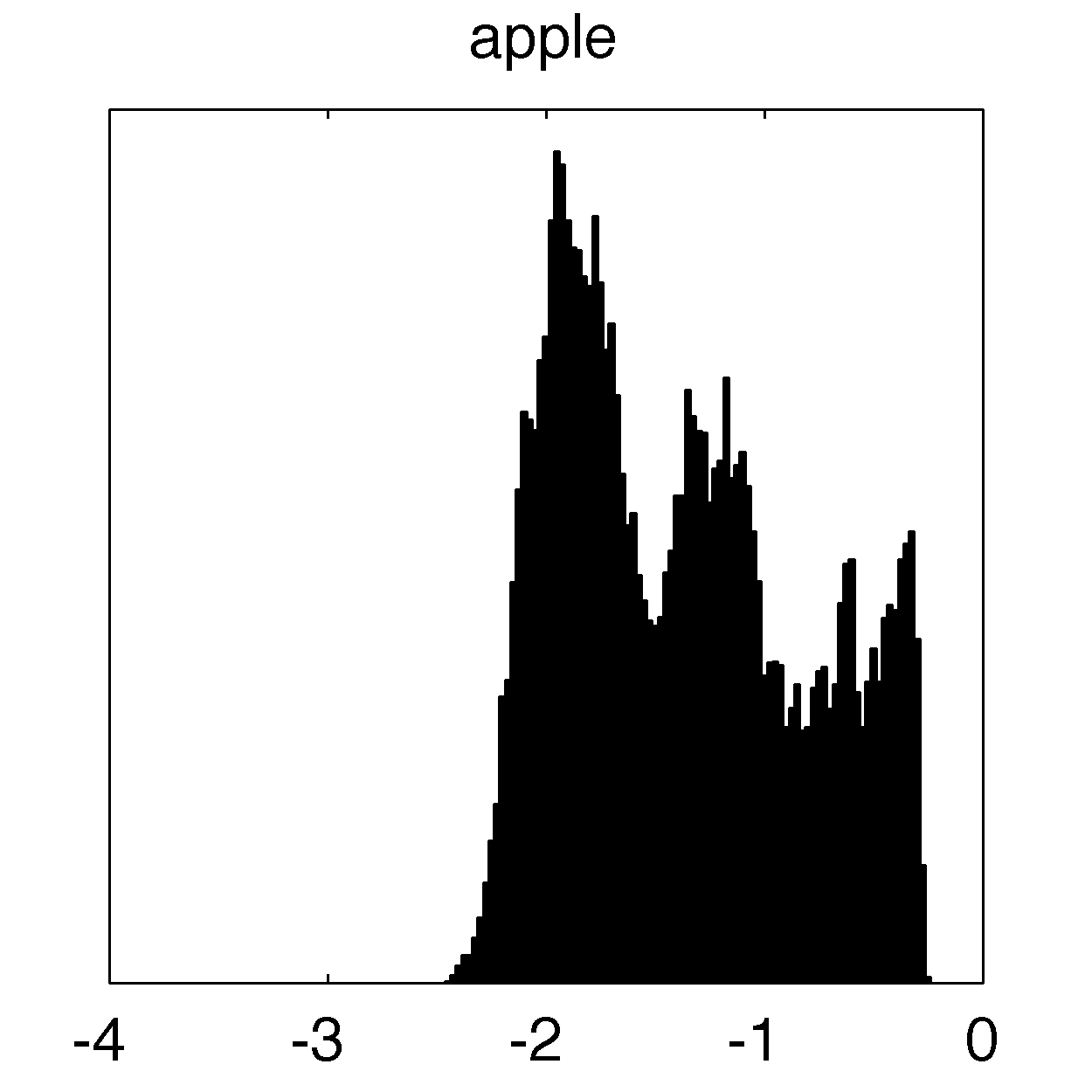 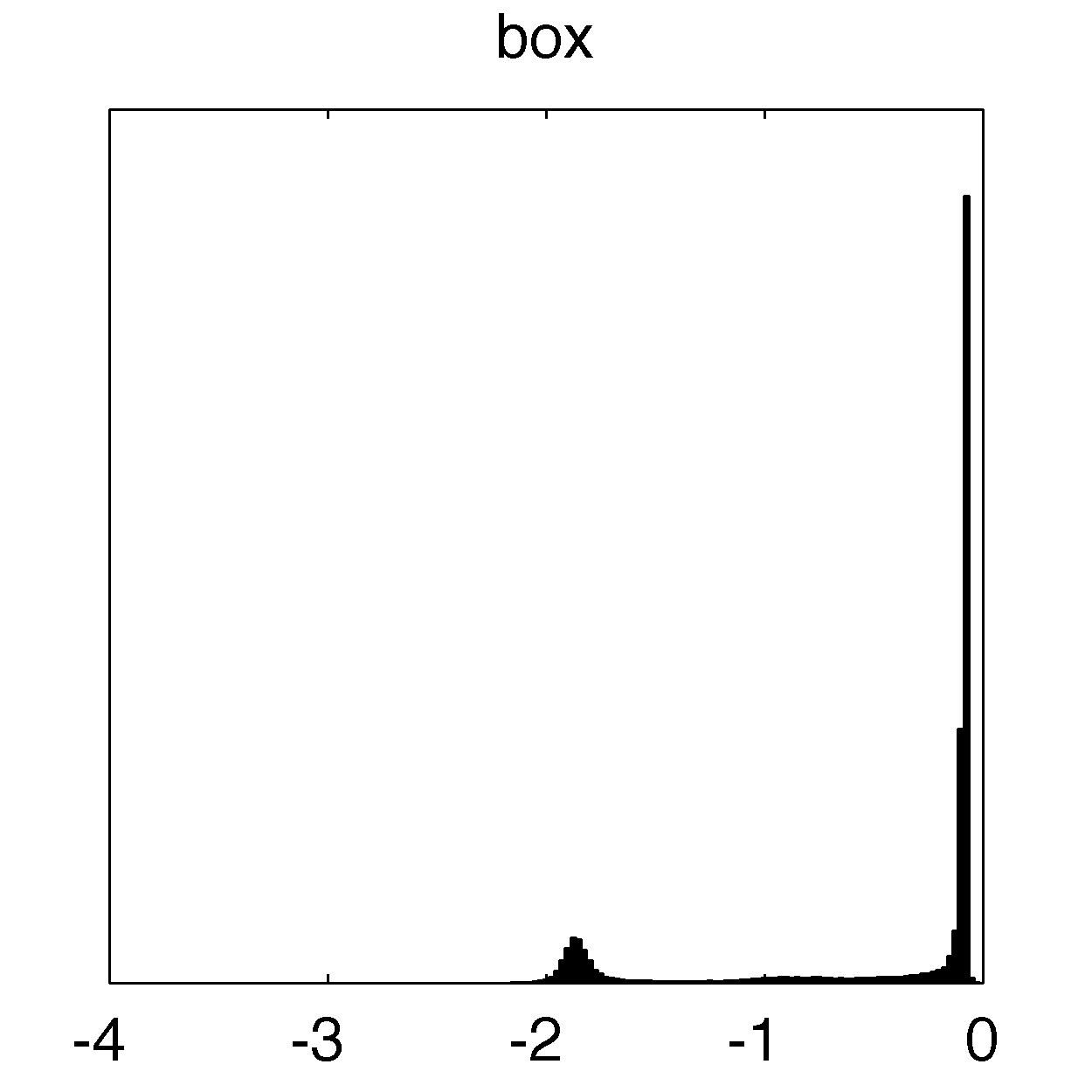 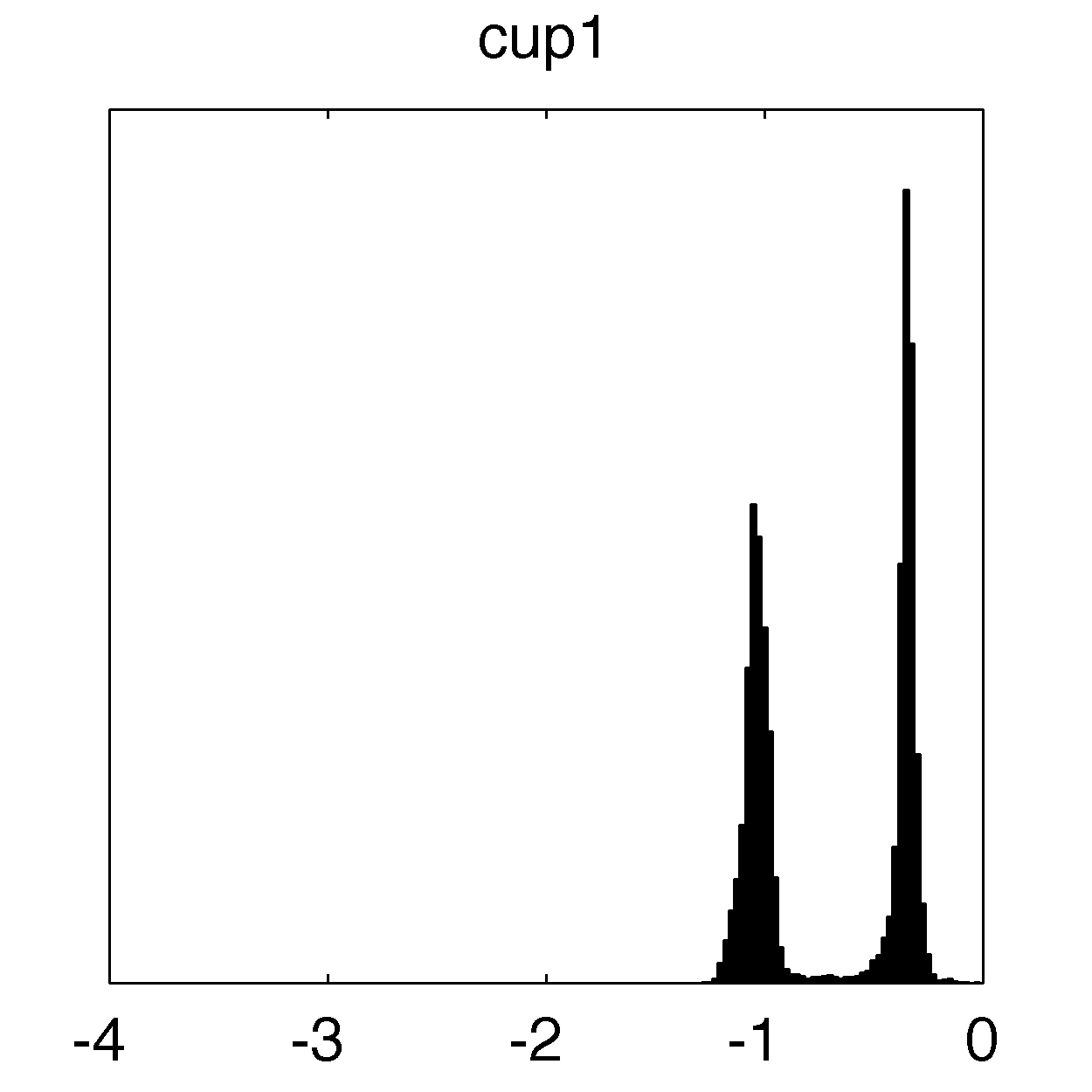 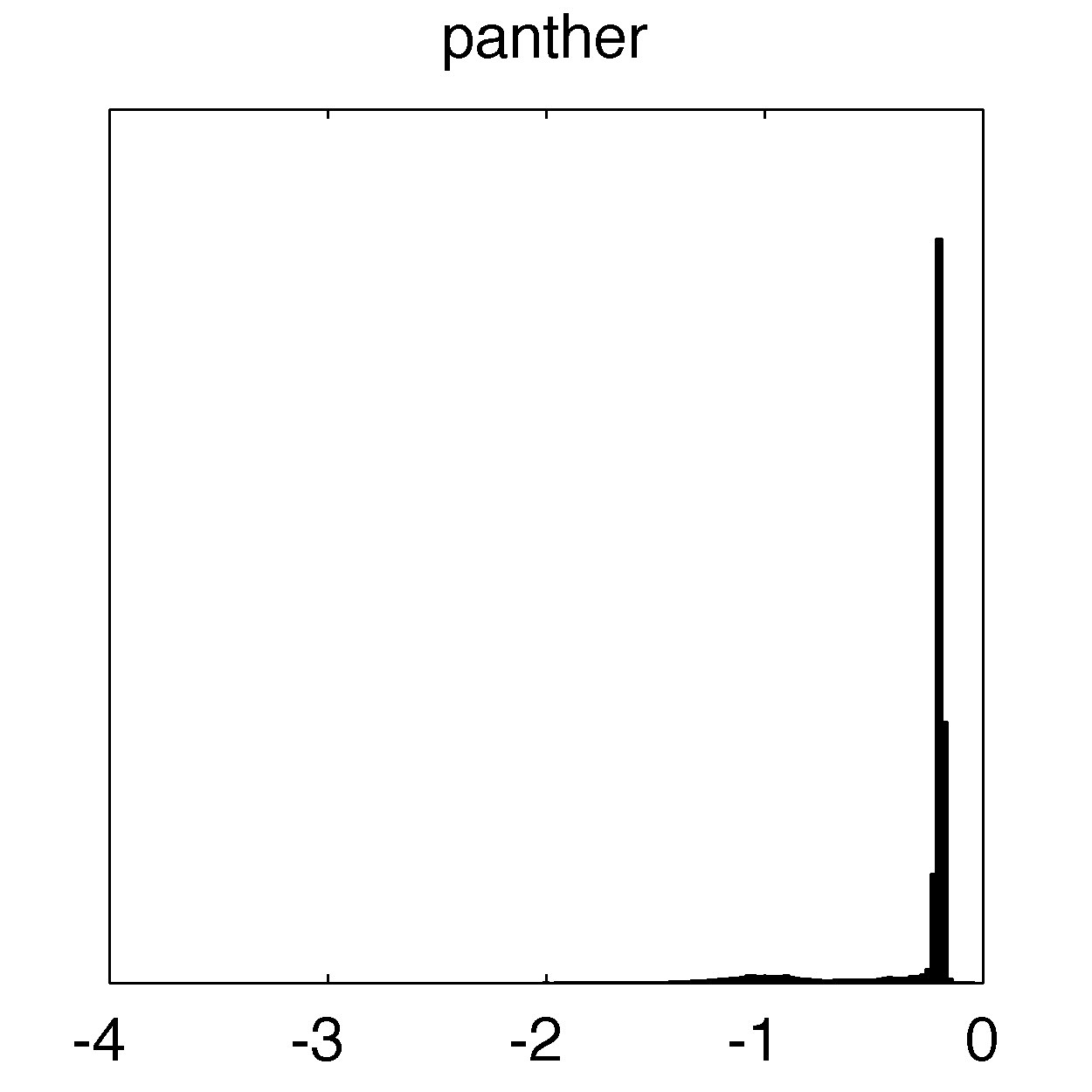 Minimal Entropy
Reflectance:
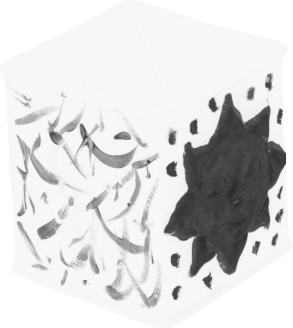 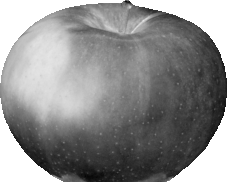 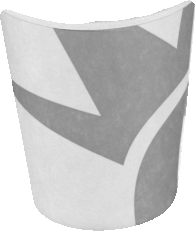 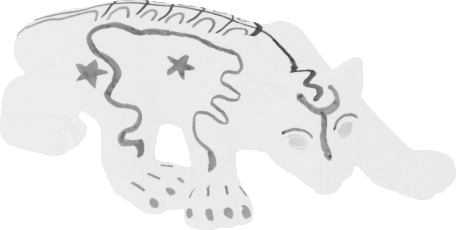 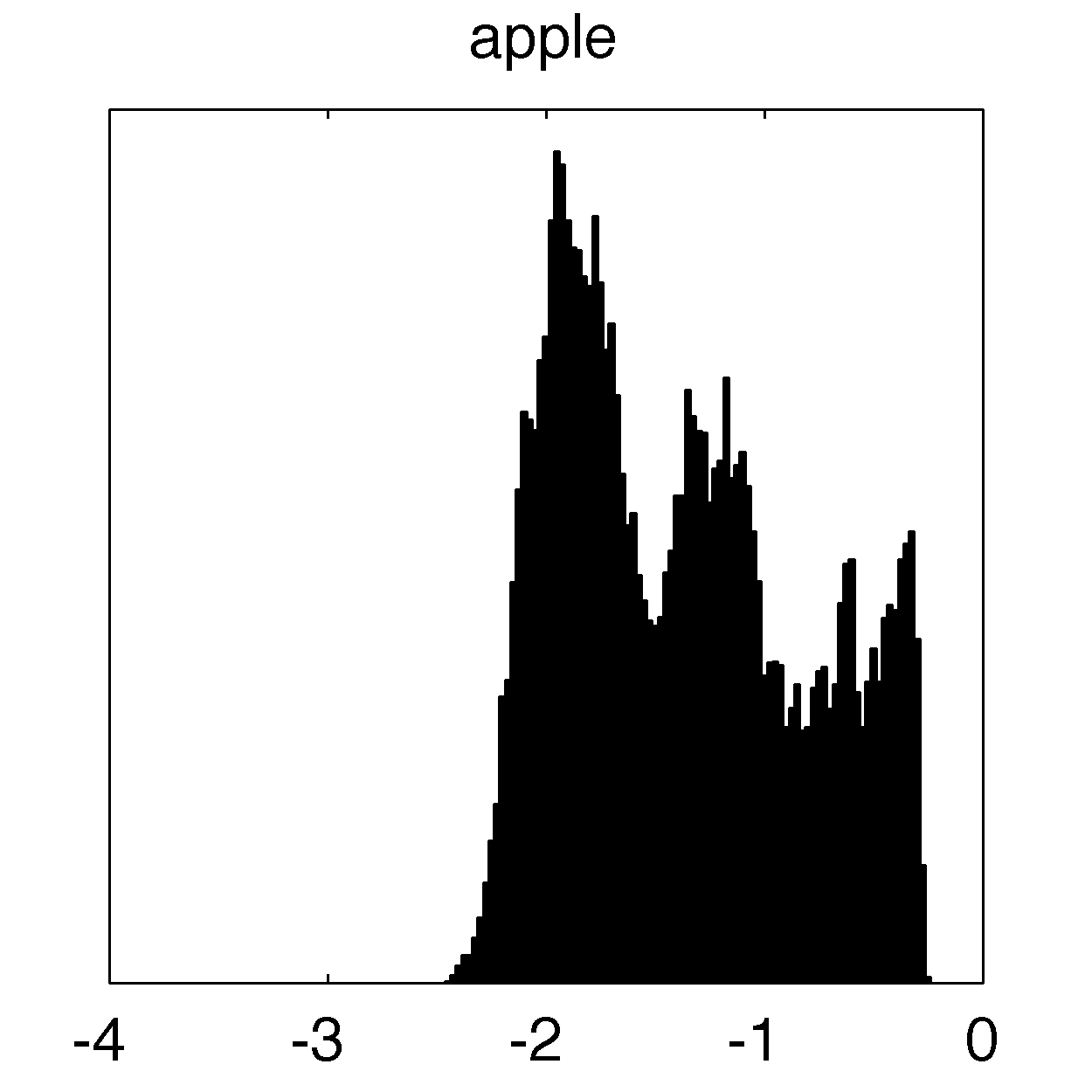 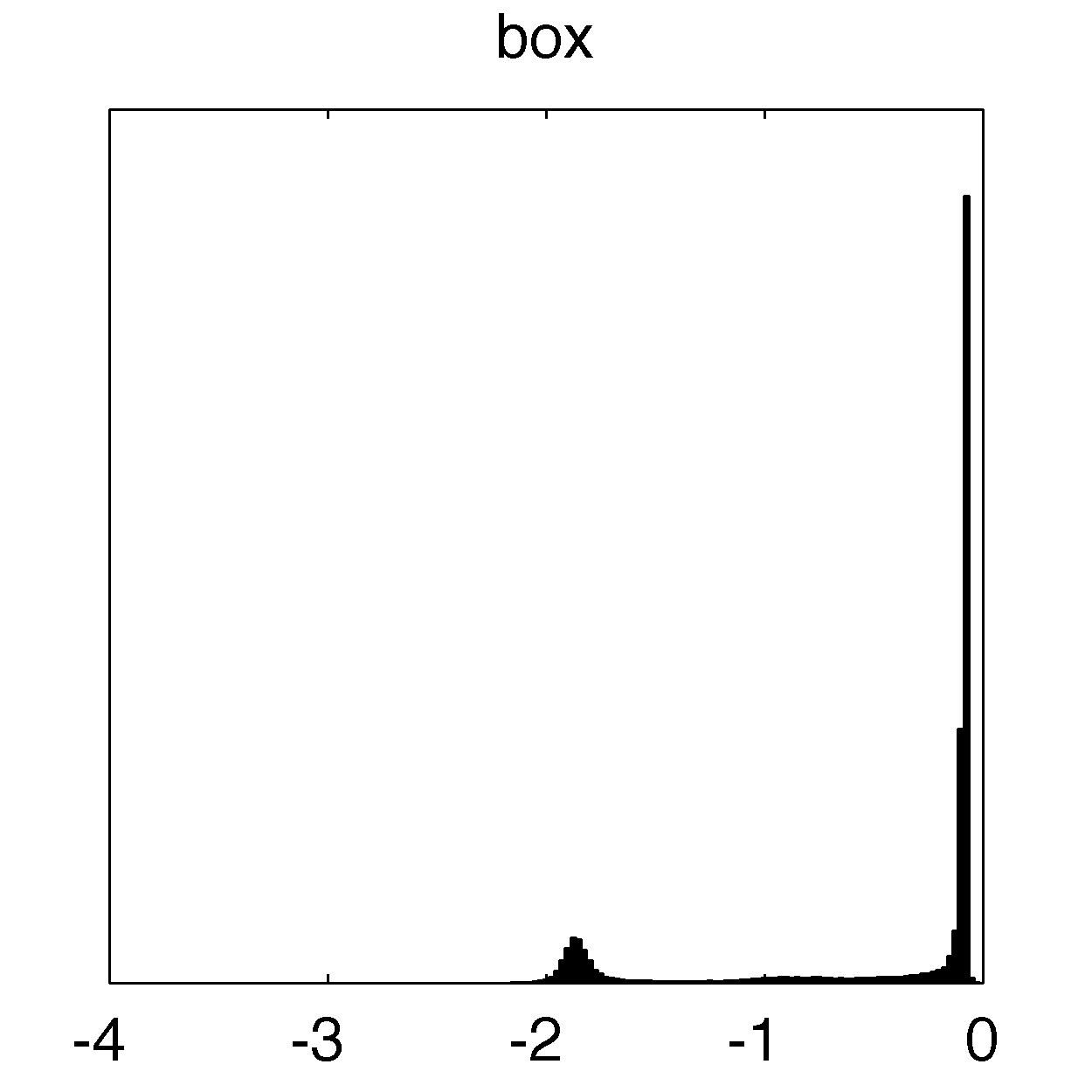 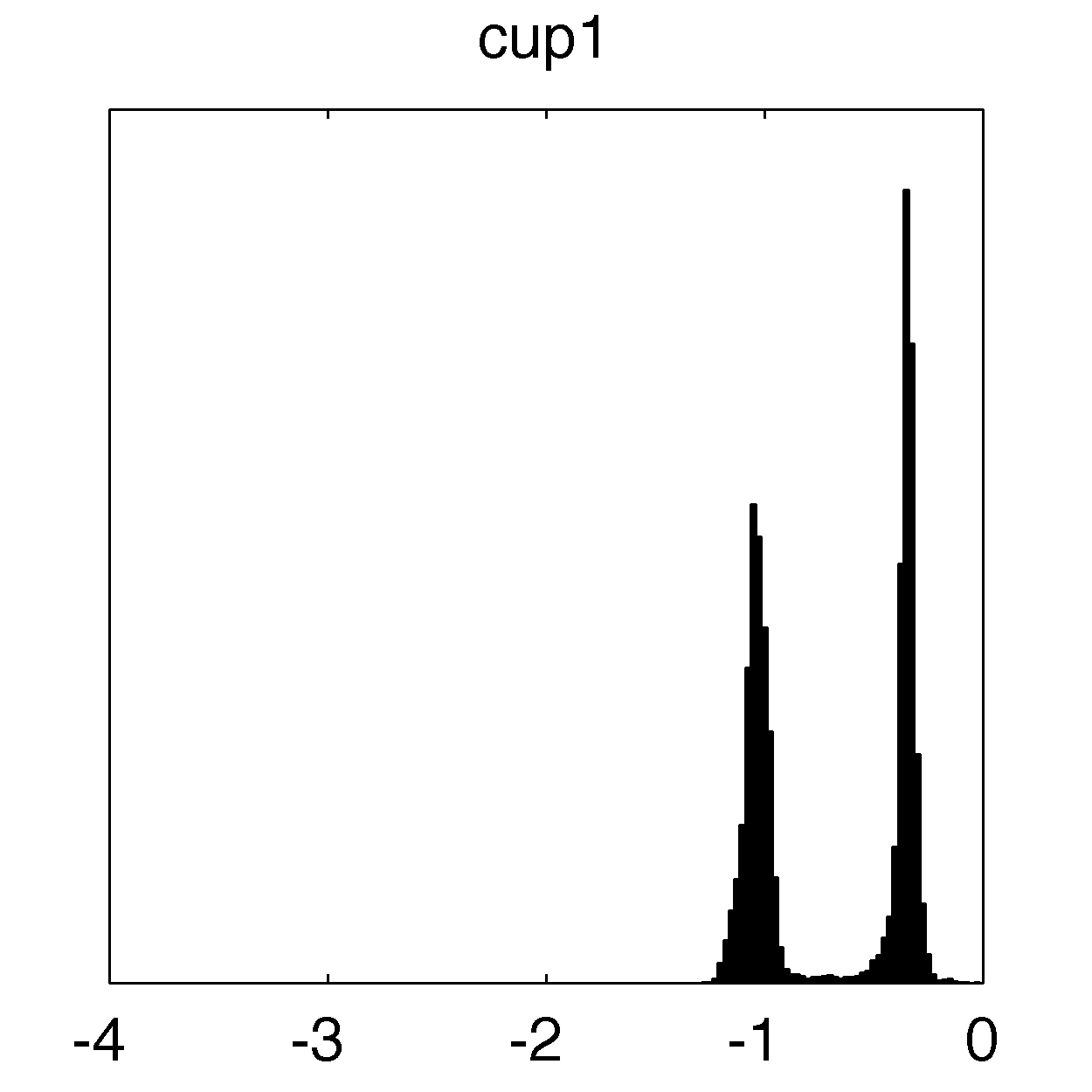 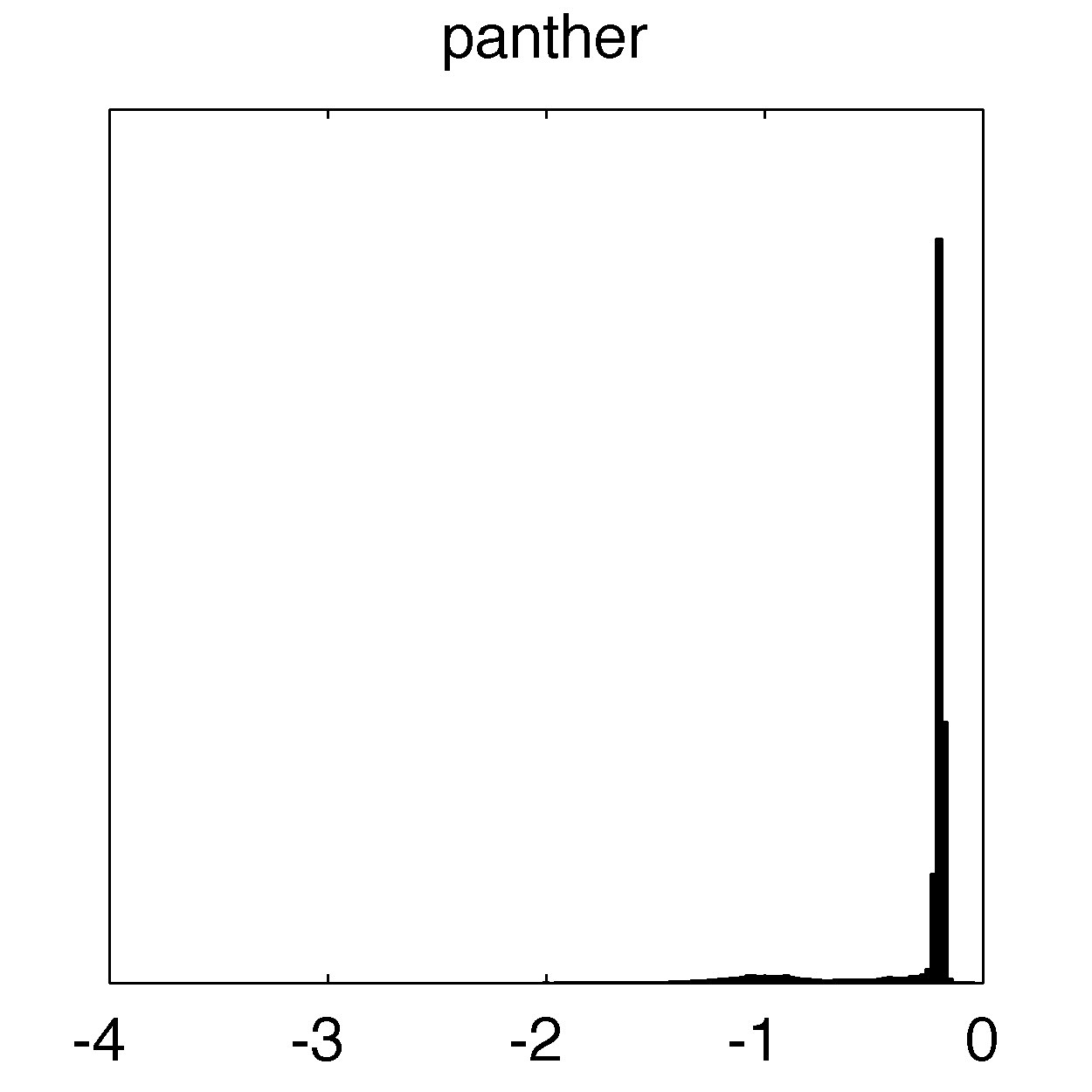 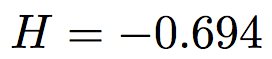 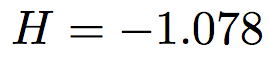 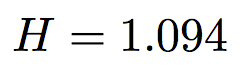 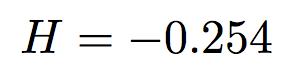 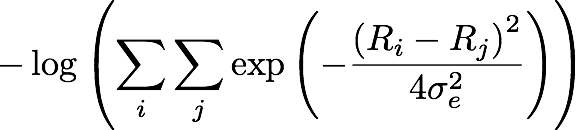 Minimal Entropy
Reflectance:
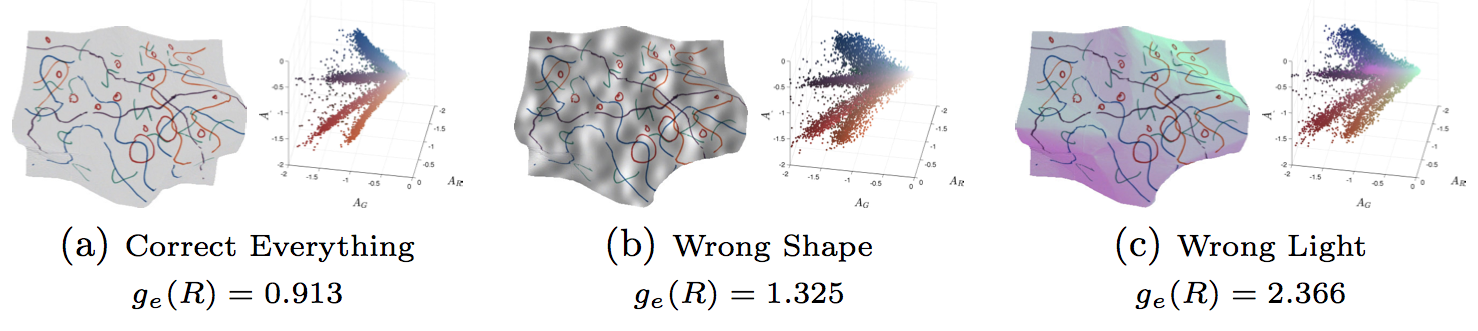 Minimal Entropy
Reflectance:
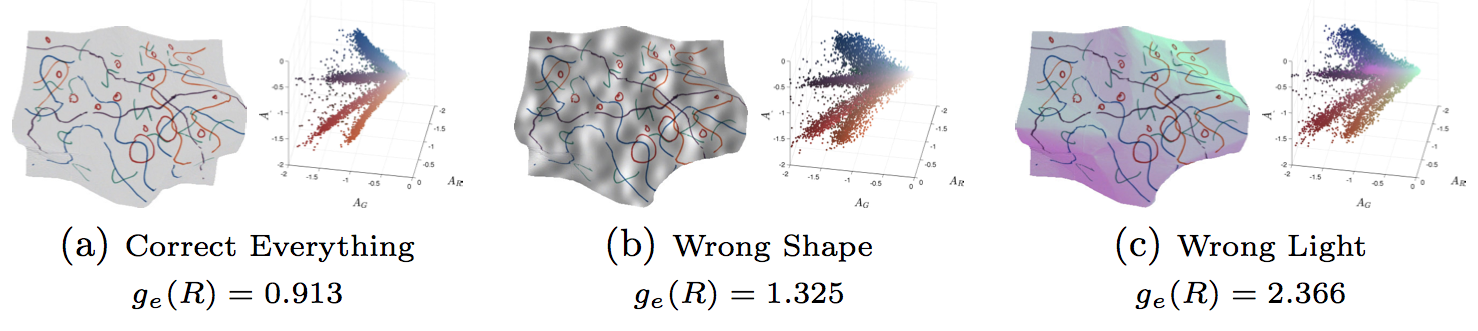 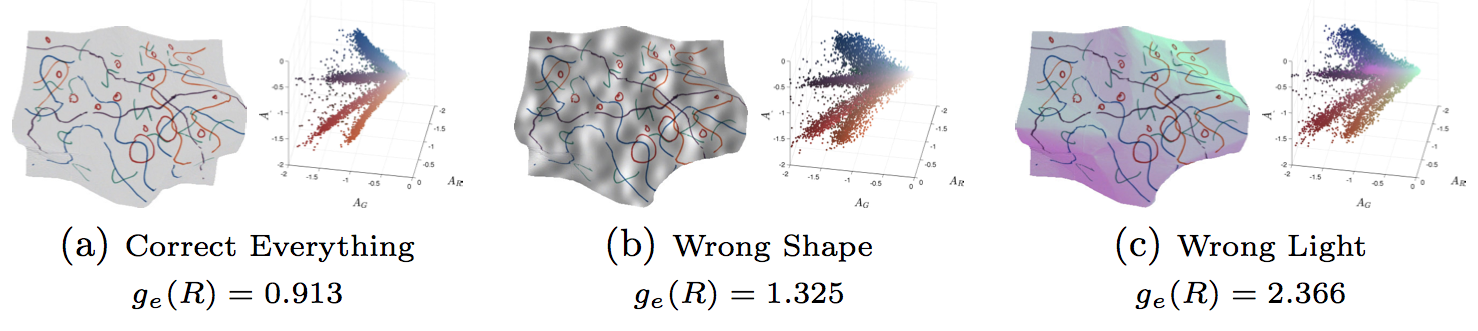 Absolute Color
Reflectance:
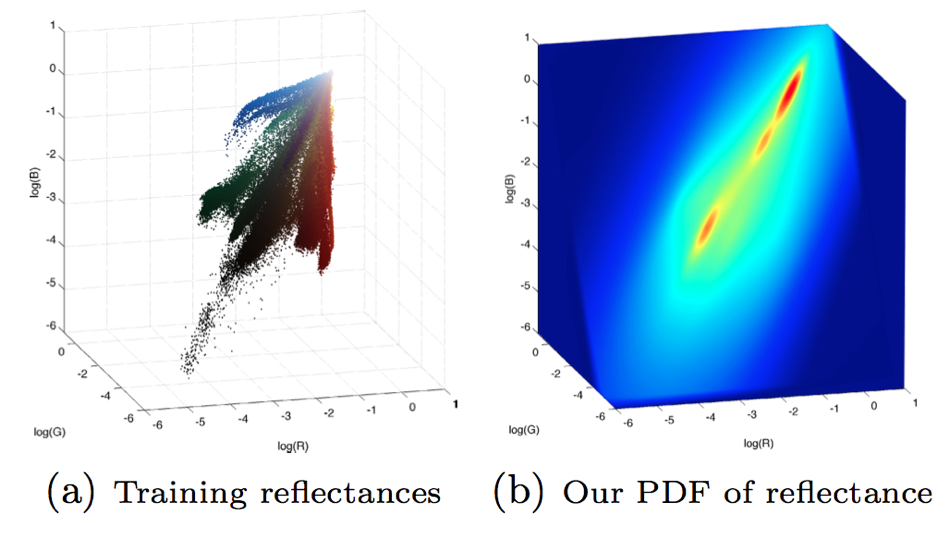 Absolute Color
Reflectance:
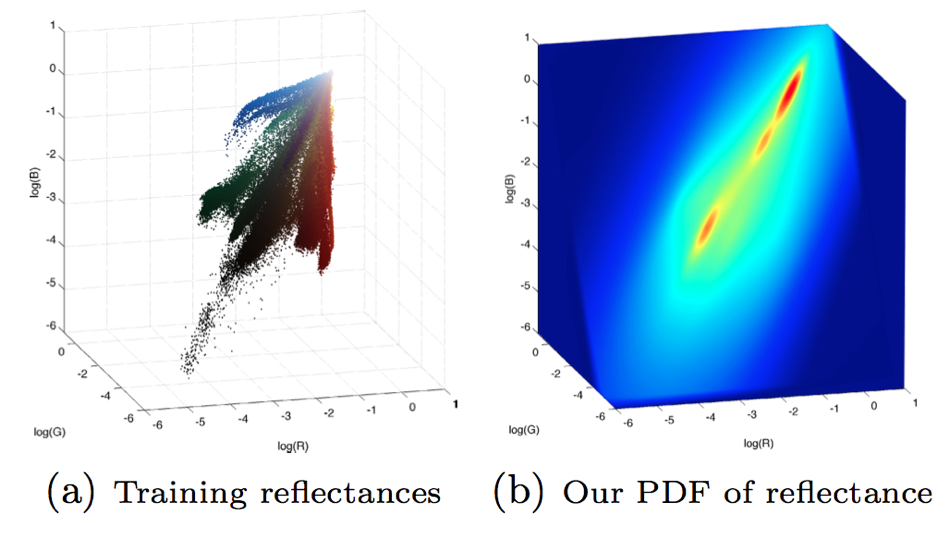 Absolute Color
Reflectance:
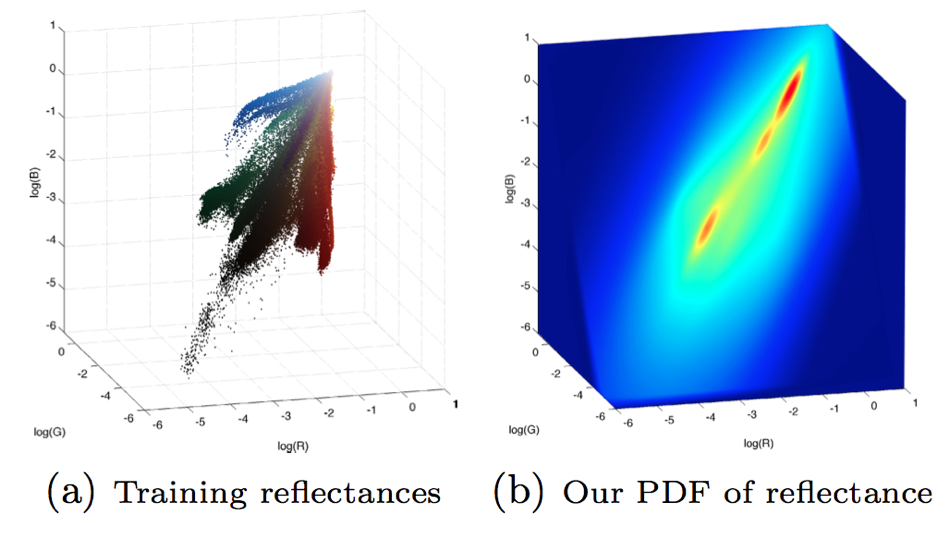 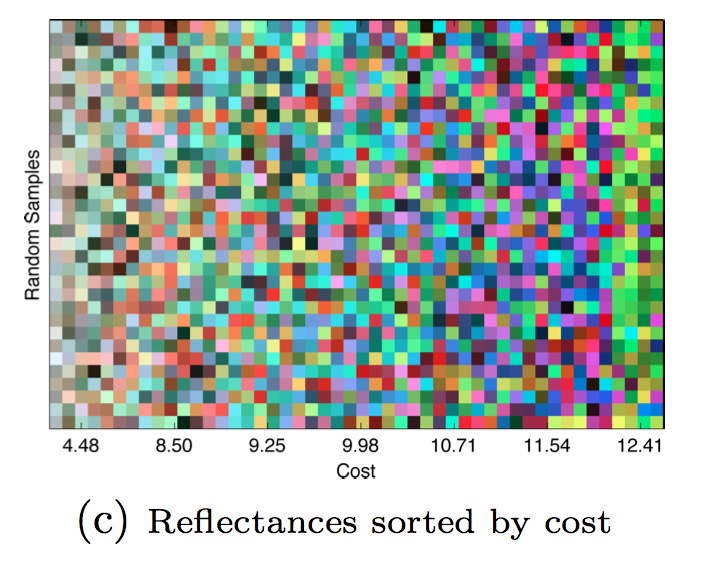 Problem Formulation
?
?
?
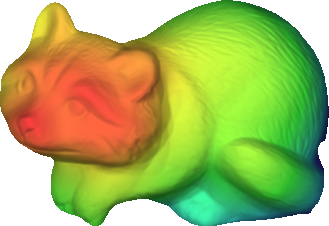 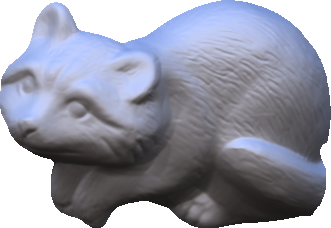 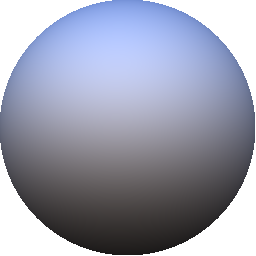 L
Z
S(Z, L)
?
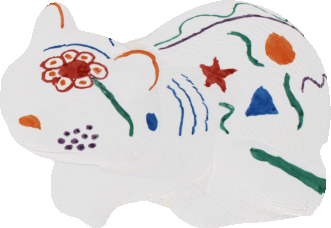 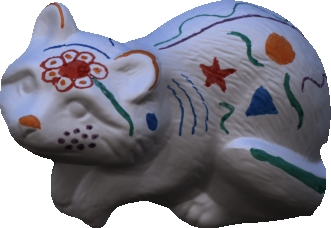 I
R
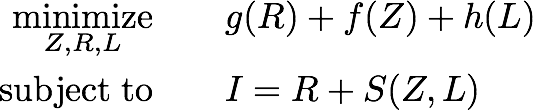 “Search for the least costly explanation
(shape Z, log-reflectance R and illumination L)
that together exactly reconstructs log-image I”
Problem Formulation
?
?
?
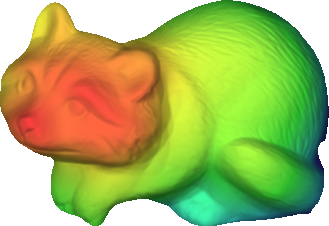 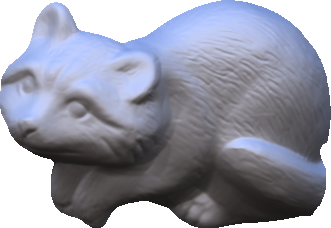 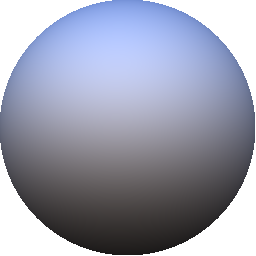 L
Z
S(Z, L)
?
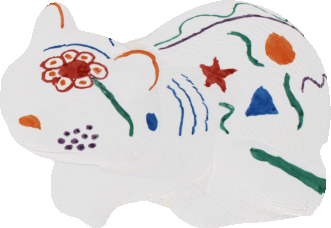 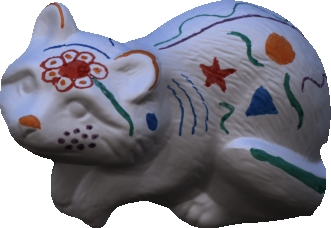 I
R
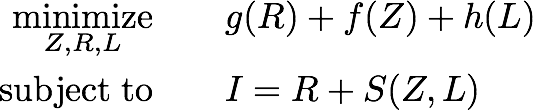 “Search for the least costly explanation
(shape Z, log-reflectance R and illumination L)
that together exactly reconstructs log-image I”
What do we know about shapes?
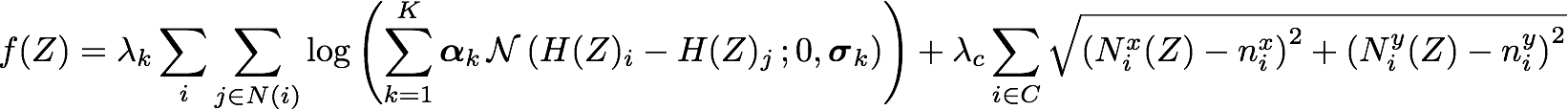 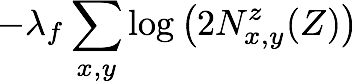 What do we know about shapes?
1) Piecewise smooth
      (variation in mean curvature is small and sparse)
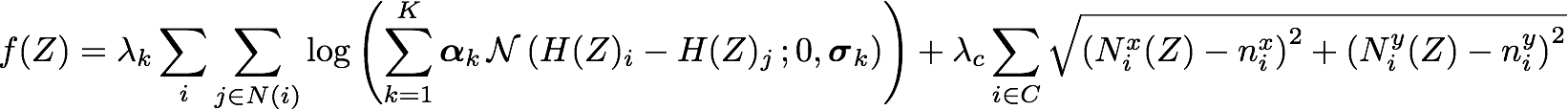 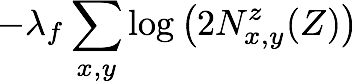 What do we know about shapes?
1) Piecewise smooth
      (variation in mean curvature is small and sparse)

2) Face outward at the occluding contour

3) Tend to be fronto-parallel
      (slant tends to be small)
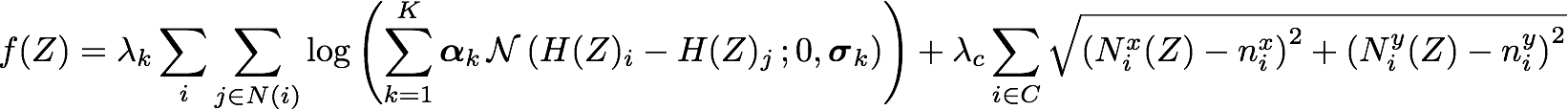 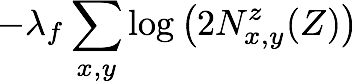 What do we know about shapes?
1) Piecewise smooth
      (variation in mean curvature is small and sparse)

2) Face outward at the occluding contour

3) Tend to be fronto-parallel
      (slant tends to be small)
Smoothness
Shapes:
Smoothness
Shapes:
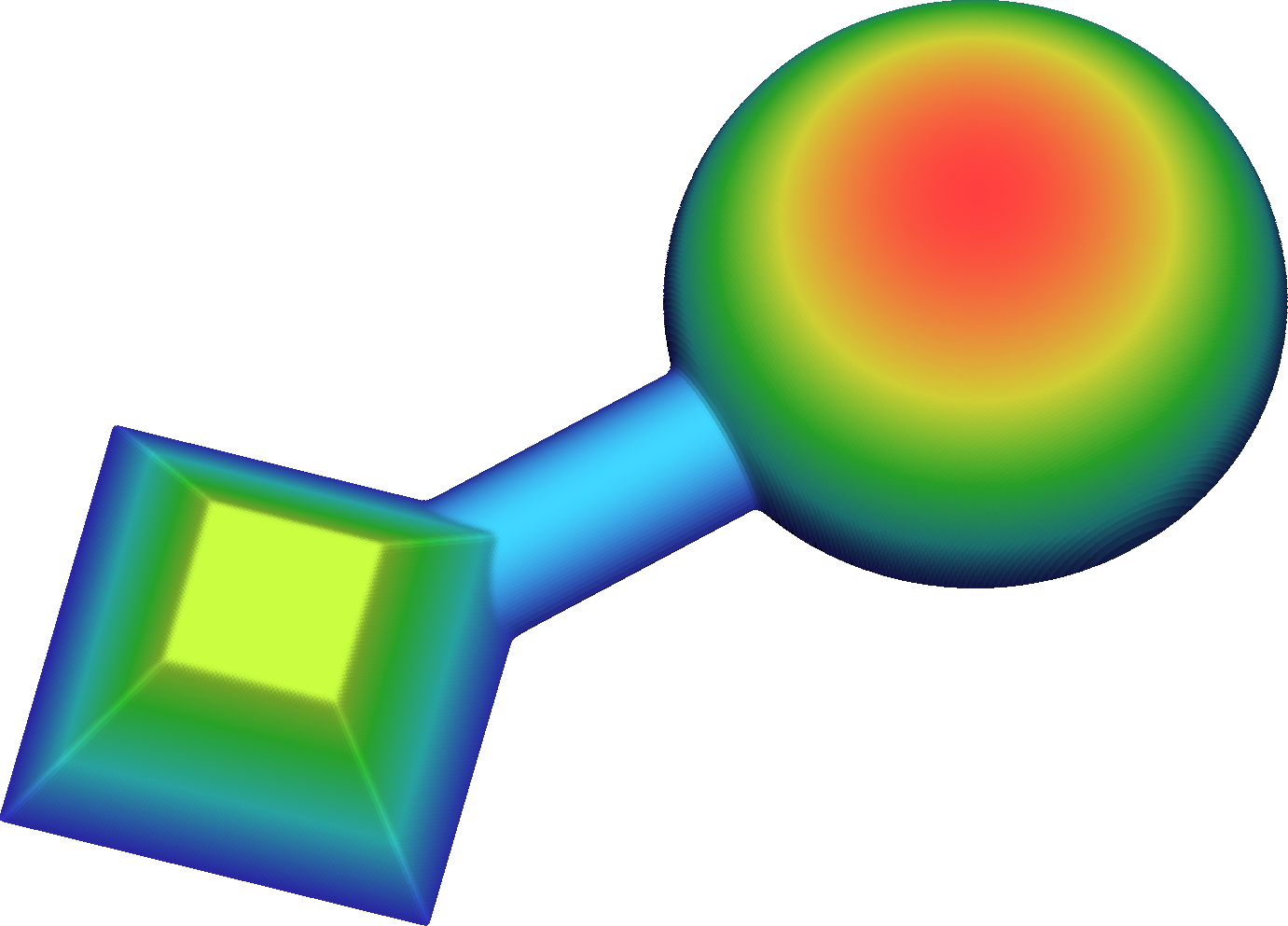 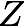 What’s a good representation of shape for imposing priors?
Smoothness
Shapes:
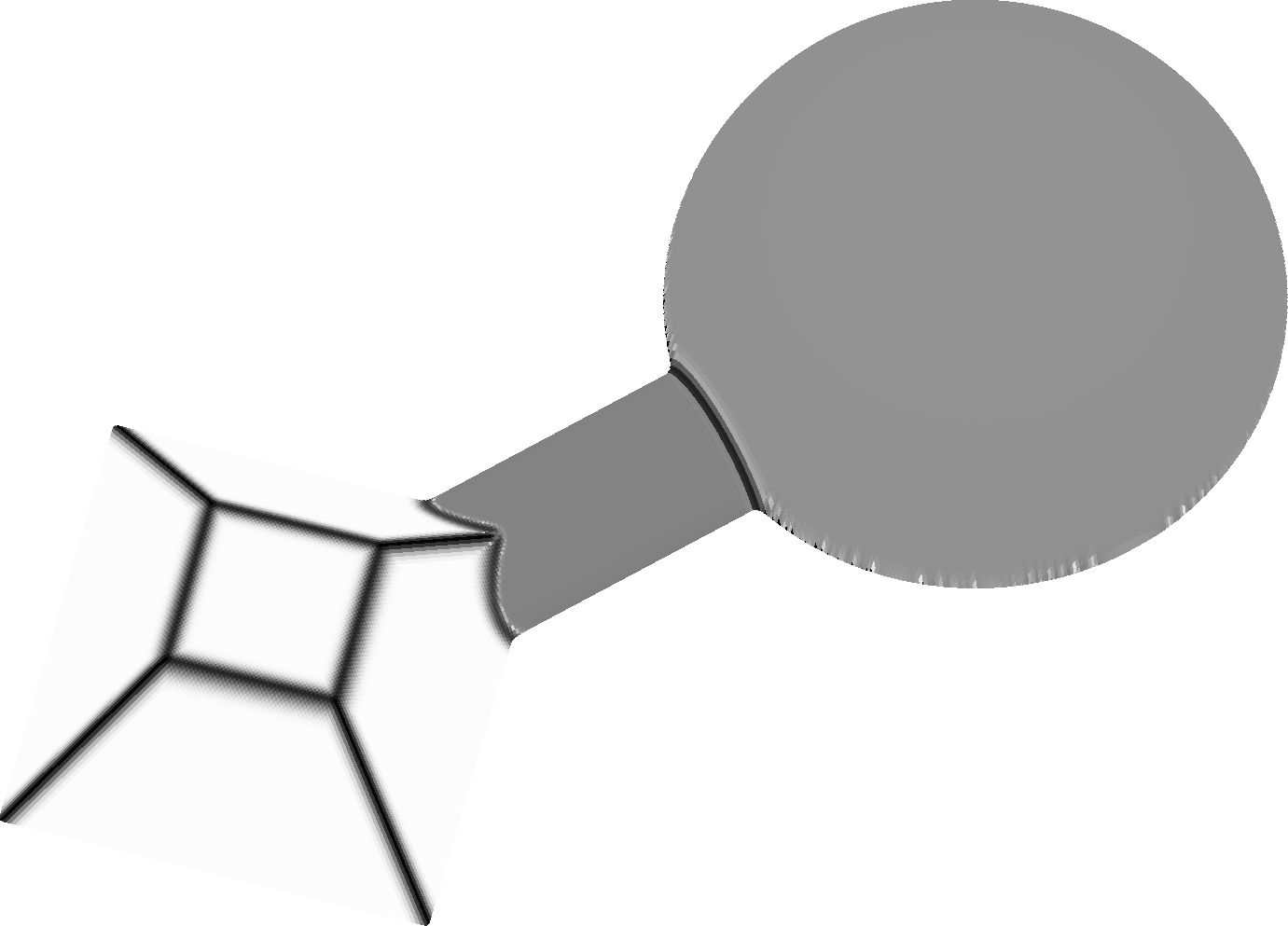 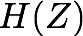 Mean Curvature of Z
(zero on planes, constant on cylinders and spheres)
Smoothness
Shapes:
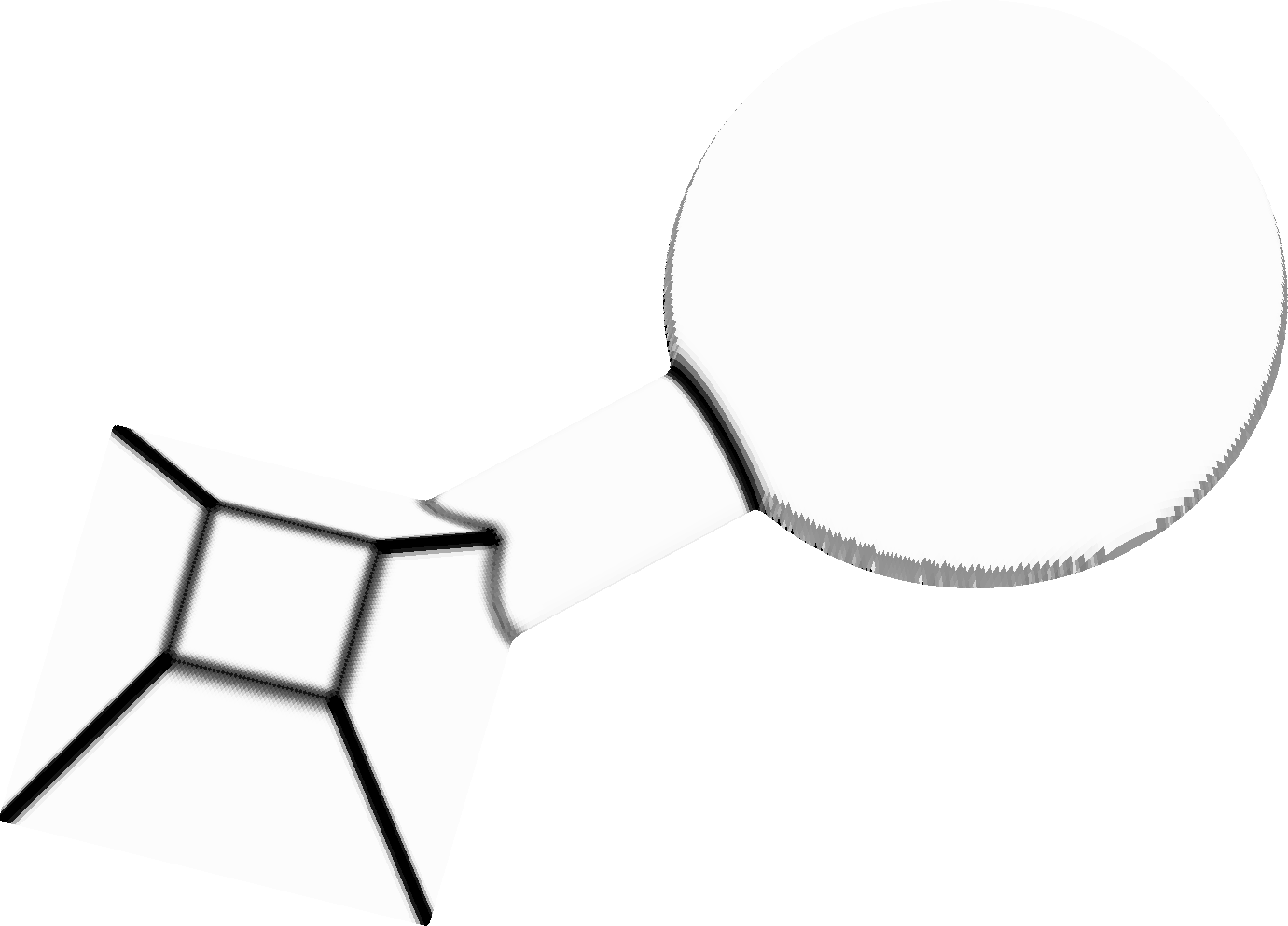 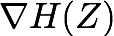 Variation of Mean Curvature of Z
“bending”
Smoothness
Shapes:
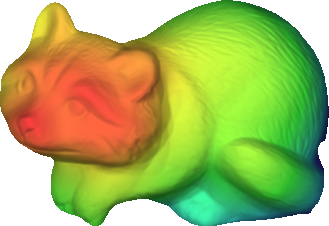 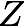 Smoothness
Shapes:
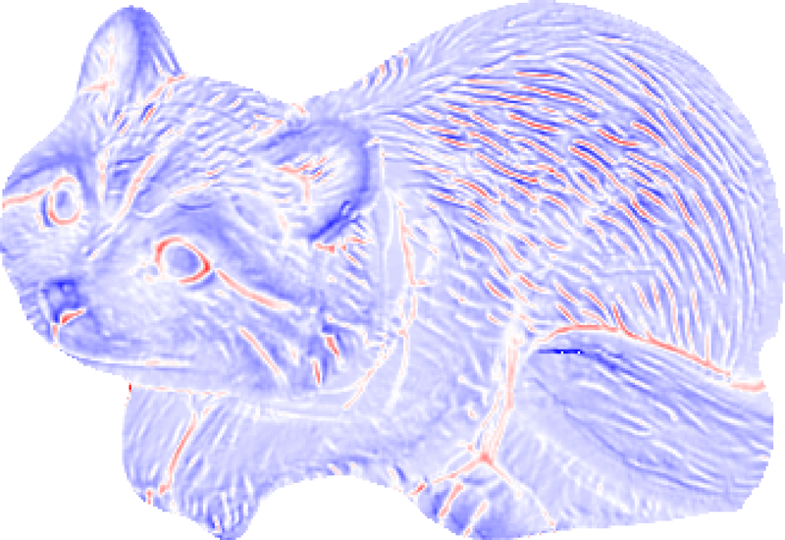 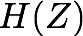 Smoothness
Shapes:
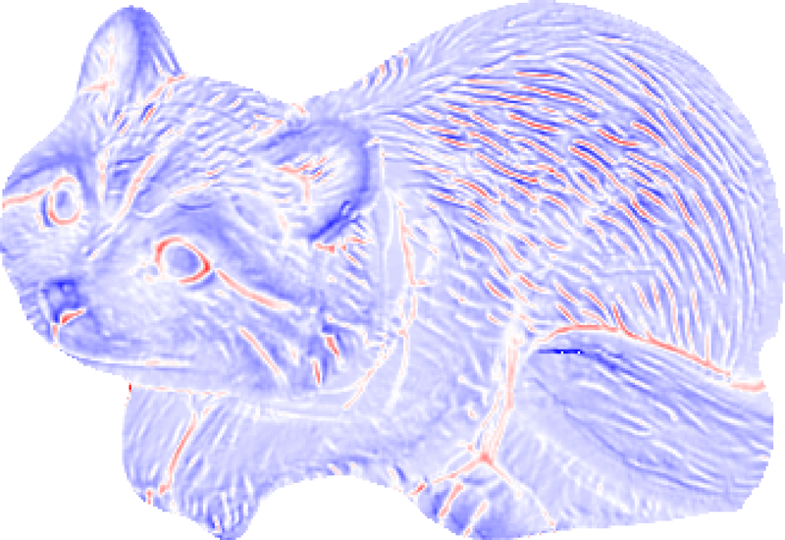 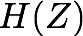 Smoothness
Shapes:
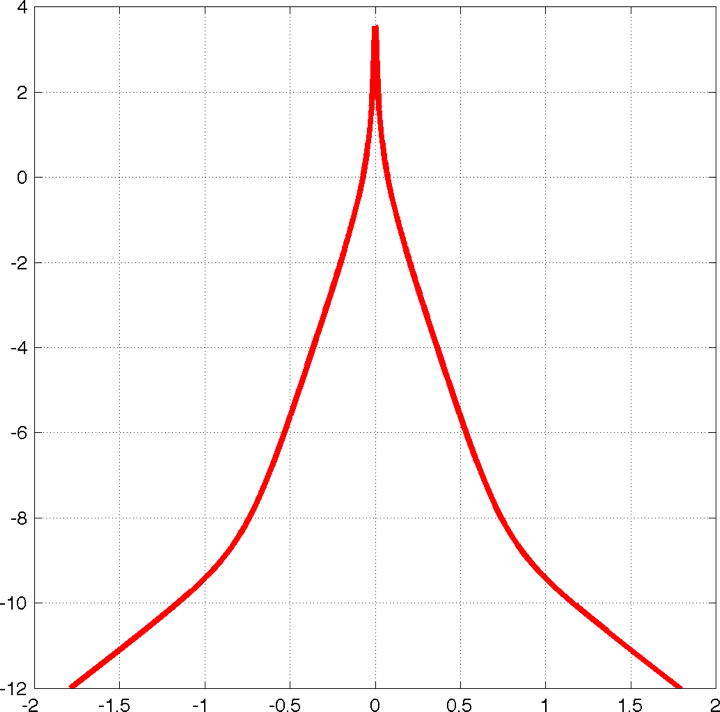 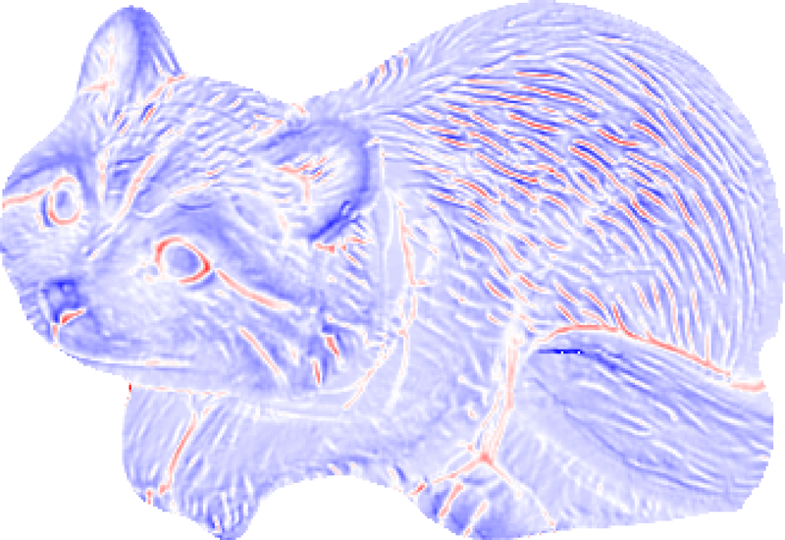 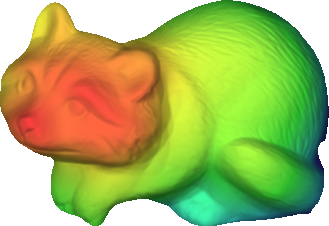 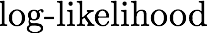 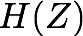 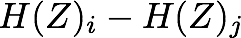 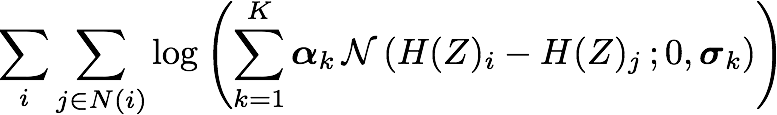 Occluding Contours
Shapes:
Occluding Contours
Shapes:
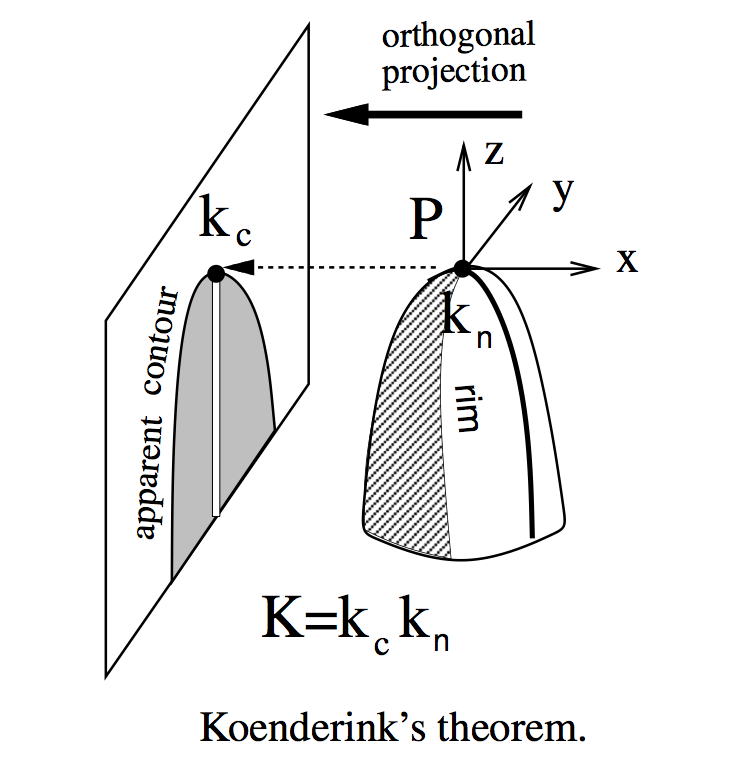 Occluding Contours
Shapes:
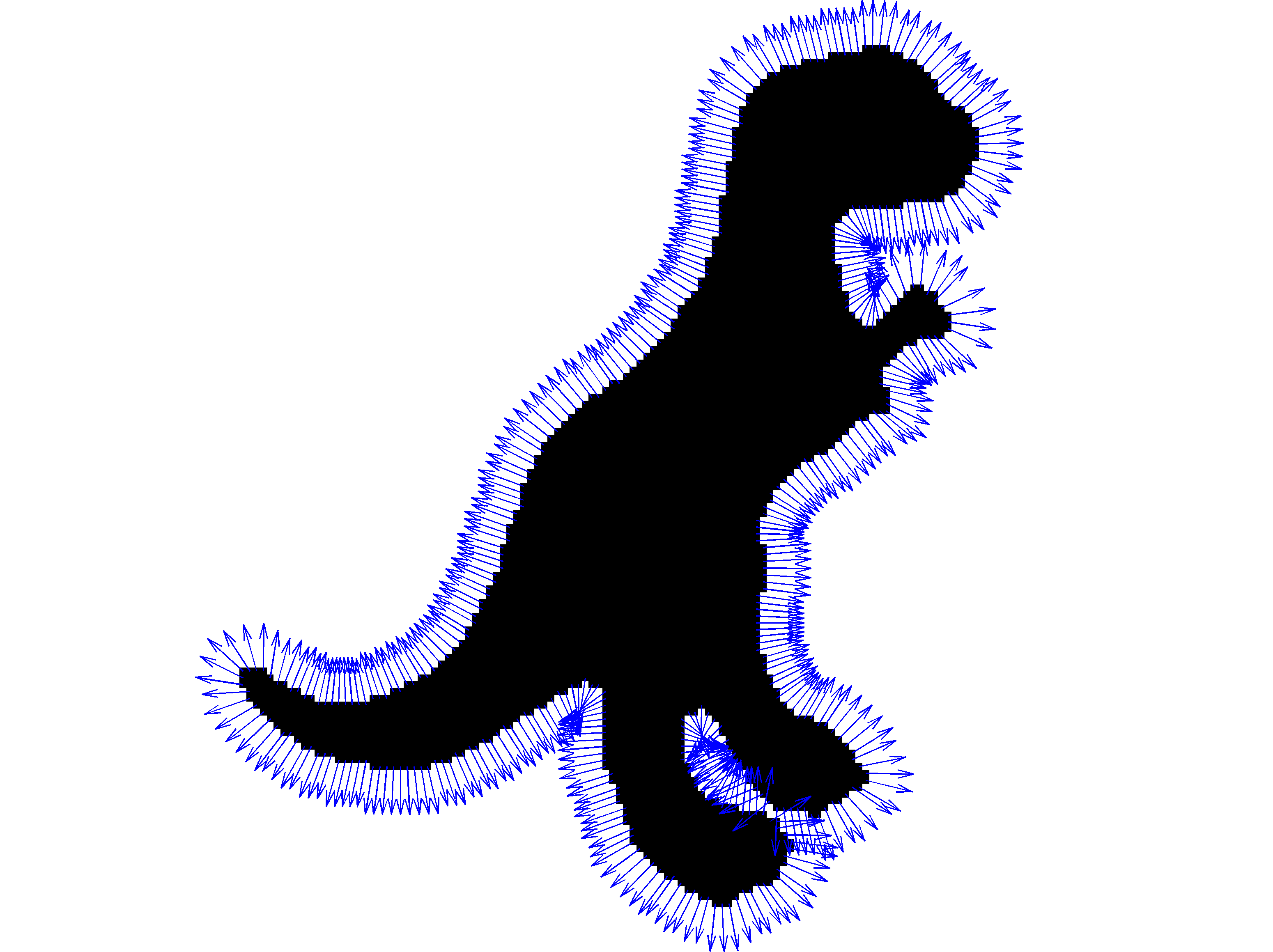 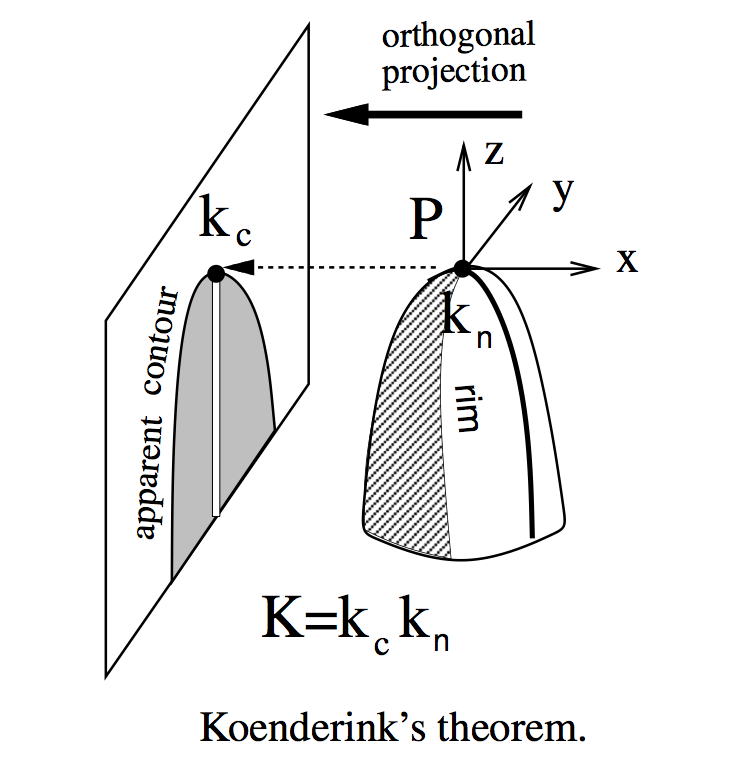 Occluding Contours
Shapes:
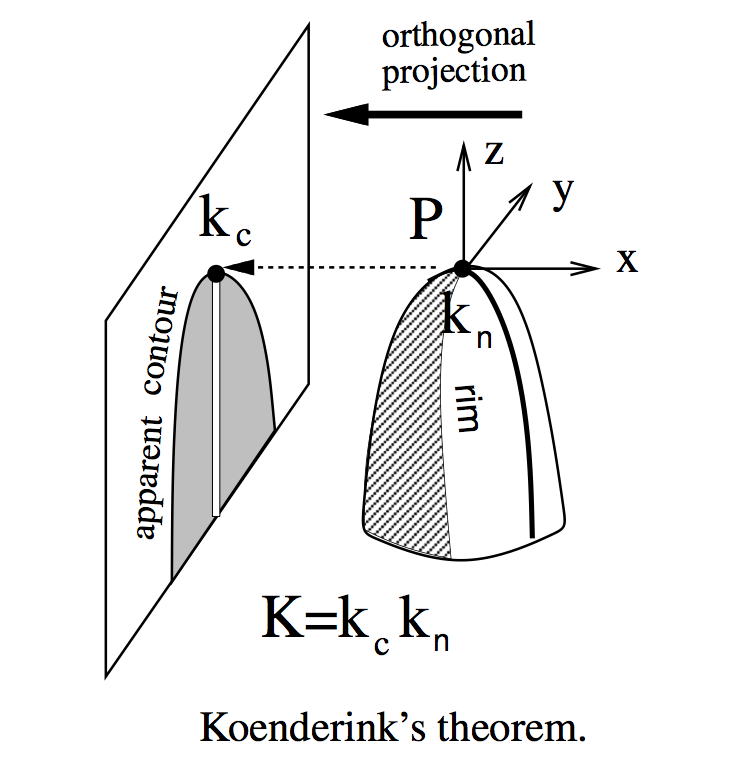 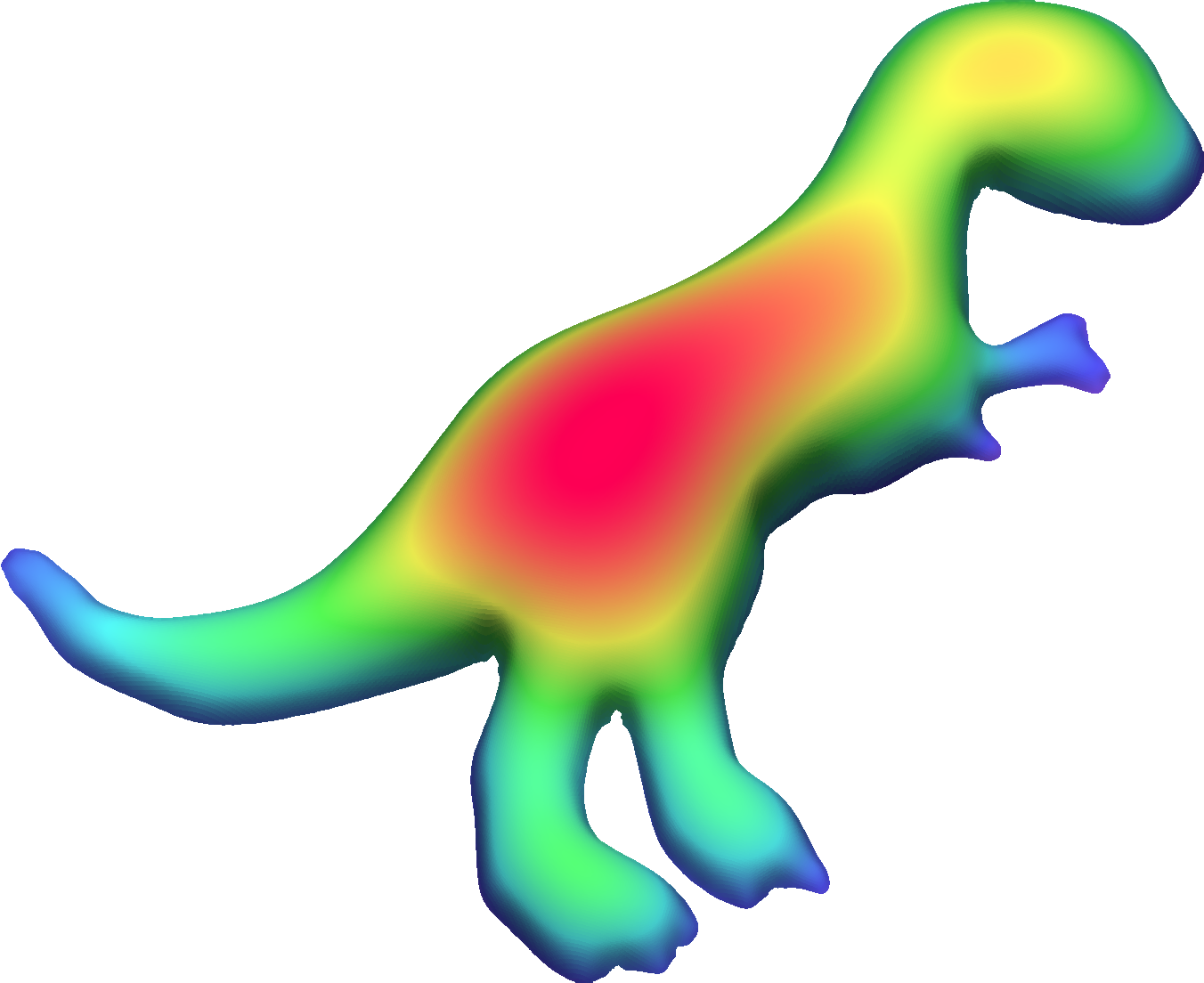 Fronto-Parallel
Shapes:
Fronto-Parallel
Shapes:
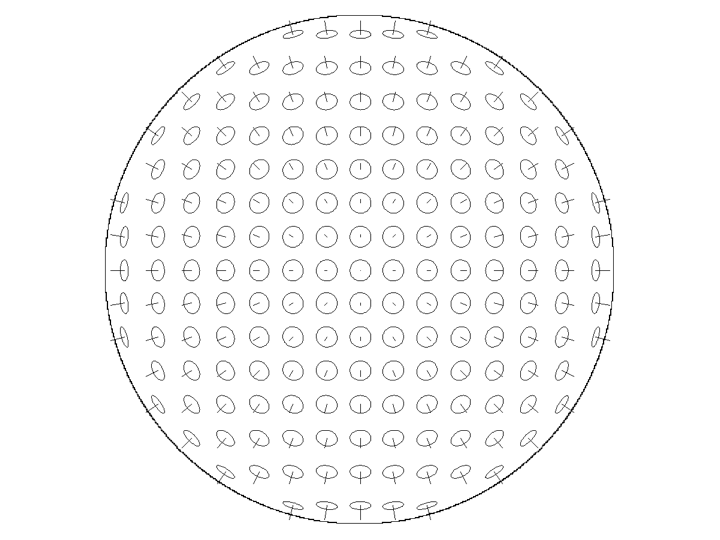 If we observe a surface,it is more likely that it faces us (Nz ≈ 1)than that it is perpendicular to us (Nz ≈ 0)
Fronto-Parallel
Shapes:
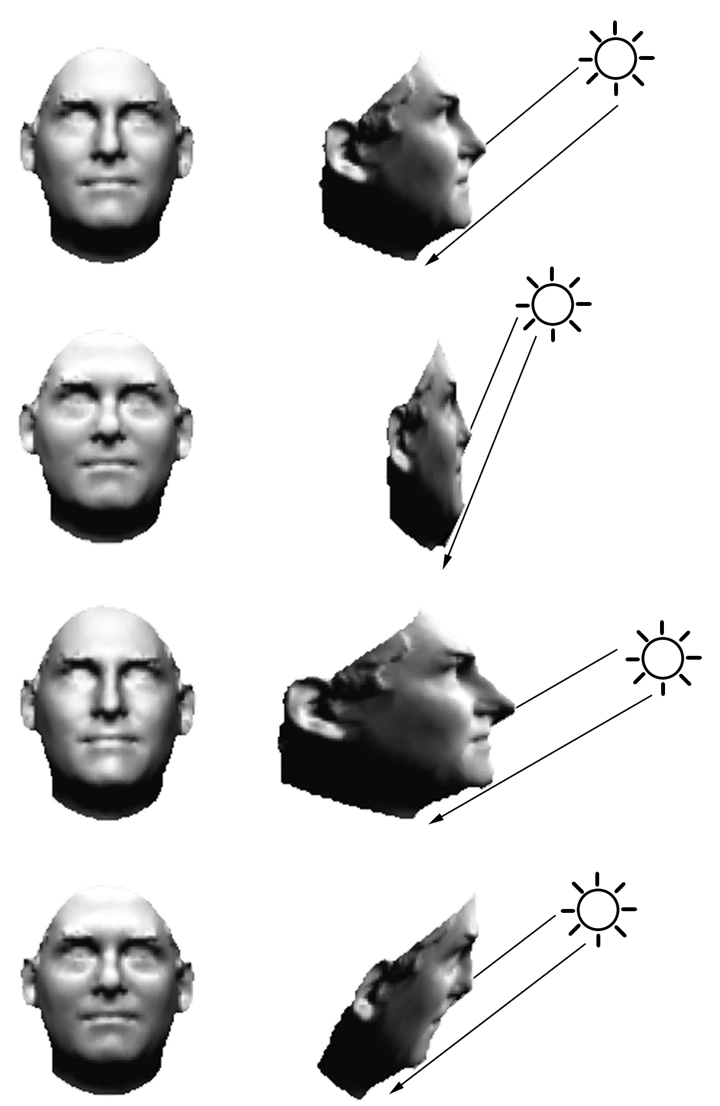 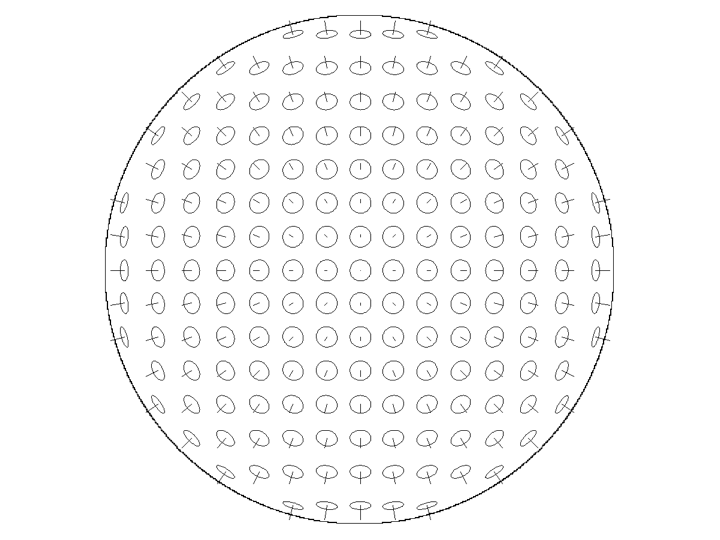 Okay
Better
Bad
Bad
If we observe a surface,it is more likely that it faces us (Nz ≈ 1)than that it is perpendicular to us (Nz ≈ 0)
Problem Formulation
?
?
?
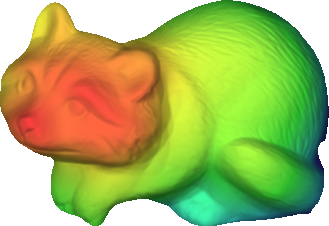 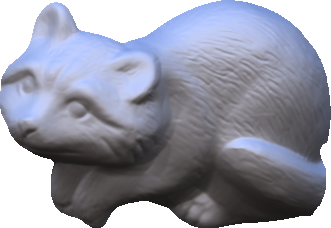 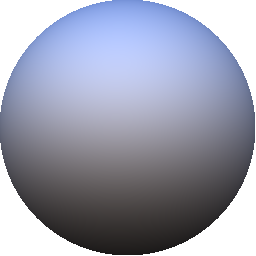 L
Z
S(Z, L)
?
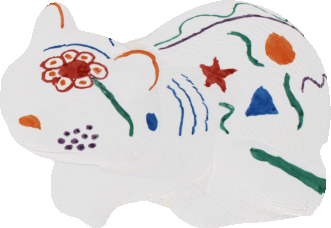 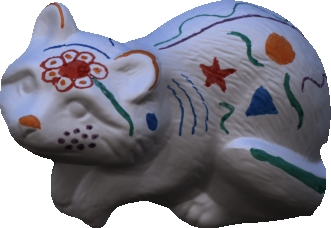 I
R
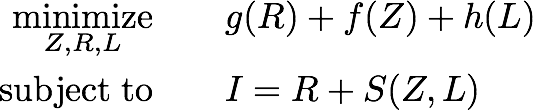 “Search for the least costly explanation
(shape Z, log-reflectance R and illumination L)
that together exactly reconstructs log-image I”
Problem Formulation
?
?
?
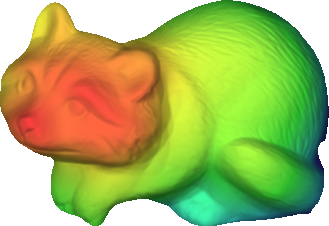 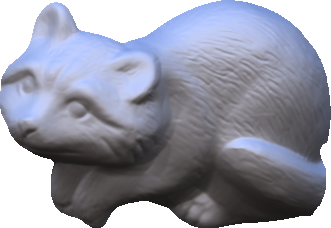 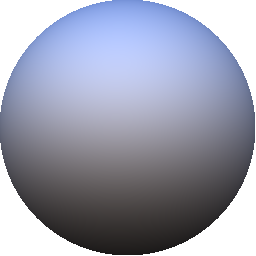 L
Z
S(Z, L)
?
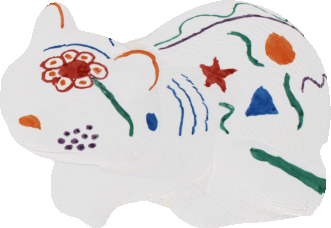 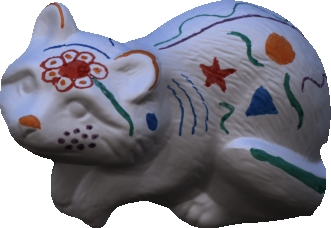 I
R
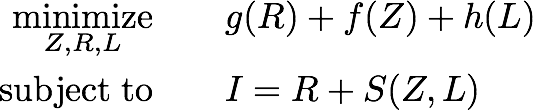 “Search for the least costly explanation
(shape Z, log-reflectance R and illumination L)
that together exactly reconstructs log-image I”
What do we know about light?
1) Global illumination is well modeled with spherical harmonics:
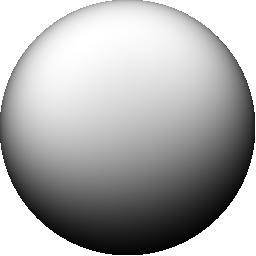 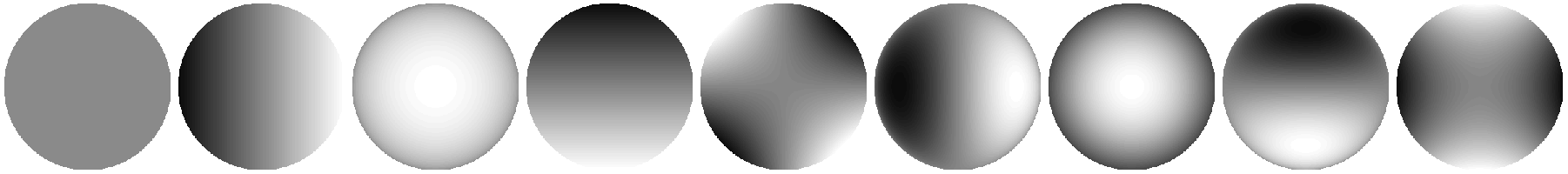 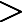 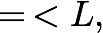 What do we know about light?
1) Global illumination is well modeled with spherical harmonics:






2) Spherical harmonic coefficients are well-modeled with a Gaussian
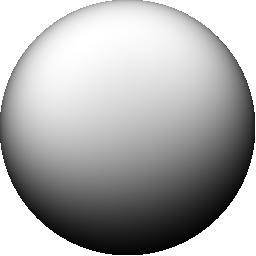 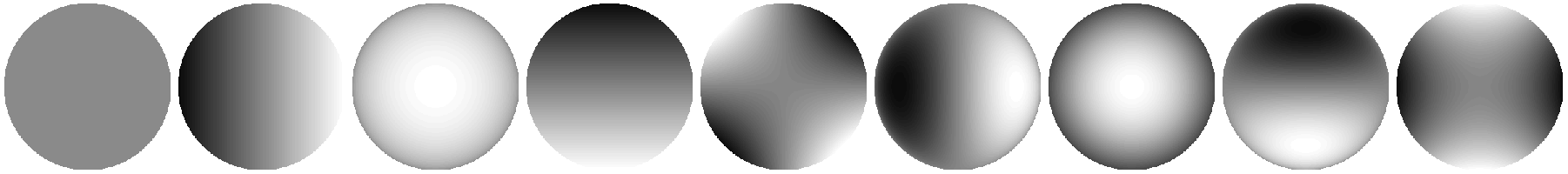 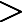 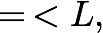 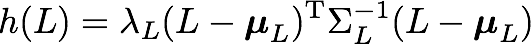 What do we know about light?
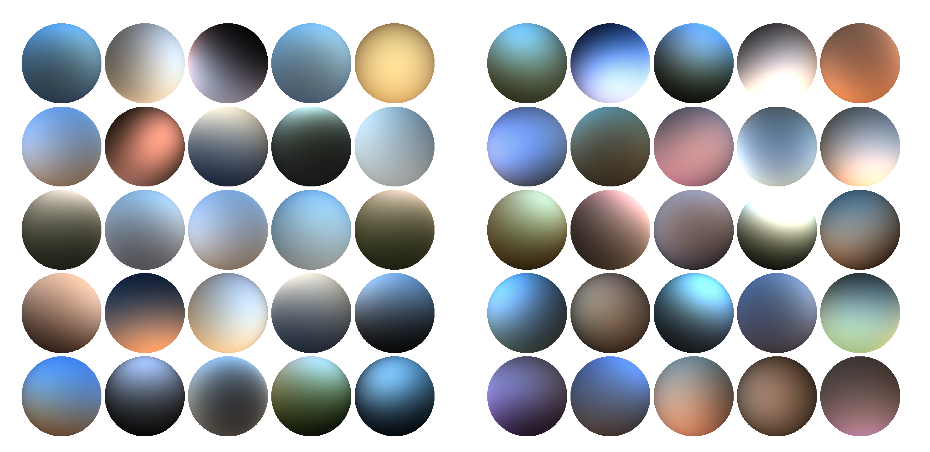 Natural Illuminations from our dataset
What do we know about light?
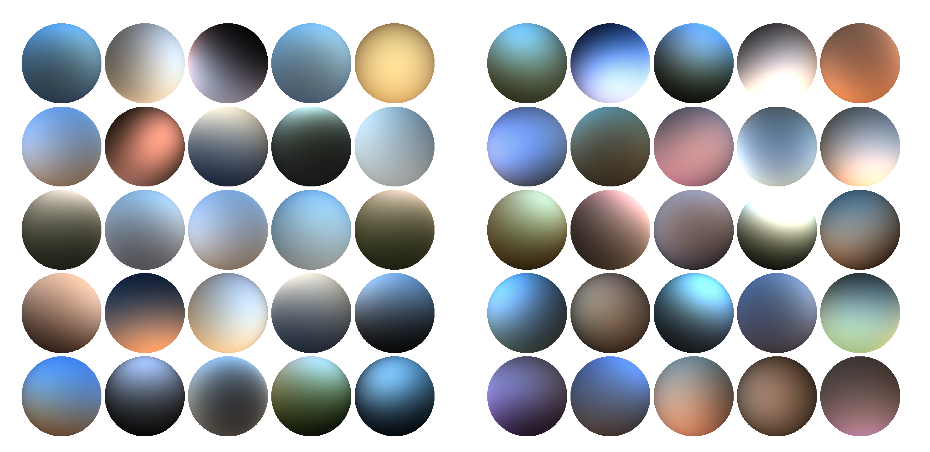 Natural Illuminations from our dataset
Samples from a Gaussian fit to the training set
Problem Formulation
?
?
?
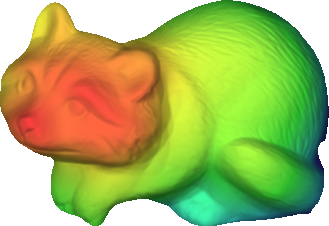 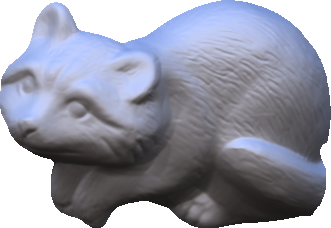 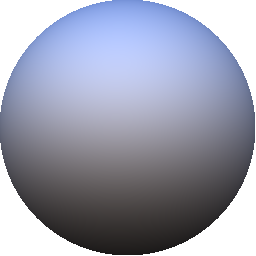 L
Z
S(Z, L)
?
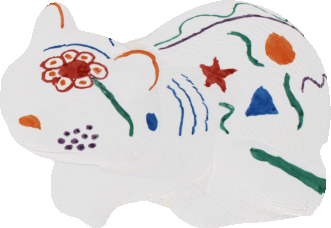 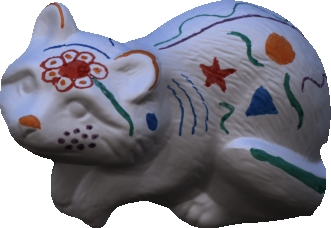 I
R
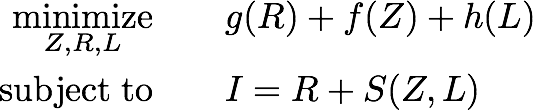 “Search for the least costly explanation
(shape Z, log-reflectance R and illumination L)
that together exactly reconstructs log-image I”
Problem Formulation
?
?
?
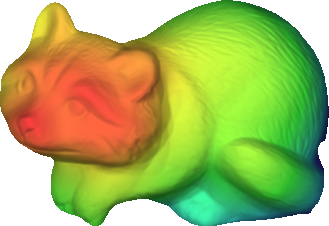 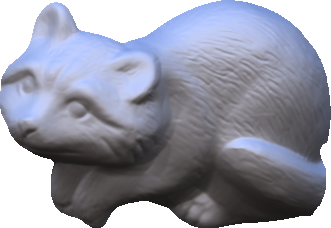 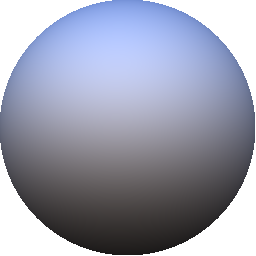 L
Z
S(Z, L)
?
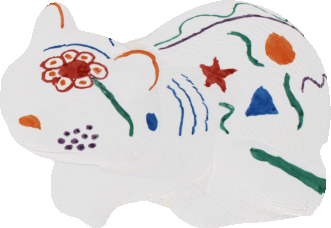 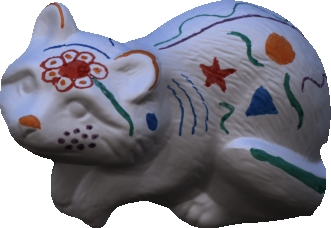 I
R
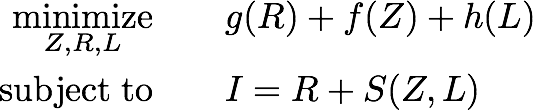 “Search for the least costly explanation
(shape Z, log-reflectance R and illumination L)
that together exactly reconstructs log-image I”
Problem Formulation
?
?
?
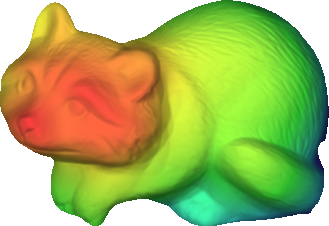 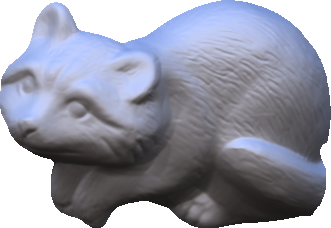 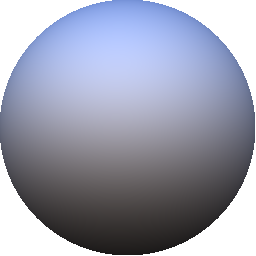 L
Z
S(Z, L)
?
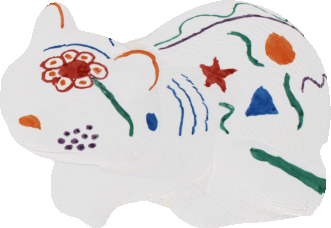 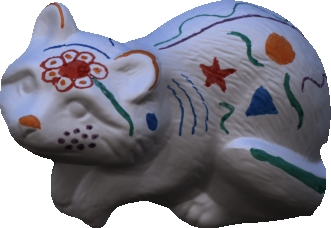 I
R
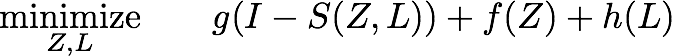 “Search for the least costly explanation
(shape Z, log-reflectance R and illumination L)
that together exactly reconstructs log-image I”
Optimization
Straightforward L-BFGS with respect to     fails!
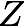 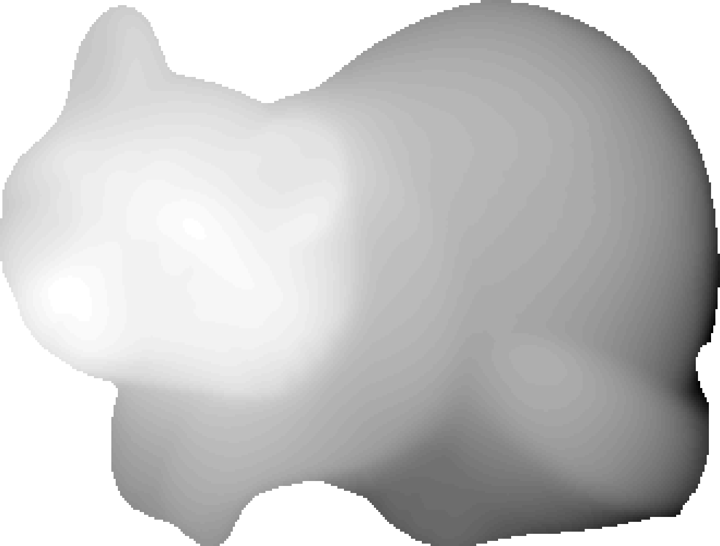 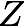 Optimization
Straightforward L-BFGS with respect to     fails!







Instead, optimize over          , a Laplacian pyramid of
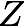 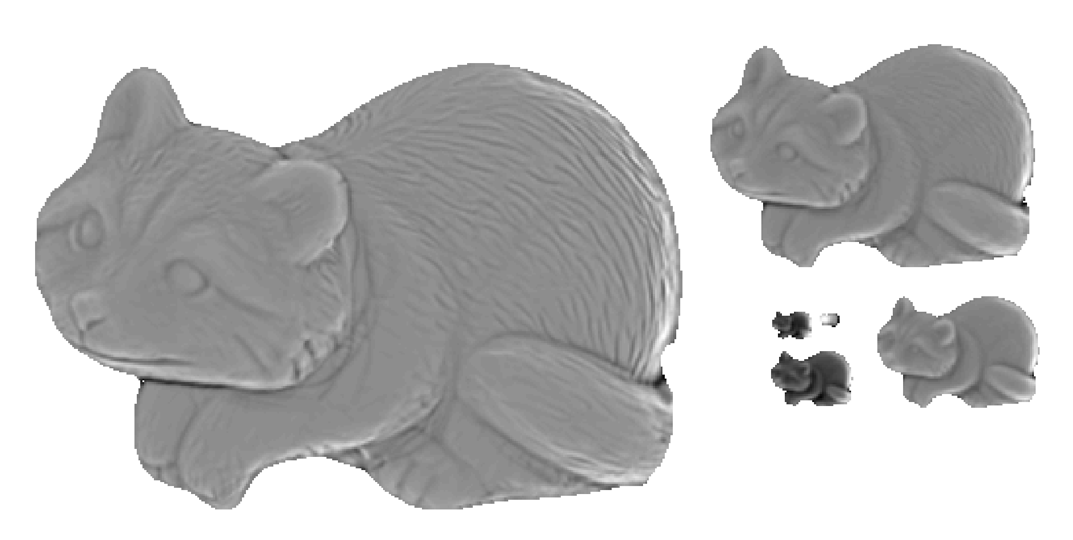 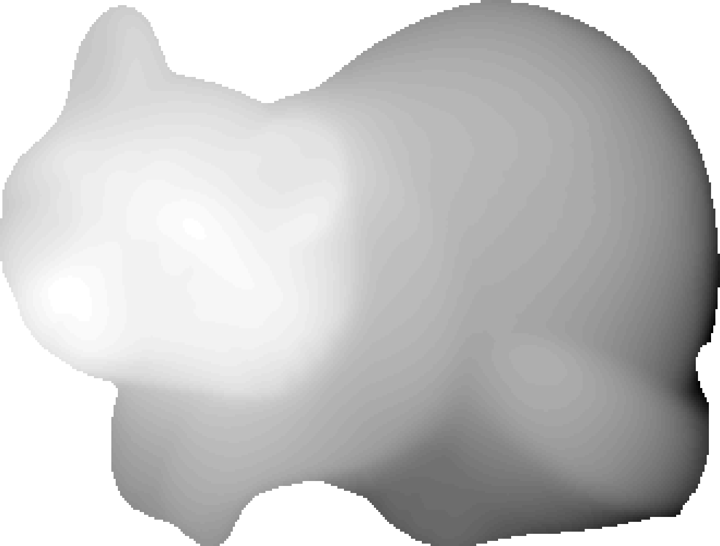 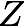 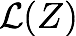 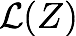 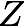 Optimization
Straightforward L-BFGS with respect to     fails!







Instead, optimize over          , a Laplacian pyramid of
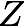 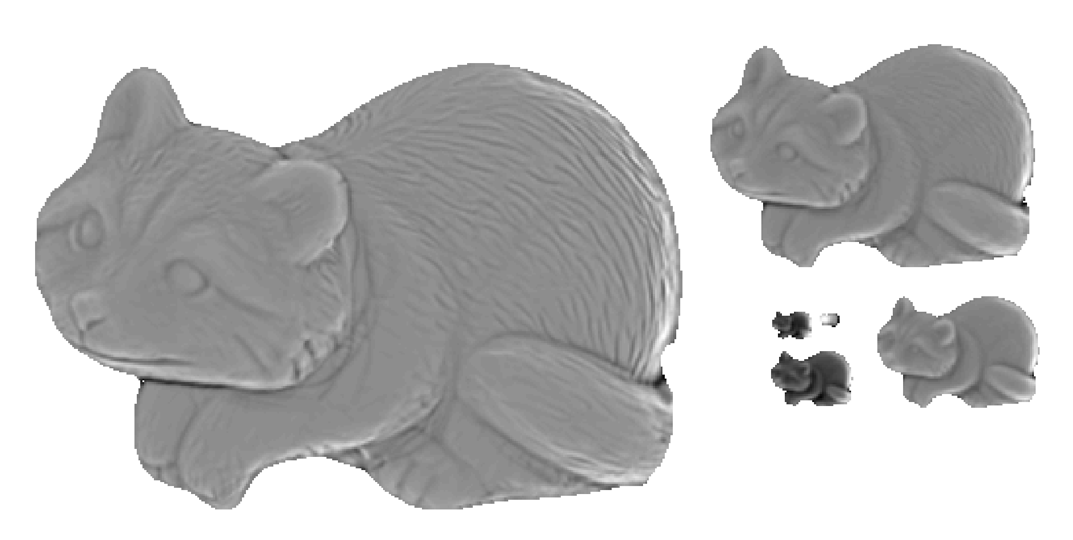 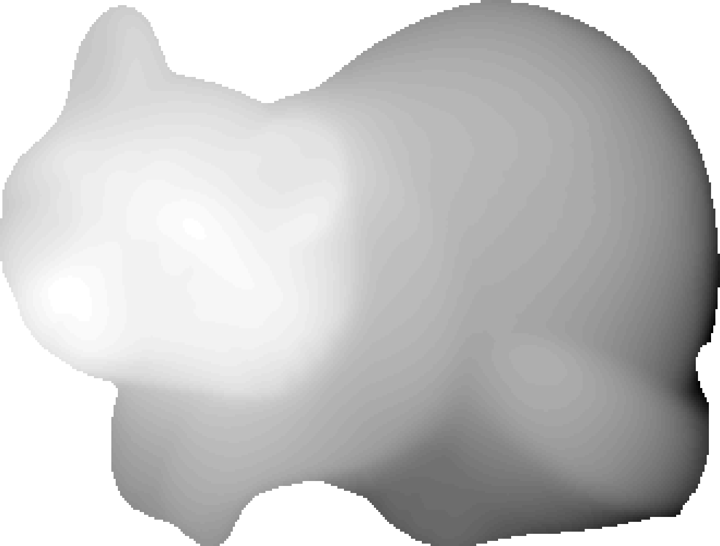 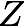 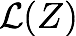 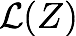 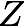 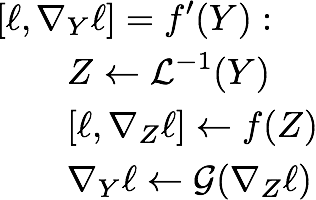 Psuedocode:
Known Lighting
Evaluation:
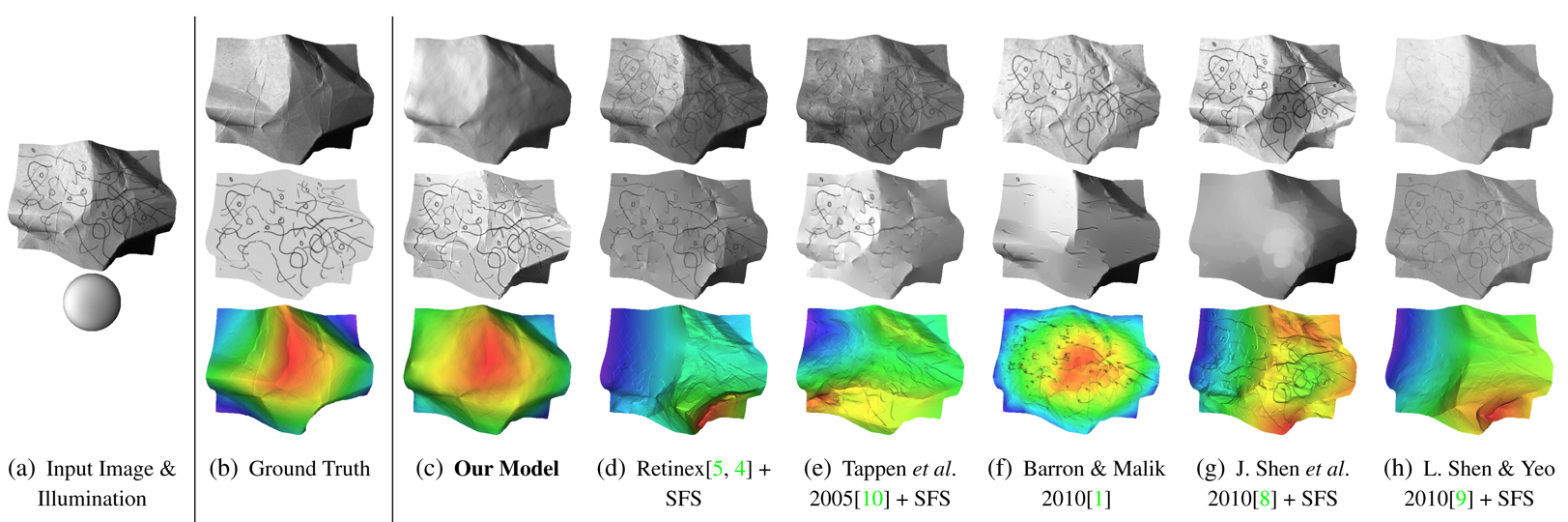 Known Lighting
Evaluation:
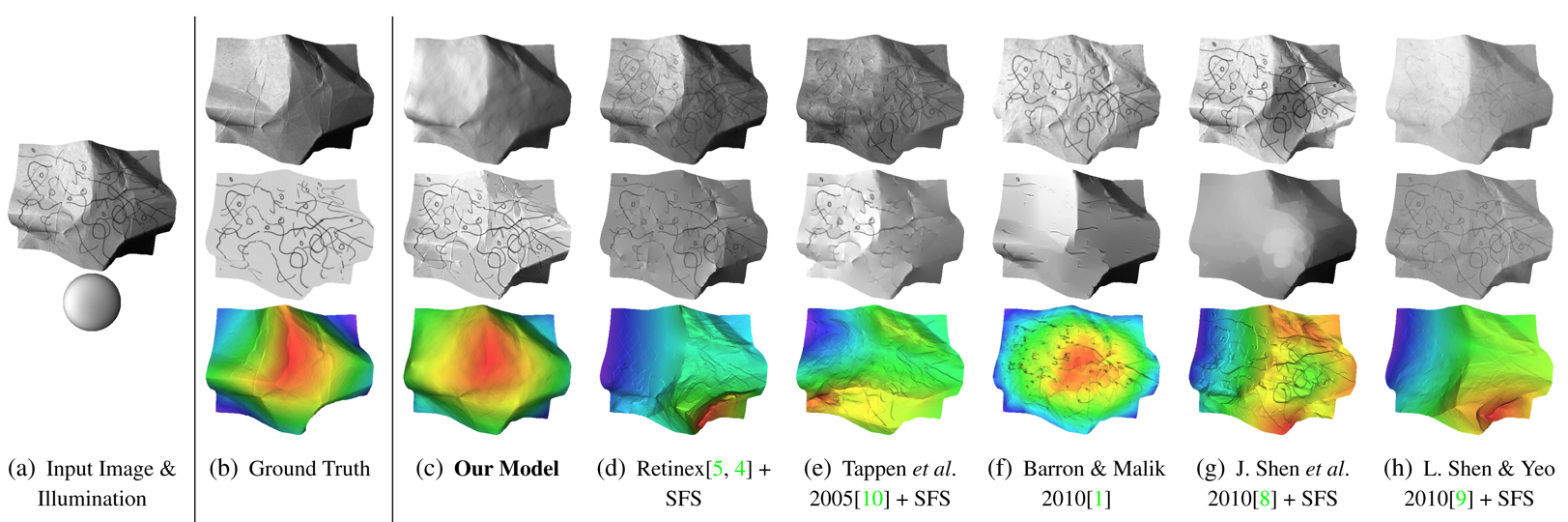 Known Lighting
Evaluation:
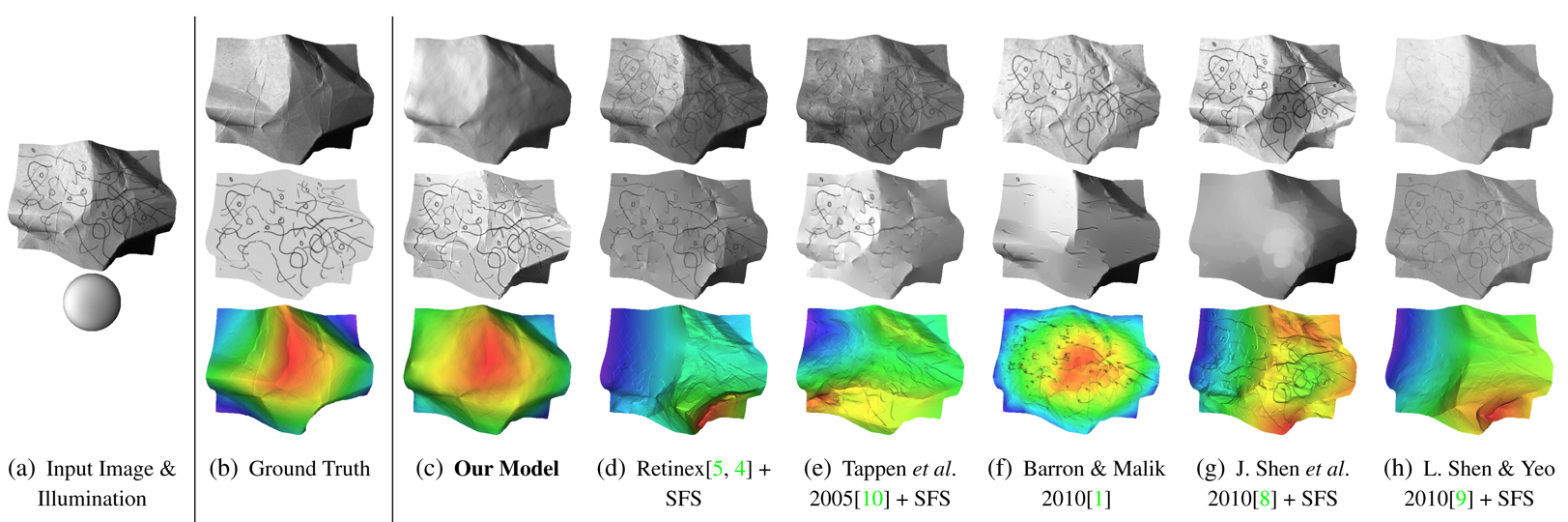 Known Lighting
Evaluation:
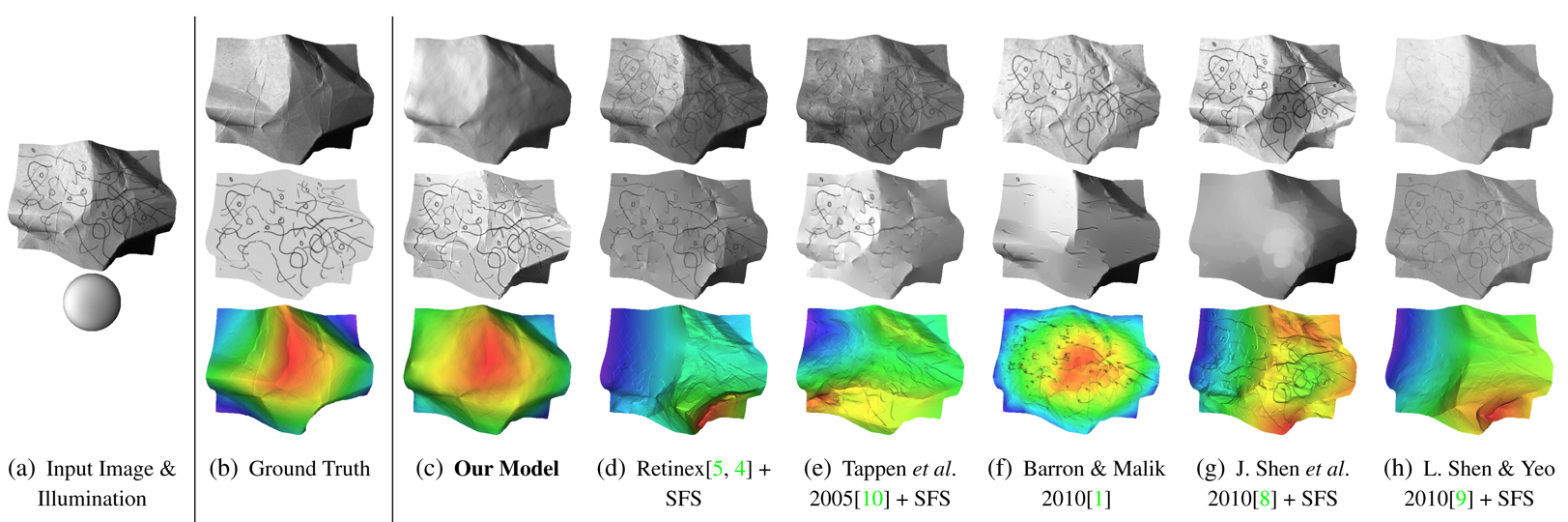 Known Lighting
Evaluation:
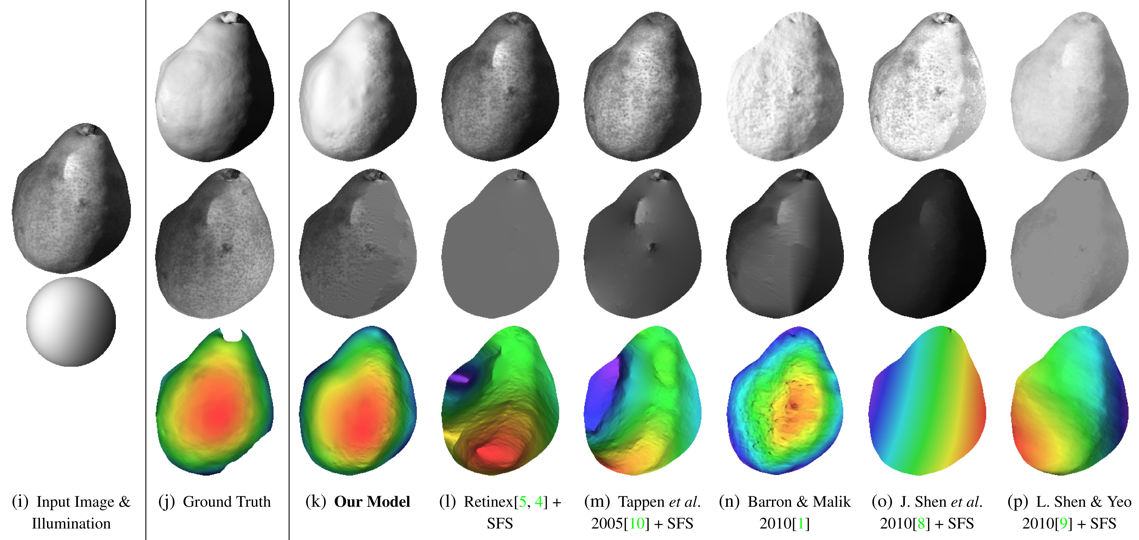 Known Lighting
Evaluation:
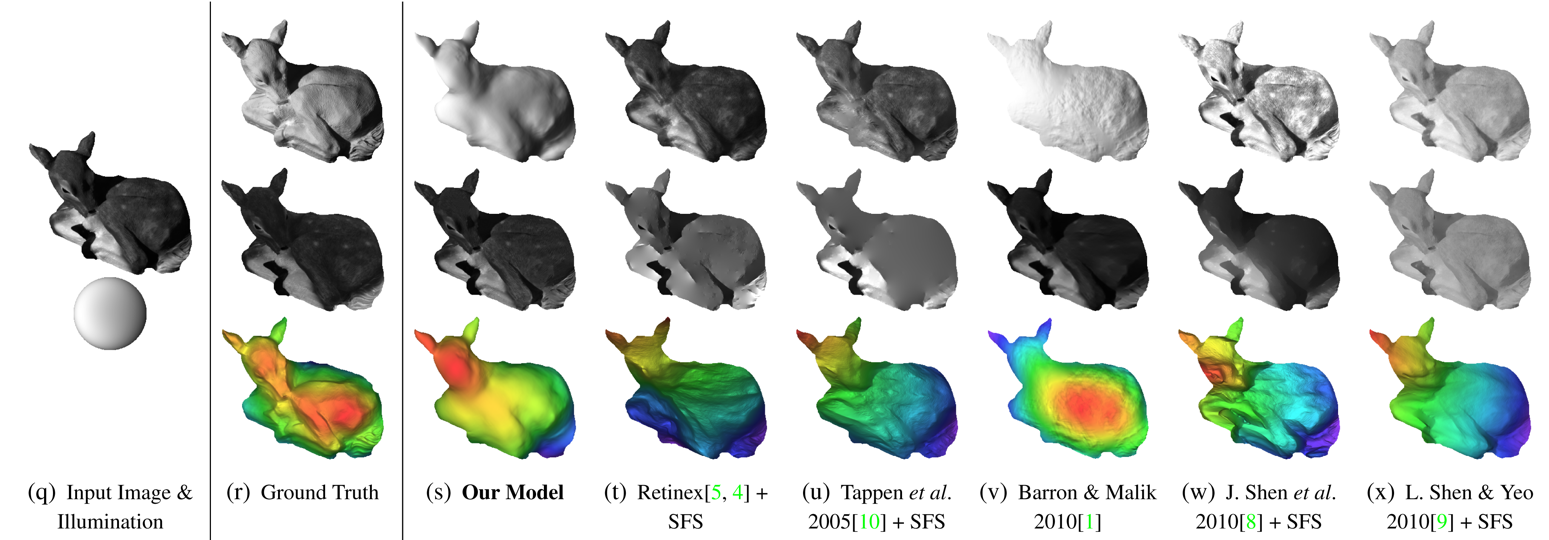 Unknown Lighting
Evaluation:
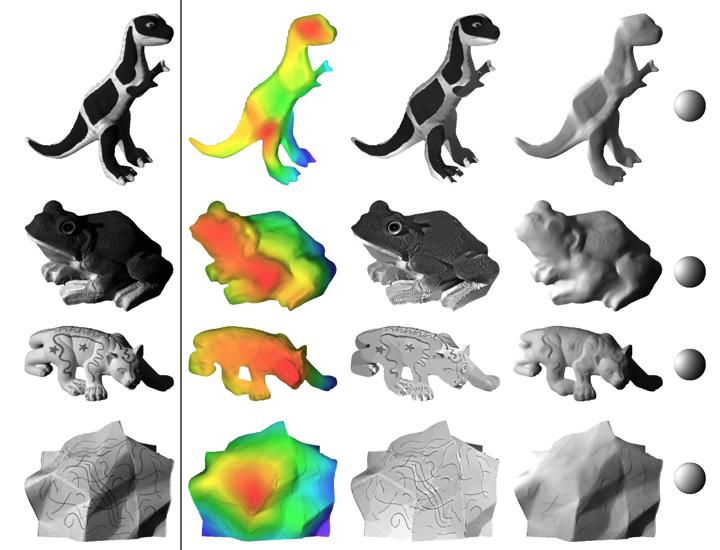 Unknown Lighting
Evaluation:
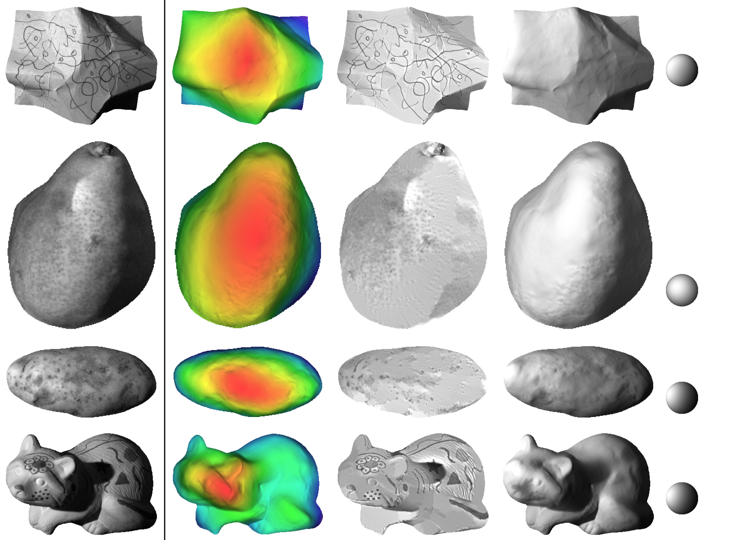 Known vs Unknown
Evaluation:
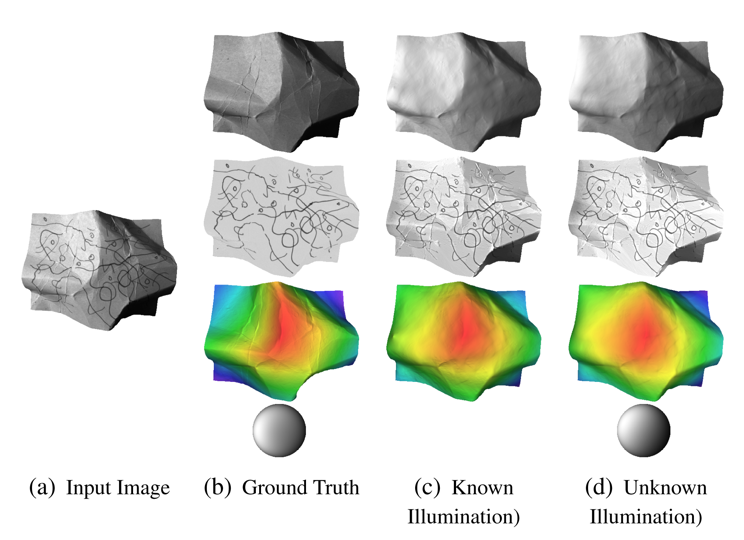 Real World Images
Evaluation:
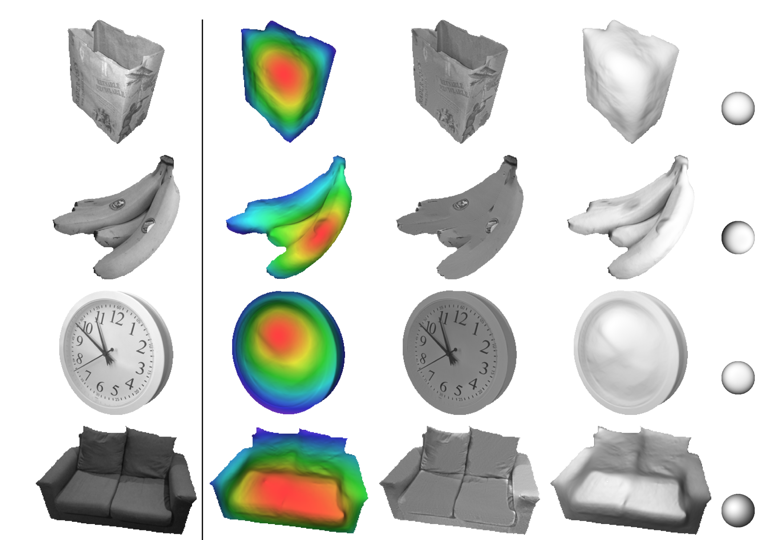 Real World Images
Evaluation:
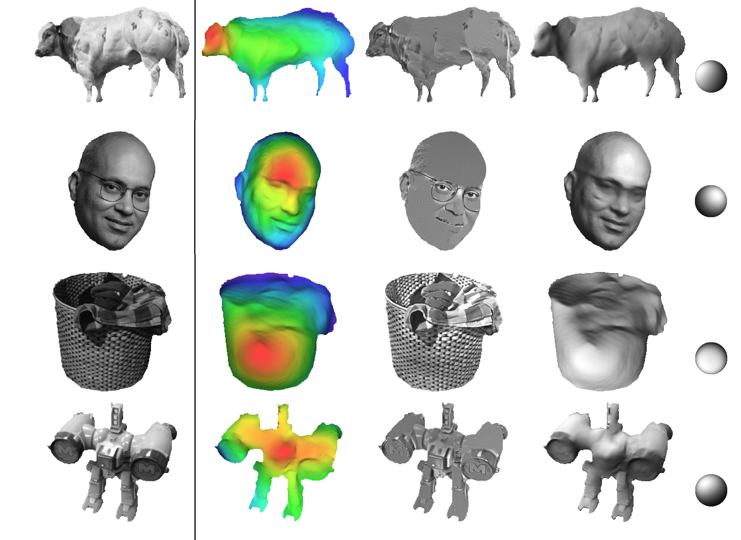 Real World Images
Evaluation:
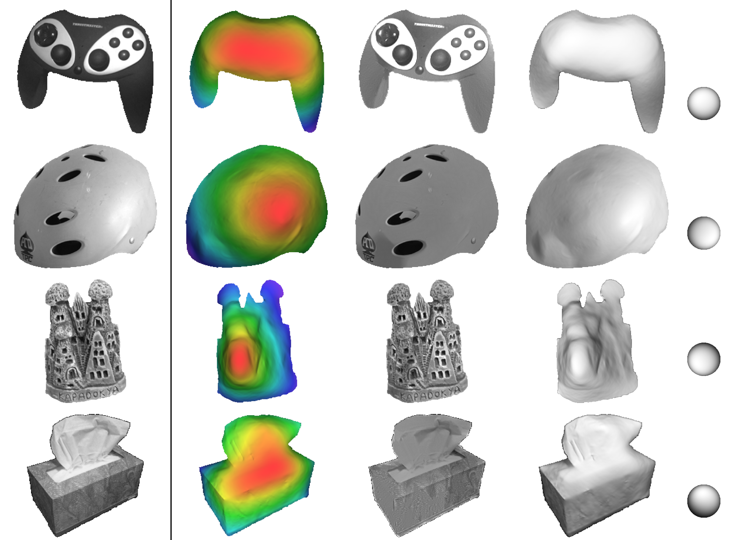 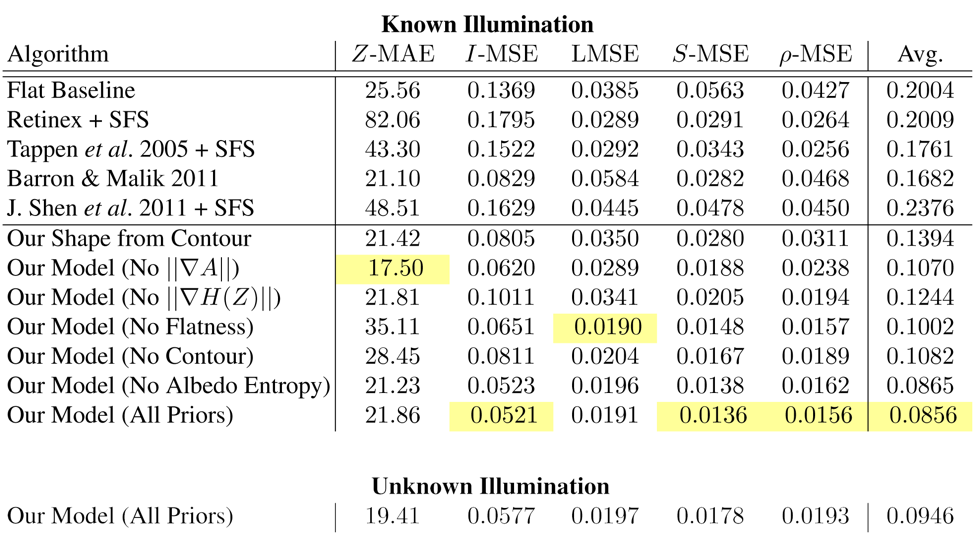 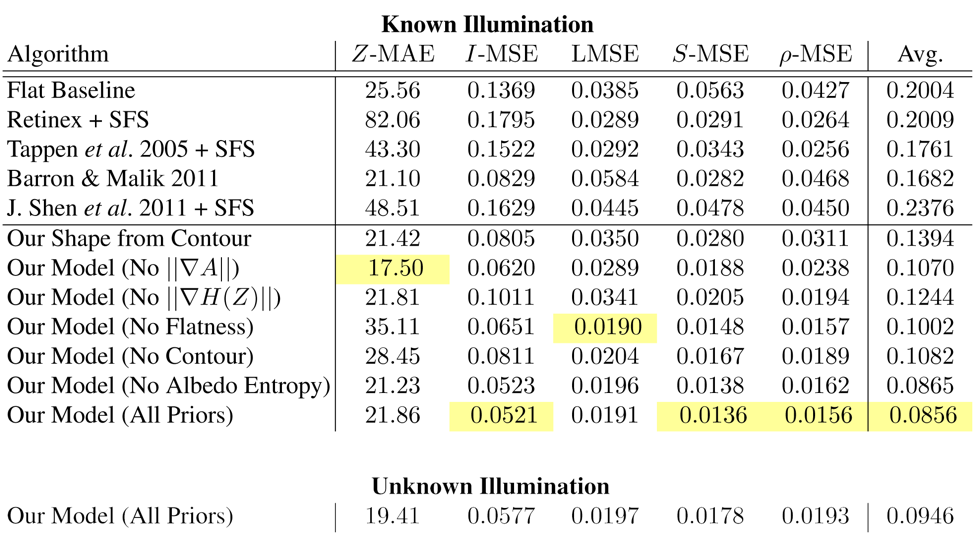 The Numbers
Evaluation:
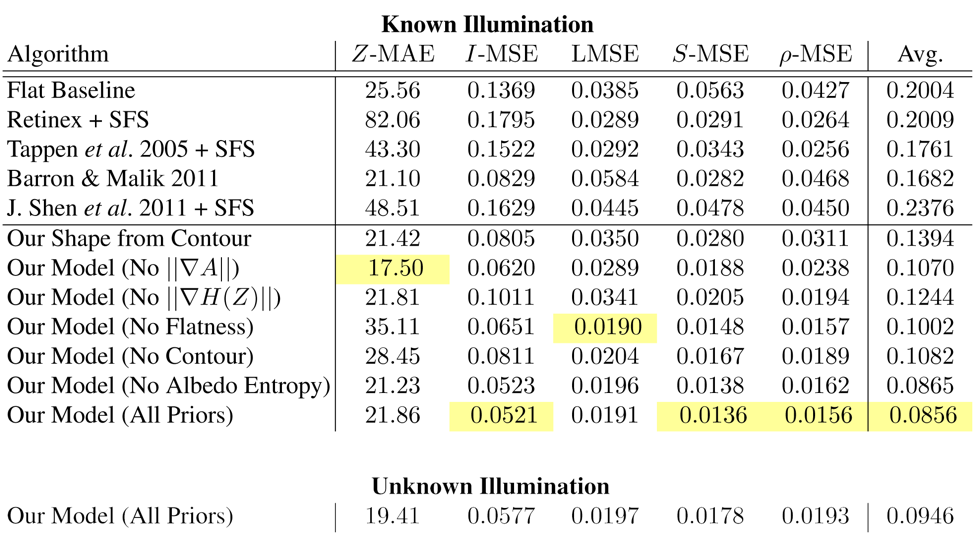 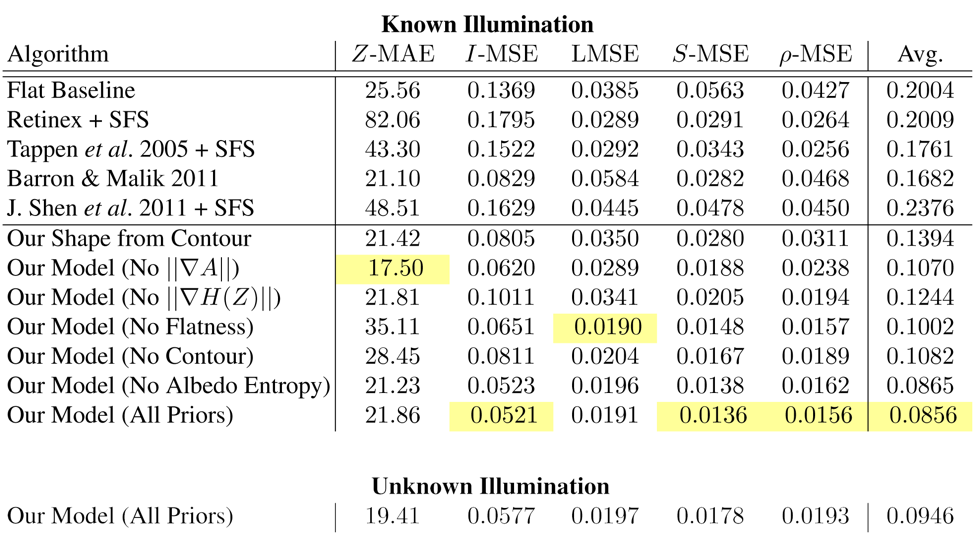 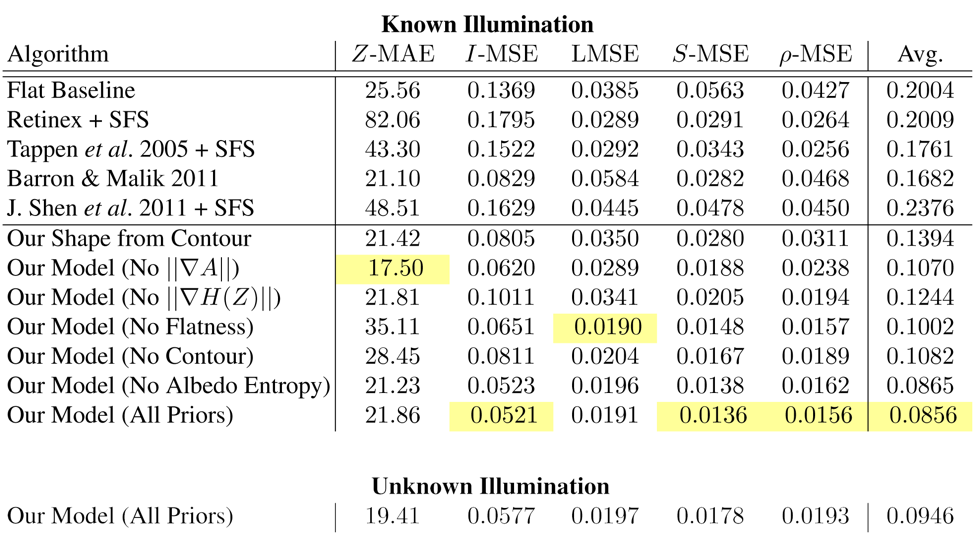 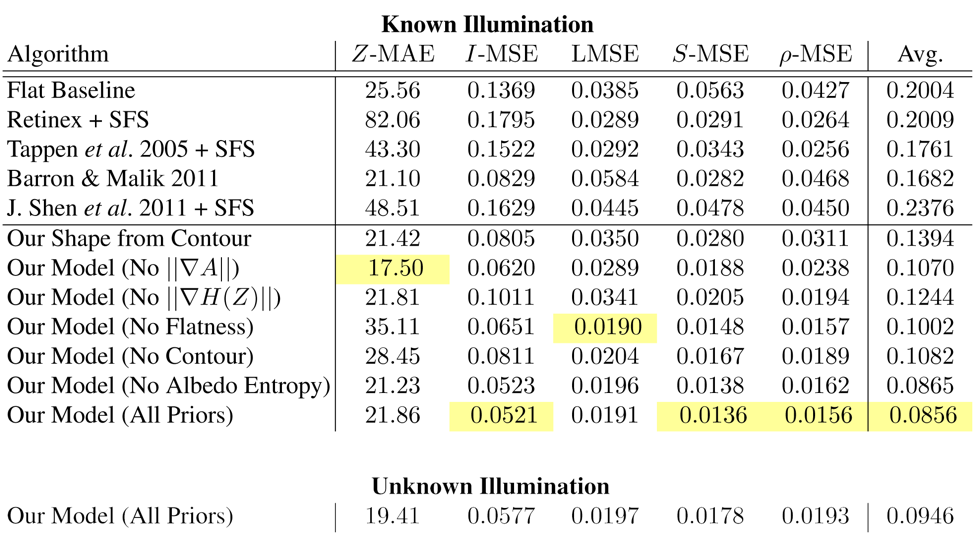 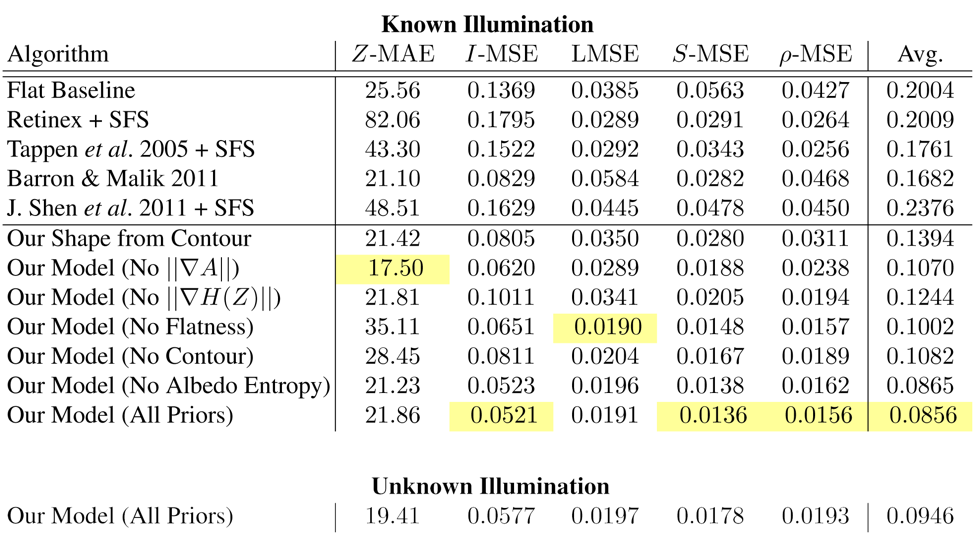 The Numbers
Evaluation:
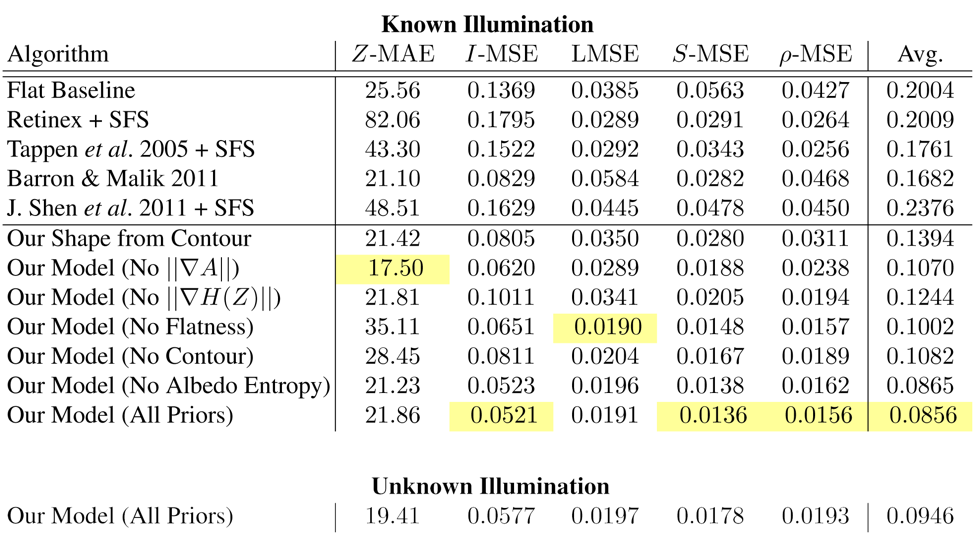 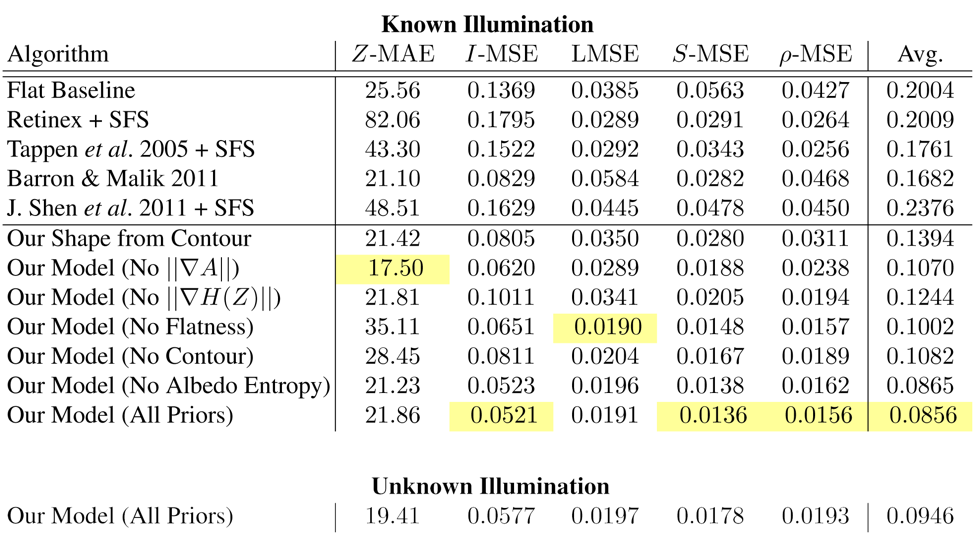 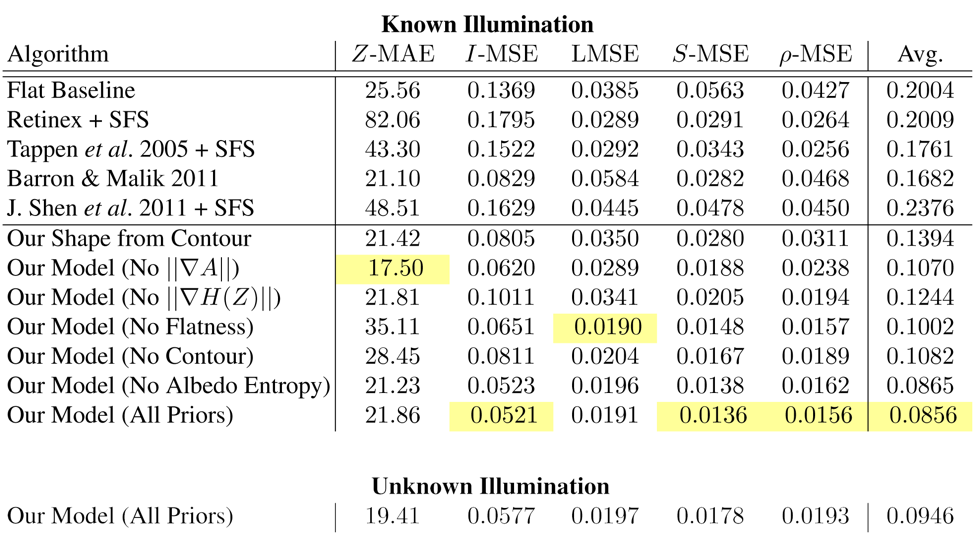 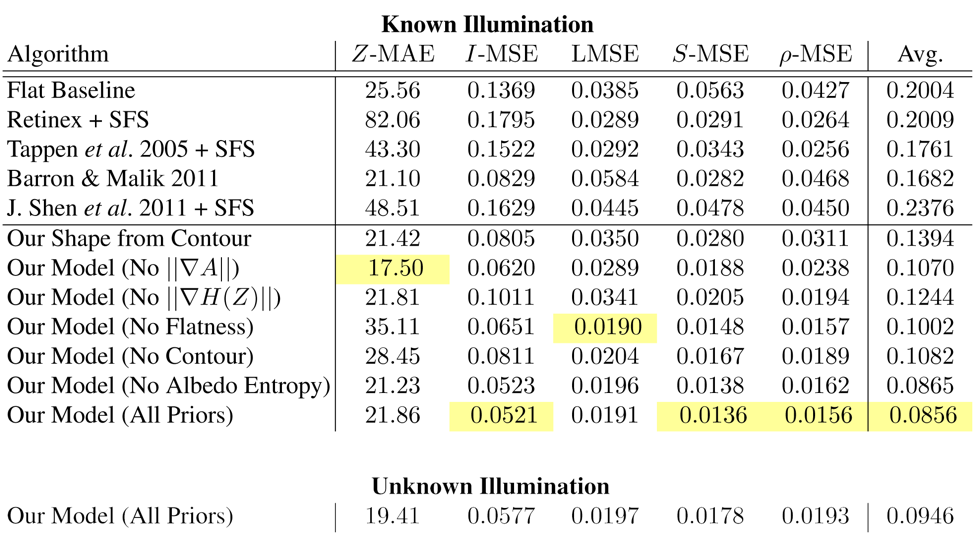 The Numbers
Evaluation:
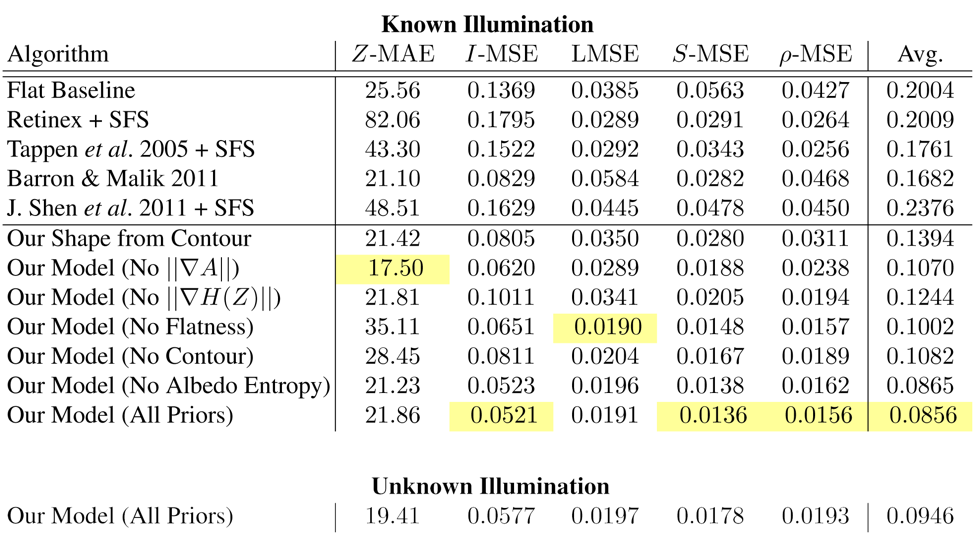 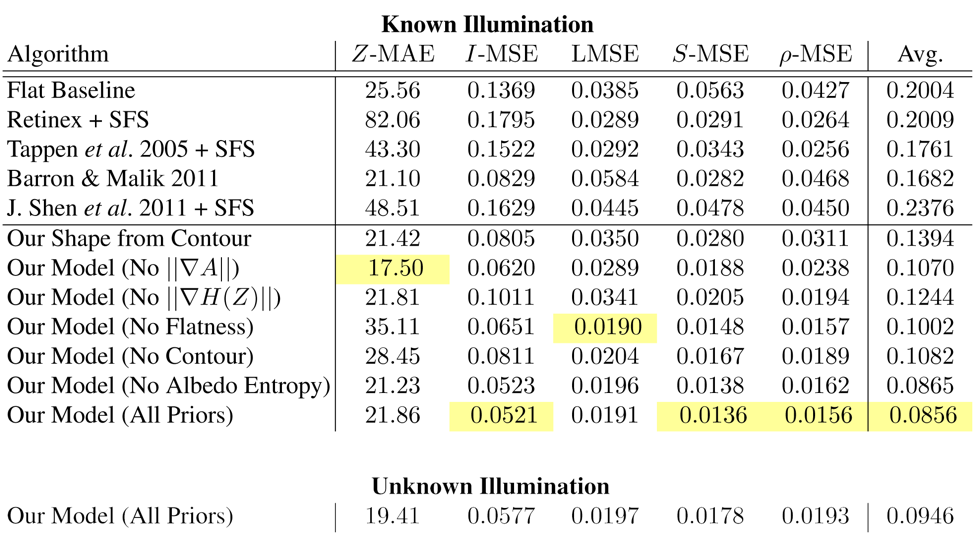 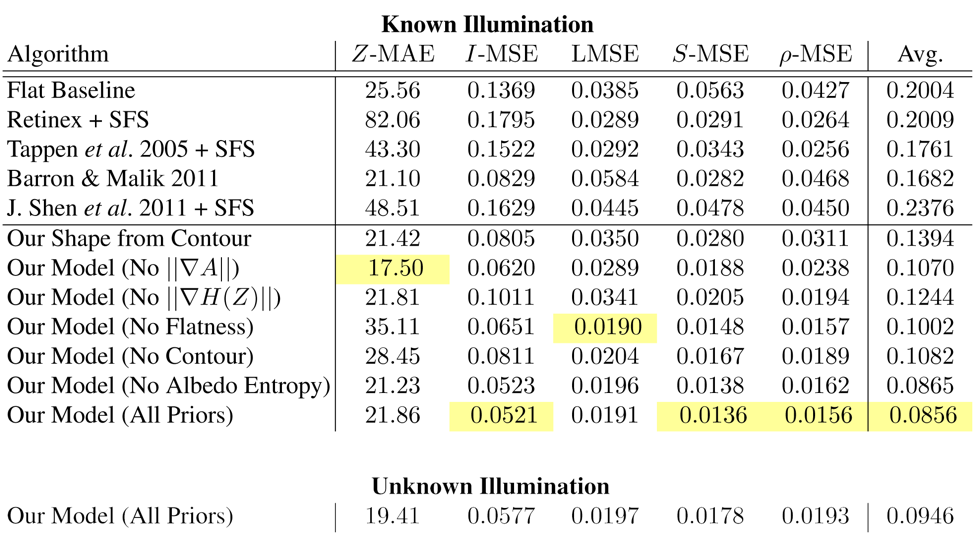 The Numbers
Evaluation:
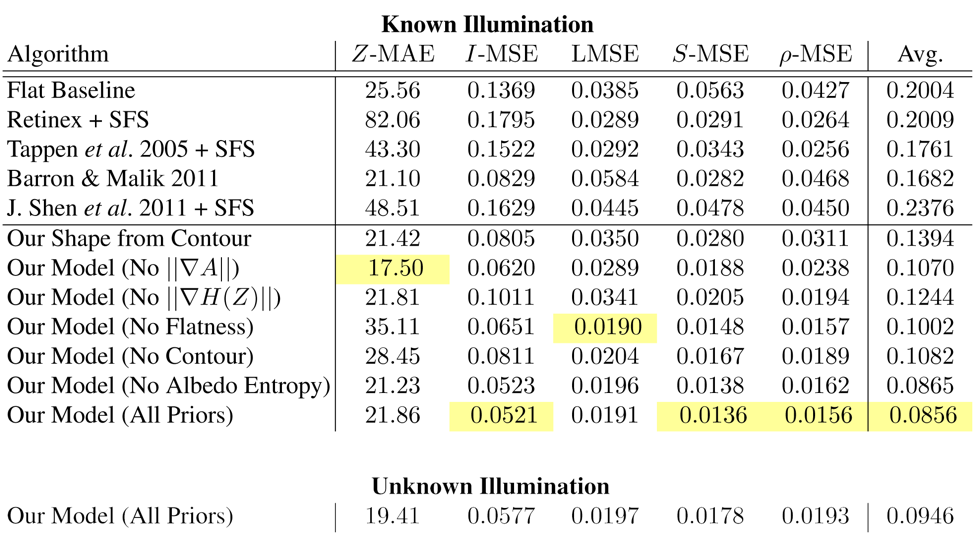 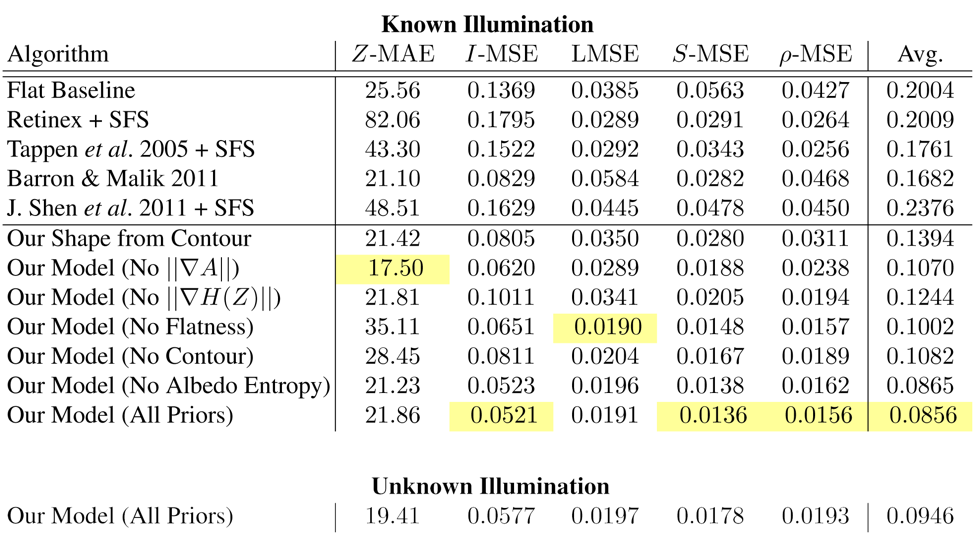 The Numbers
Evaluation:
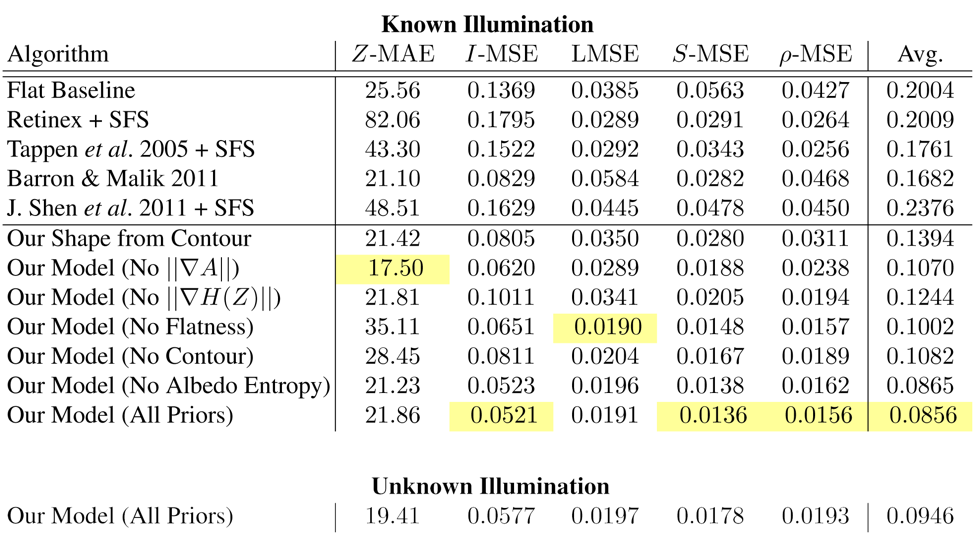 Color!
Color: The Good
Color light tells you a lot about shape
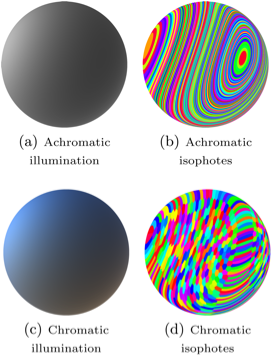 Color: The Good
Color light tells you a lot about shape
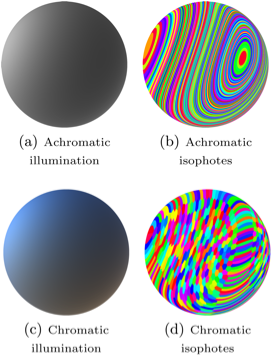 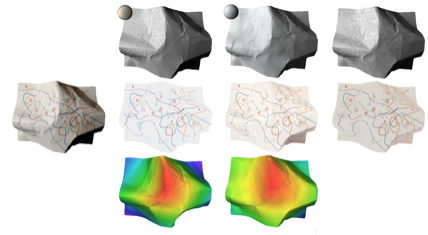 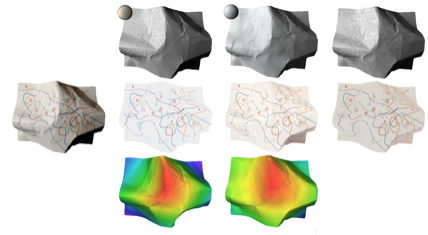 Color: The Good
Color images help distinguish between albedo and shading...
Gehler et al.
(the best-performing
intrinsic image algorithm)
Input Image
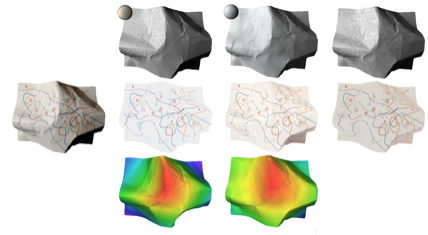 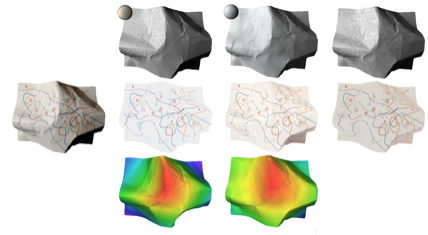 Color: The Bad
...but things get tricky if illumination isn’t white
(and illumination is almost never white)
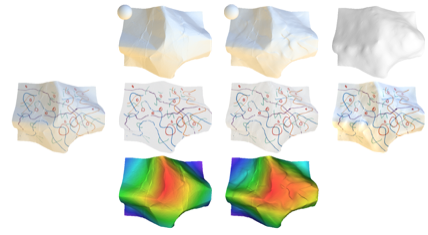 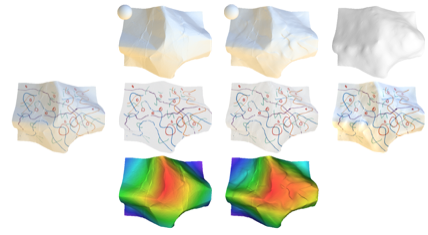 Gehler et al.
(the best-performing
intrinsic image algorithm)
Input Image
Results
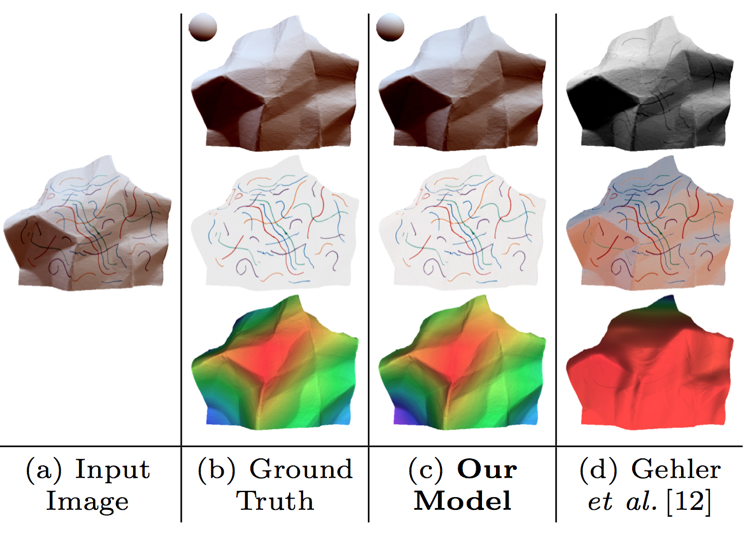 Input Image
Our Model
Gehler et al
Ground Truth
Results
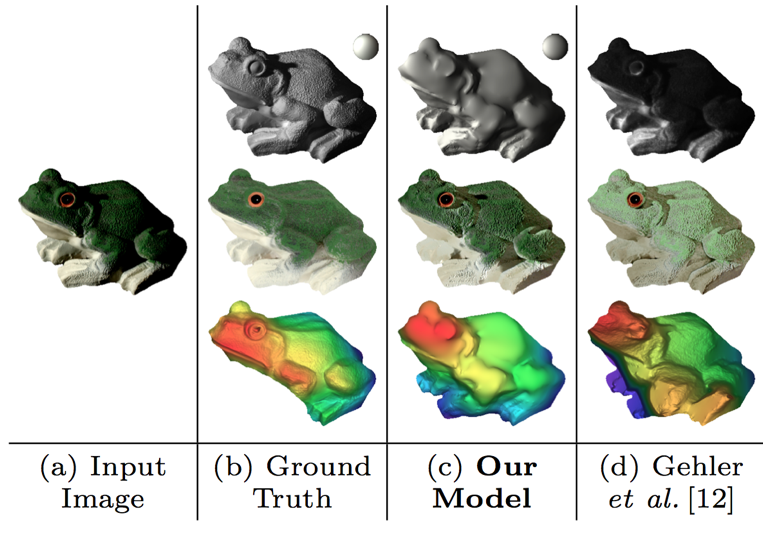 Input Image
Gehler et al
Ground Truth
Our Model
Results
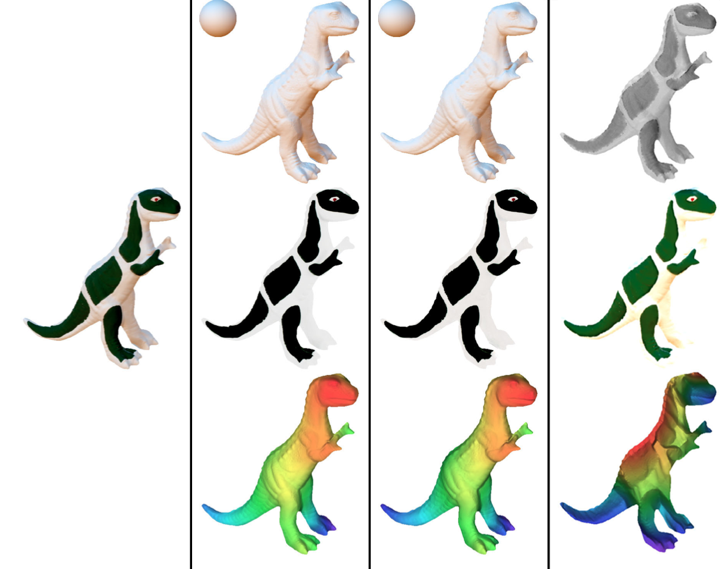 Input Image
Gehler et al
Ground Truth
Our Model
Results: Laboratory Illumination
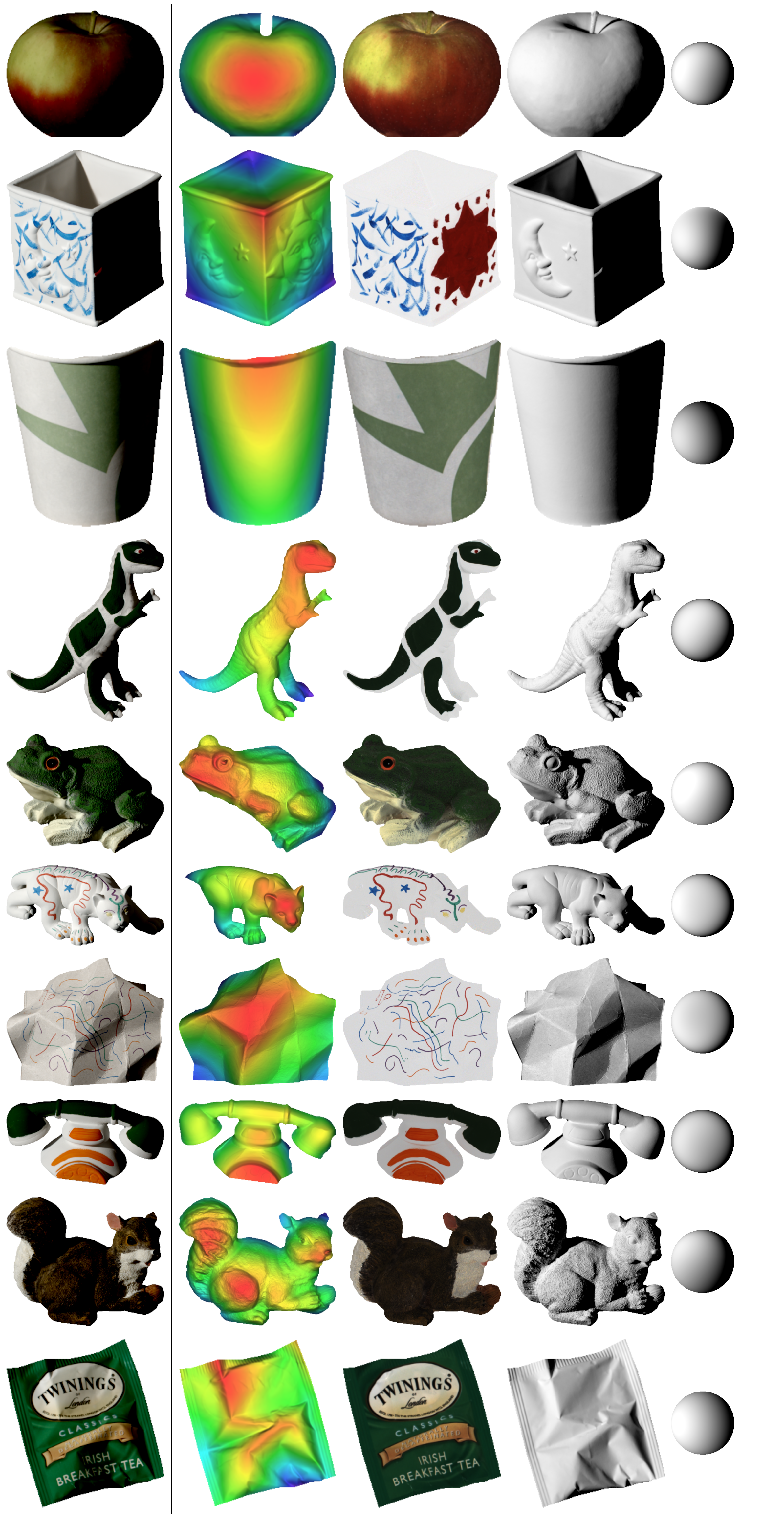 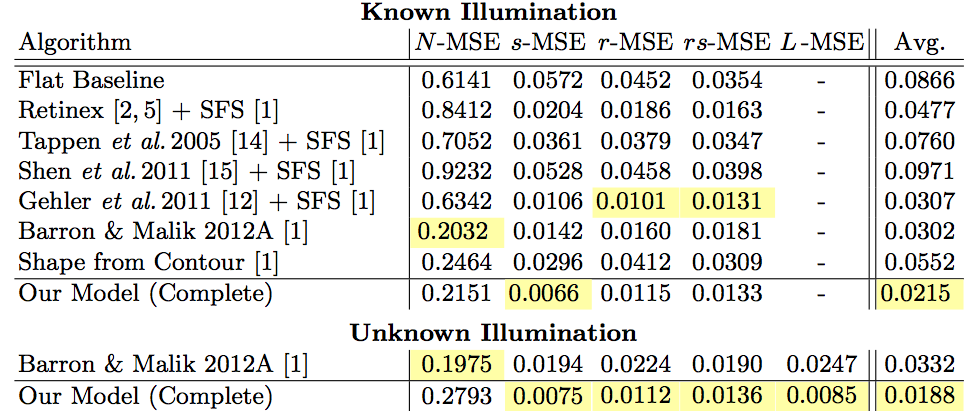 Results: Natural Illumination
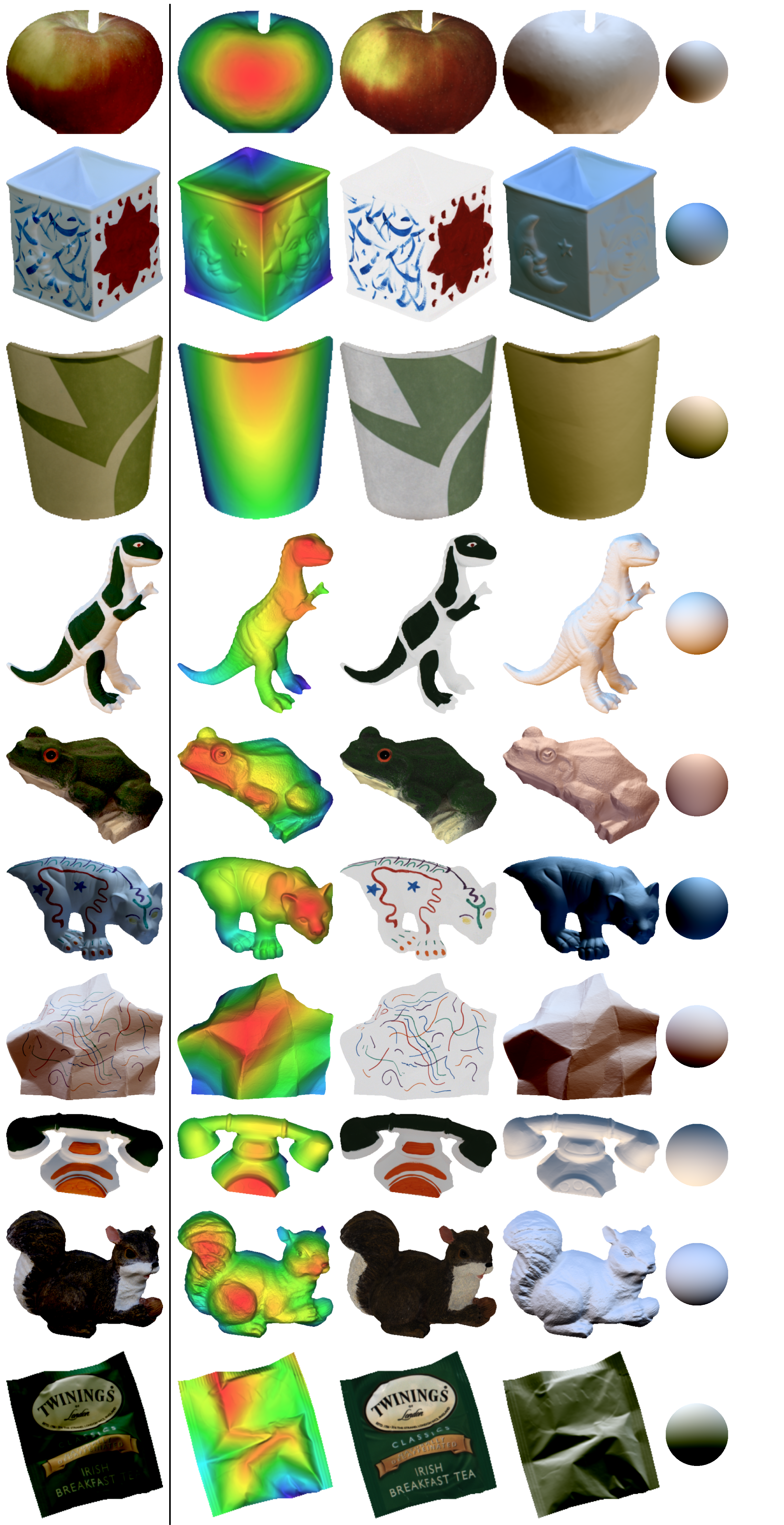 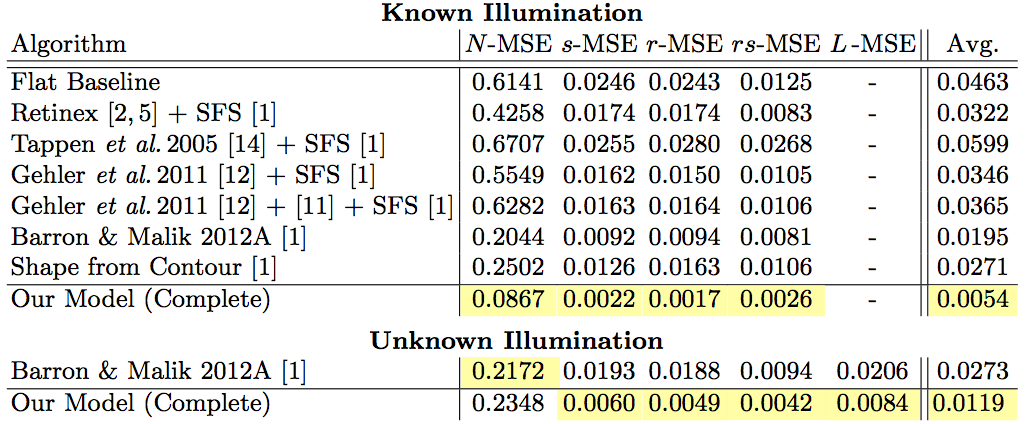 Evaluation:
Graphics!
Conclusions
Unification shape-from-shading, intrinsic images, and color constancy
12
Conclusions
Unification shape-from-shading, intrinsic images, and color constancy

Solving the unified problem  >  Solving any sub-problem
12
Conclusions
Unification shape-from-shading, intrinsic images, and color constancy

Solving the unified problem  >  Solving any sub-problem

Not a toy
12
Conclusions
Unification shape-from-shading, intrinsic images, and color constancy

Solving the unified problem  >  Solving any sub-problem


Not (and can never be?) metrically accurate
12
Closing thoughts…
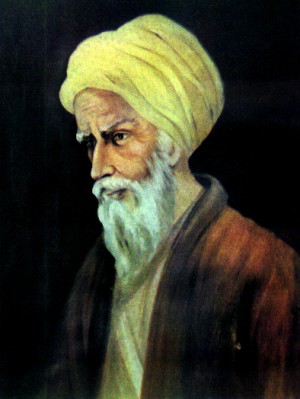 “Nothing of what is visible, apart from light and color, can be perceived by pure sensation, but only by discernment, inference, and recognition, in addition to sensation.”
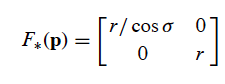 Alhazen
965-1040
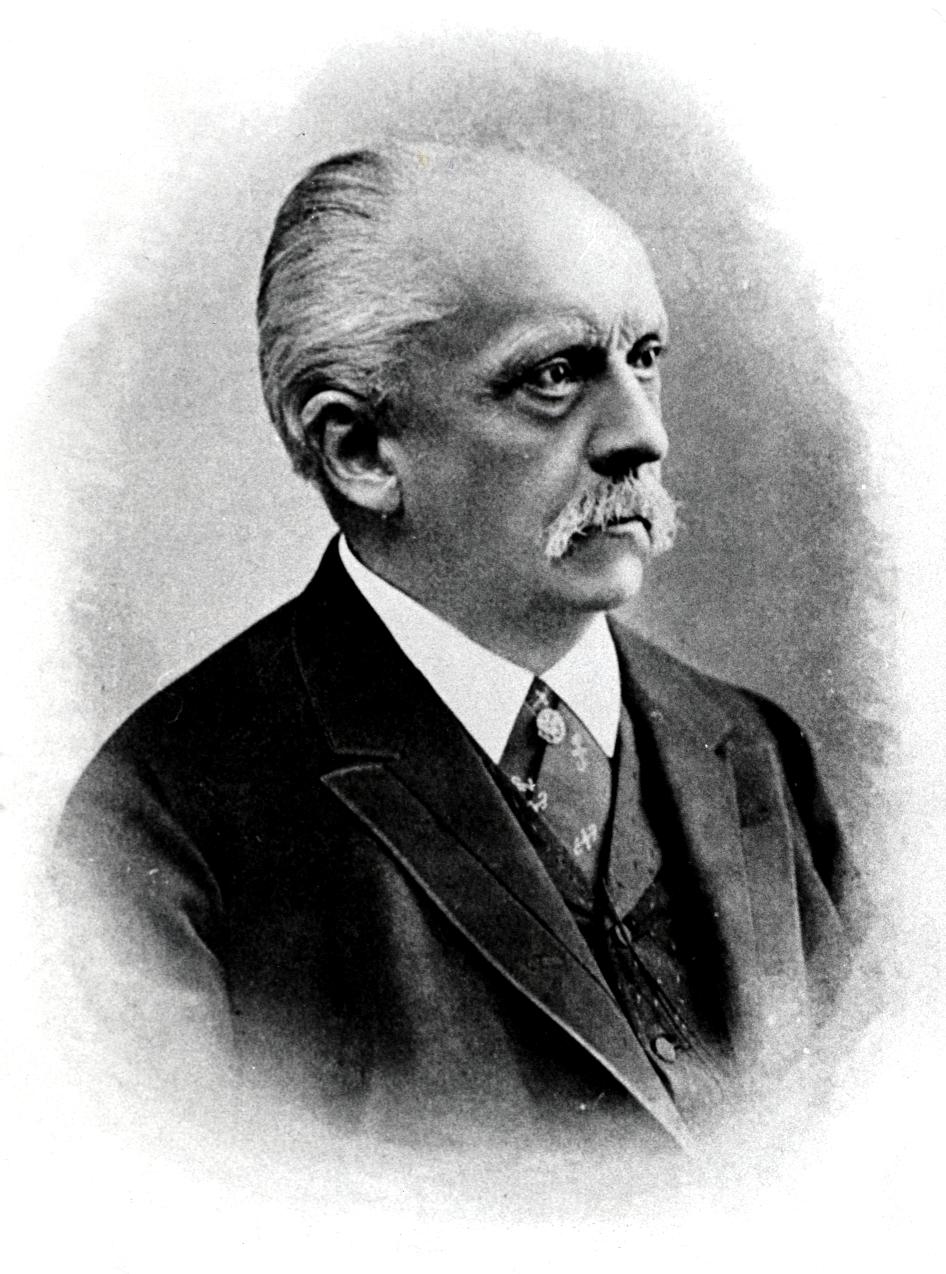 “Vision can only be the result of some form of unconscious inferences: a matter of making assumptions and conclusions from incomplete data, based on previous experiences.”
Hermann von Helmholtz
1821-1894
Texture gradient cues
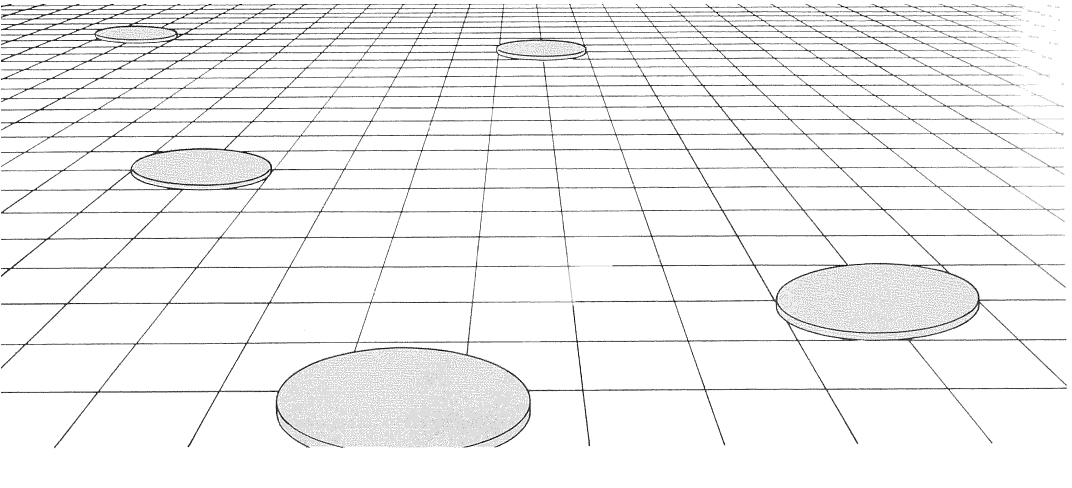 [Speaker Notes: Here if we assume that the slabs are all of the same size and shape in the scene, then the apparent diminution of size on the image plane is a cue to changes in depth and surface slant. These kinds of grids are ubiquitous in Renaissance paintings.]
136
137
Projection mapping
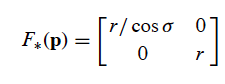 138
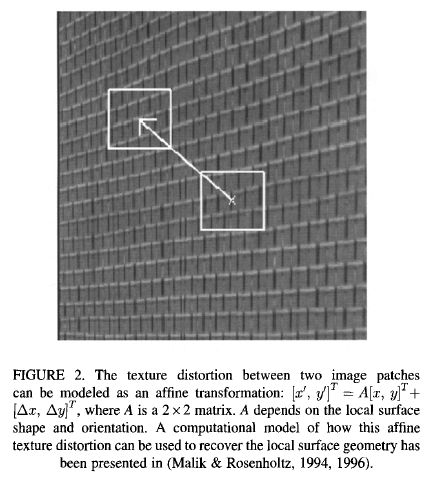 139
Thanks!